PROGRAMOS „ERASMUS+“ MOKYKLŲ MAINŲ PARTNERYSTĖS PROJEKTAS  „MUSIC TO ALL“
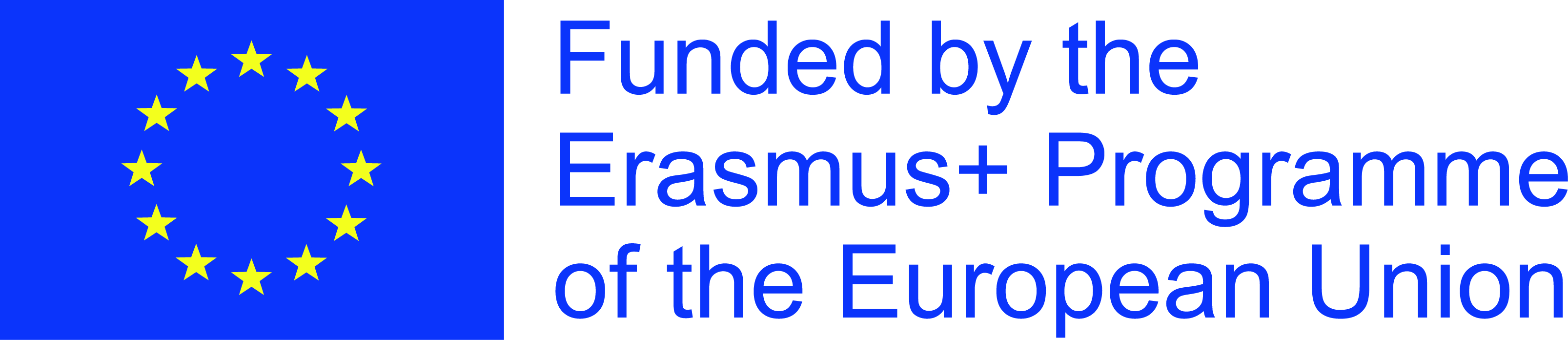 Projekto dalyviai – 11–14 metų mokiniai iš 6 Europos šalių: 

CEIP LOPE DE VEGA, Ispanija;
MEB Ordu Unye Anafarta Ortaokulu, Turkija;
OS Ravna Gora, Kroatija;
Vilkaviškio r. Kybartų Saules progimnazija, Lietuva;

Prywatna Szkola Podstawowa nr 72 "Szkola Marzen" Jazgarzewszczyzna,  Lenkija;

Scoala gimnaziala nr 184,  Rumunija.
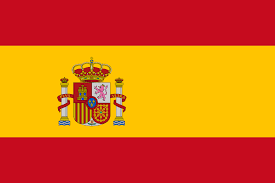 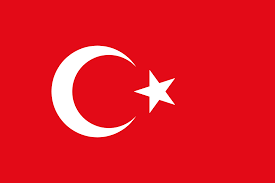 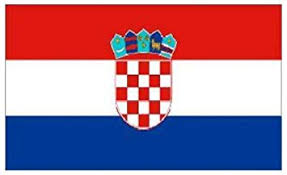 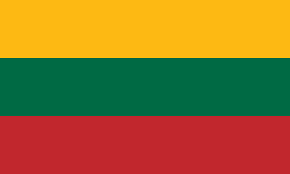 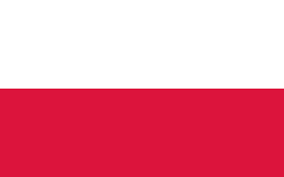 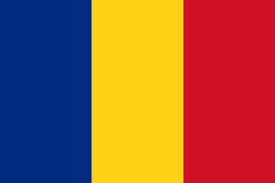 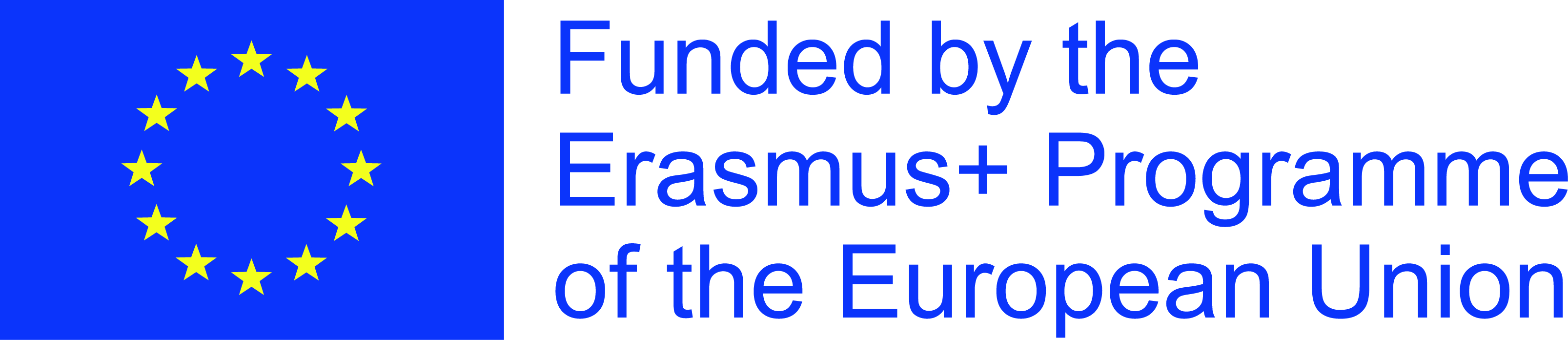 Projekto trukmė - dveji mokslo metai (2019–2020 ir 2020–2021).


Projekto tikslas – muzikos pagalba kurti vieningą Europos bendruomenę, integruojant skirtingų gebėjimų asmenis.
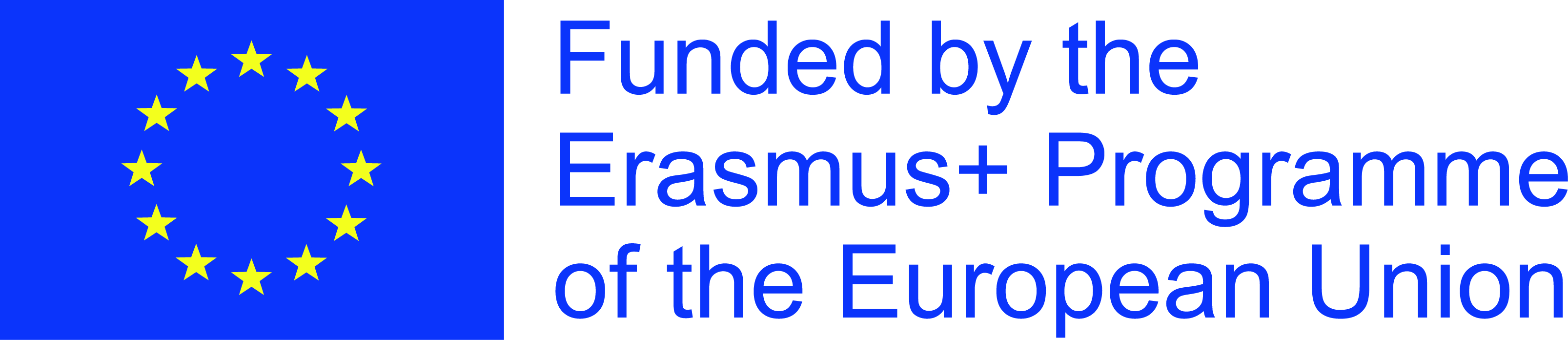 Projekto tikslai ir laukiami rezultatai
Įgyti socialiniai įgūdžiai.
Sustiprėjęs pasitikėjimas savimi ir bendradarbiavimo įgūdžiai. 
Įgautas didesnis supratimas apie socialinę, kalbinę ir kultūrinę įvairovę.
Pozityvesnis  požiūris į kitas Europos bendruomenes. 
Pagerinti informacijos ir ryšių technologijų naudojimo gebėjimai. 
Europos kalbų mokymosi vertės suvokimas.
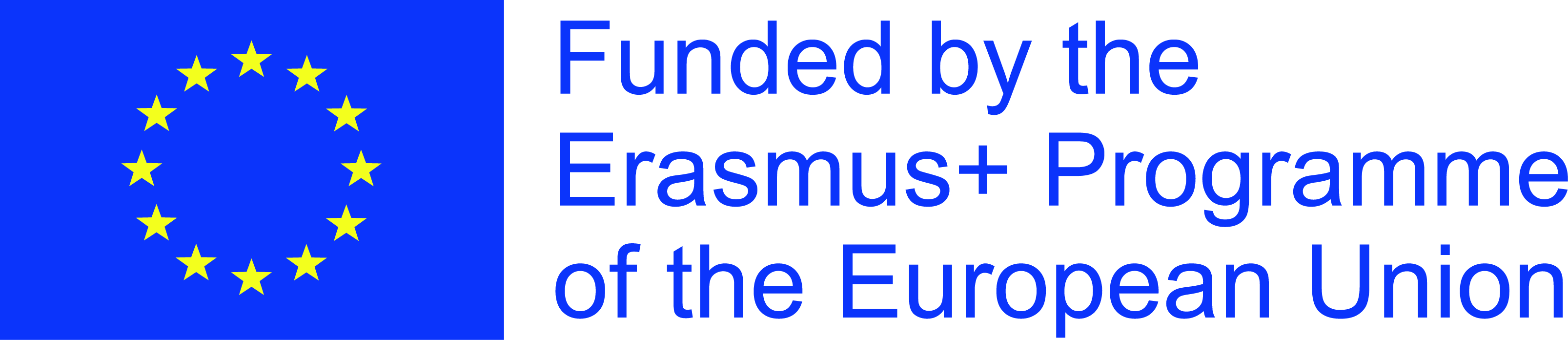 Projekto tikslai ir laukiami rezultatai
Siekiant supažindinti projekto partnerius su savo šalies gyvenimo būdu papročiais, tradicijomis, folkloru, bus rengiami pristatymai, kuriami vaizdo įrašai, pasitelkiami socialiniai  tinklai, žiniasklaida, išnaudojamos skelbimų lentos, kuriami  plakatai ir brošiūros.  Taip pat bus sukurta projekto dainų elektroninė knyga, kišeninis kalendorius ir išleisti kompaktiniai diskai.
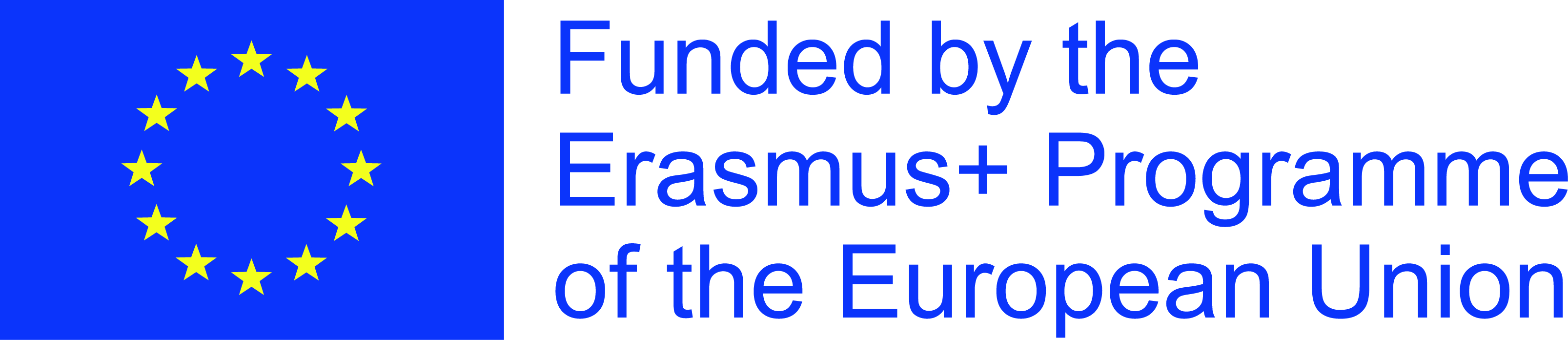 Projekto veiklos
2019-10/11
Projekto komandų (mokytojų/mokinių) sudarymas: atrankos nuostatų kūrimas, atrankos vykdymas. 
Mokinių registravimas twinspace erdvėje. 
Dalyvių prisistatymai vieni kitiems. 
Tyrimai apie partnerius.
 Projekto viešinimas  progimnazijos tinklapyje. 
Projekto tinklapio sukūrimas. 
Vietos bendruomenės informavimas. 
Erasmus+ kampelio mokykloje  sukūrimas.
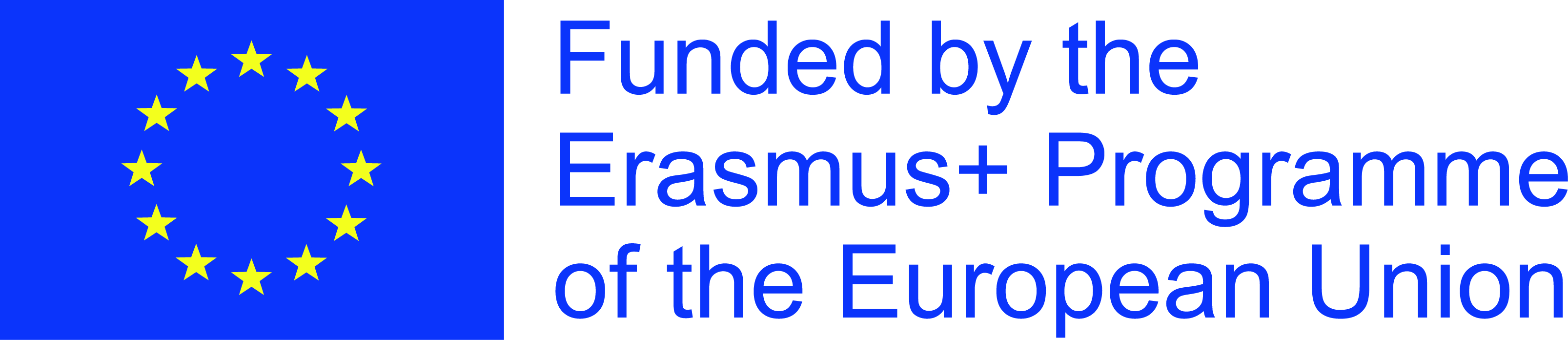 Trumpalaikiai mokytojų mokymo renginiai (Ispanija 2019-11-24/30):
projekto atidarymo ceremonija;
vizitas miesto savivaldybėje;
šalies, miesto, mokyklos pristatymas;
nepalankūs veiksniai, ekonominė/sociokultūrinė situacija mieste/regione įtakojanti ugdymą/si;
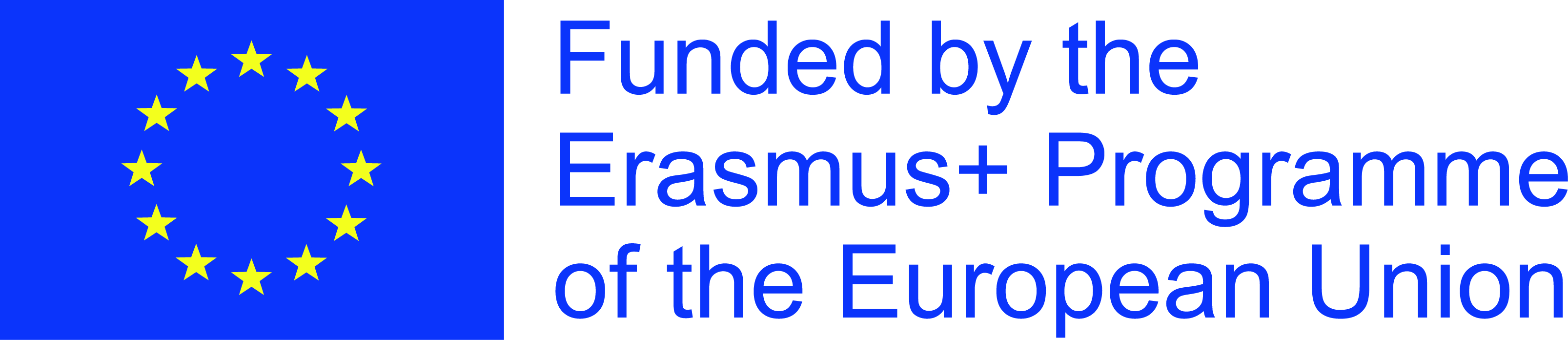 Trumpalaikiai mokytojų mokymo renginiai (Ispanija 2019-11-24/30):
Atvira muzikos pamoka 5-oje klasėje;
Edukacija “Muzikos instrumento iš antrinių žaliavų kūrimas”;
Edukacija  “Universali muzikos ir kitų meno rūšių kalba”;
Diskusija dėl tolesnių  projekto veiklų detalaus planavimo ir partnerių įsipareigojimų, projekto sutarties pasirašymas.
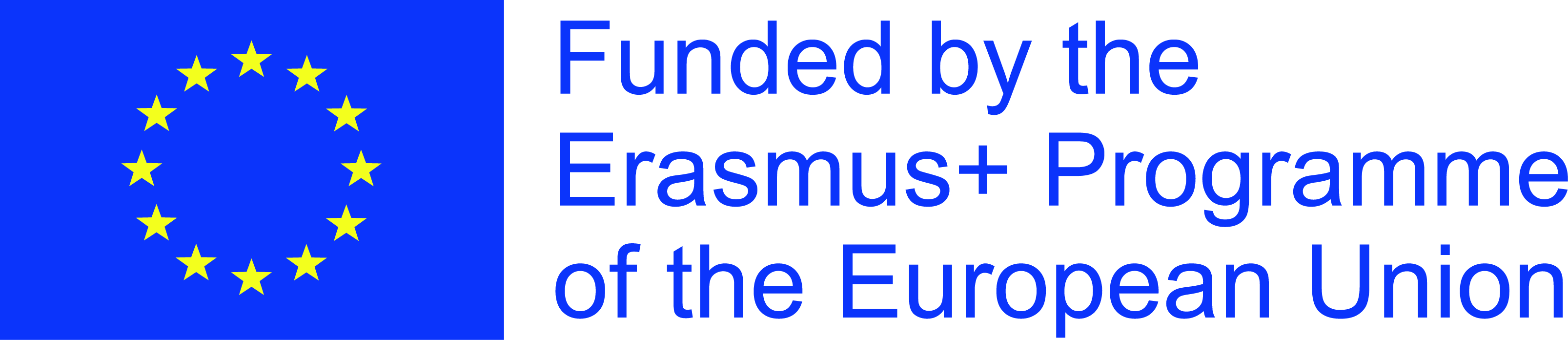 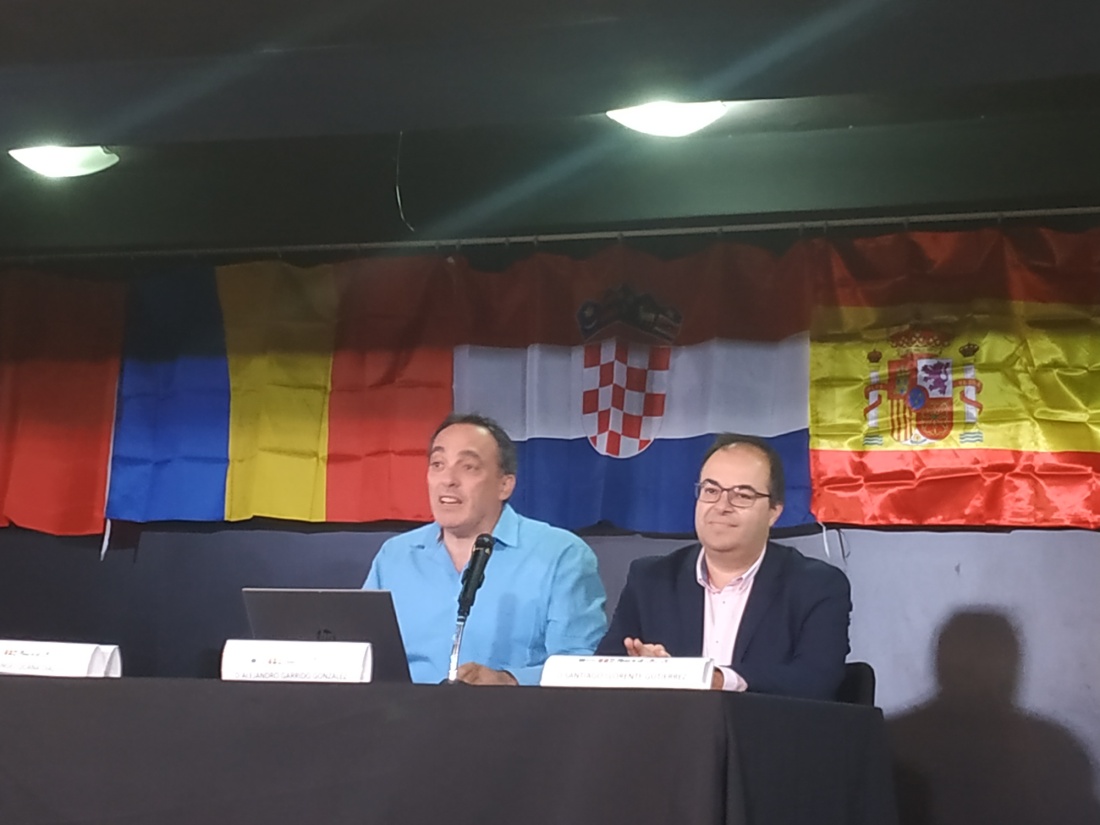 Projekto “Music to all” atidarymo ceremonija
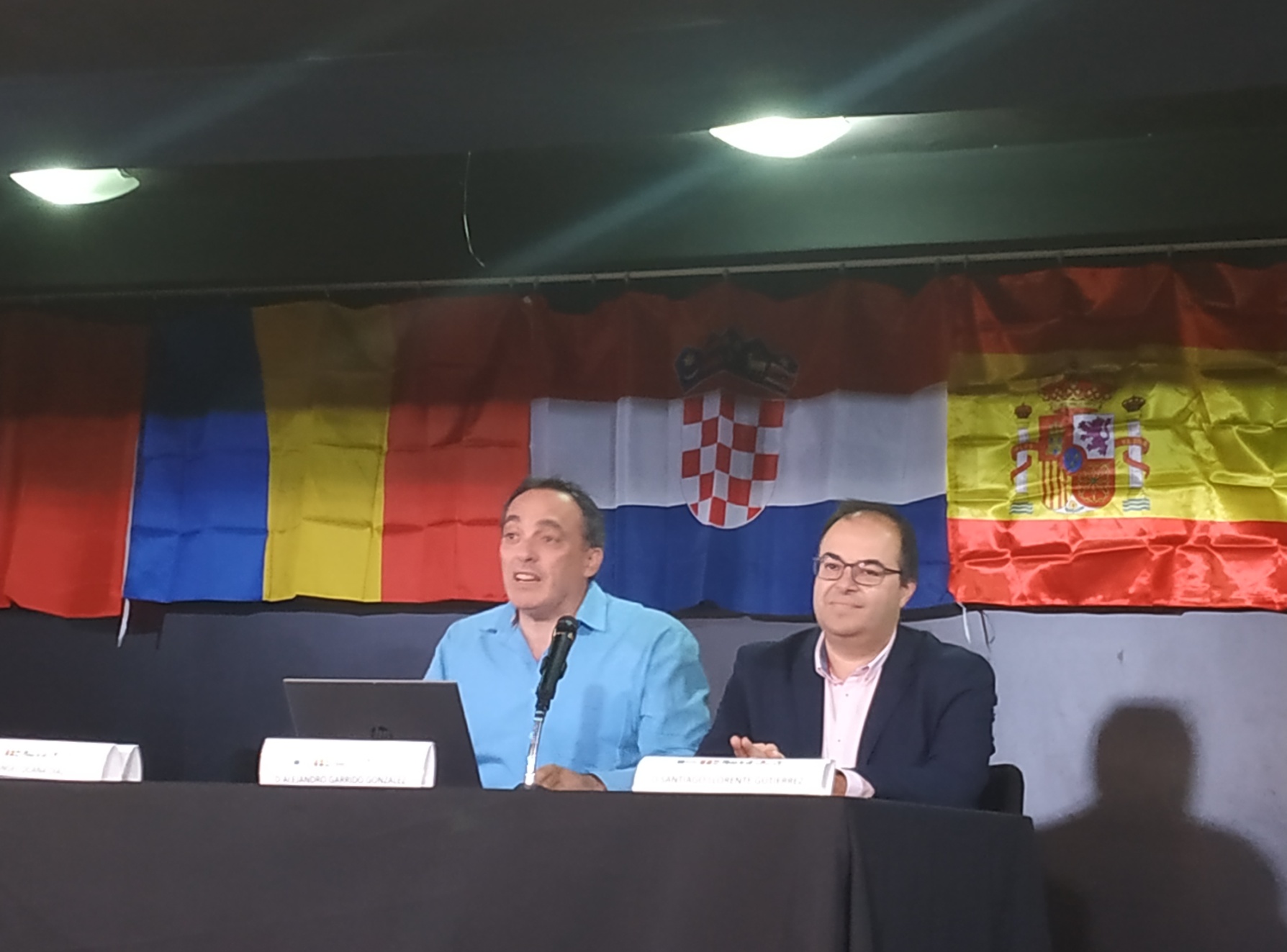 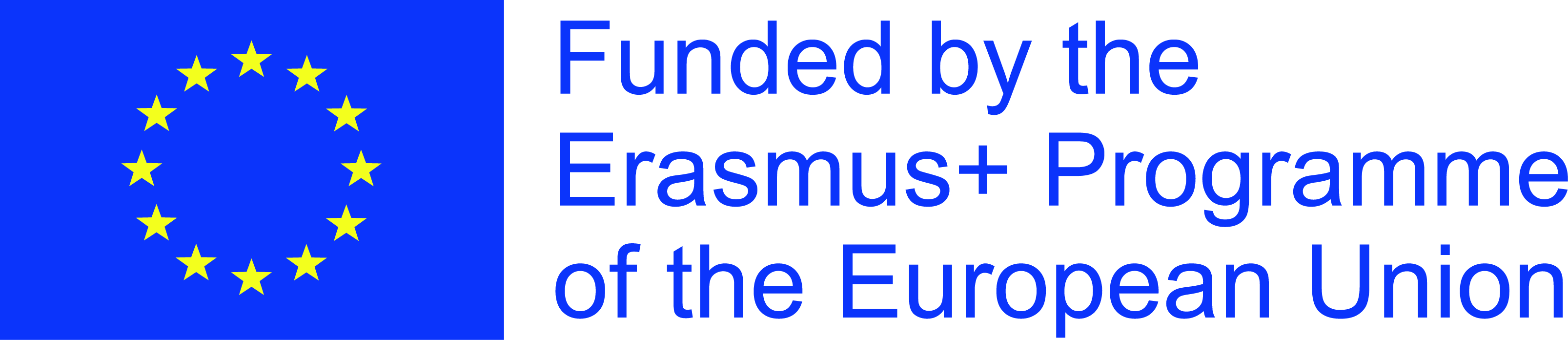 Projekto “Music to all” atidarymo ceremonija
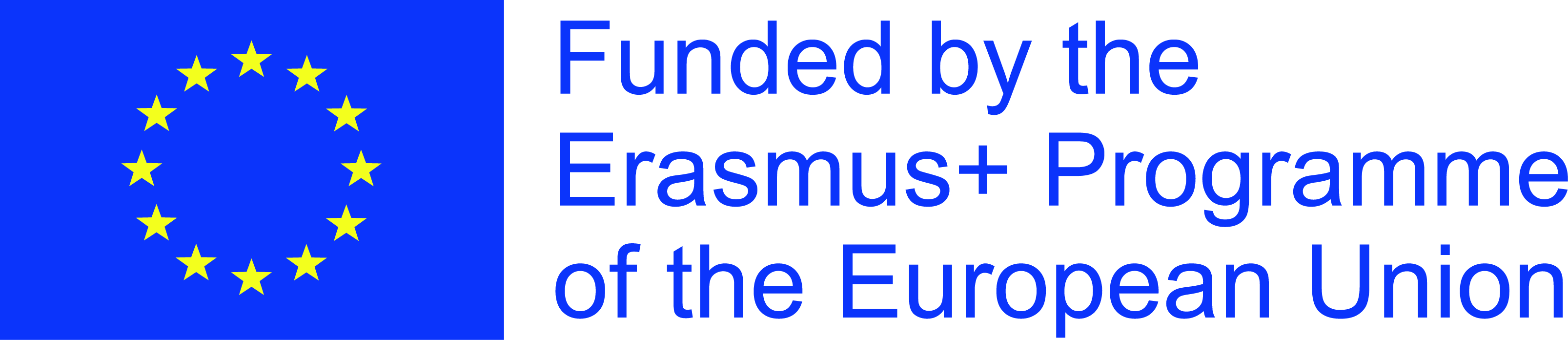 Projekto “Music to all” atidarymo ceremonija
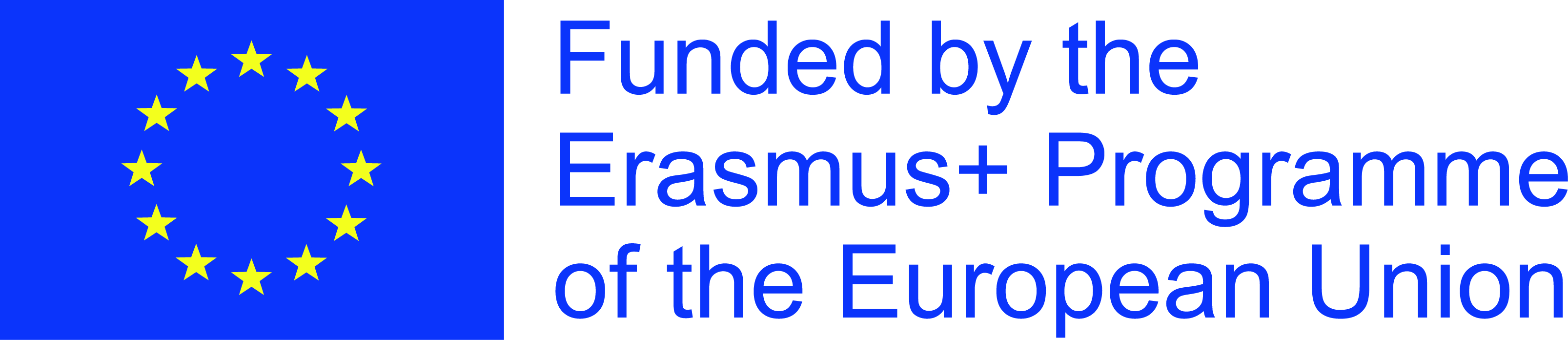 Projekto “Music to all” atidarymo ceremonija
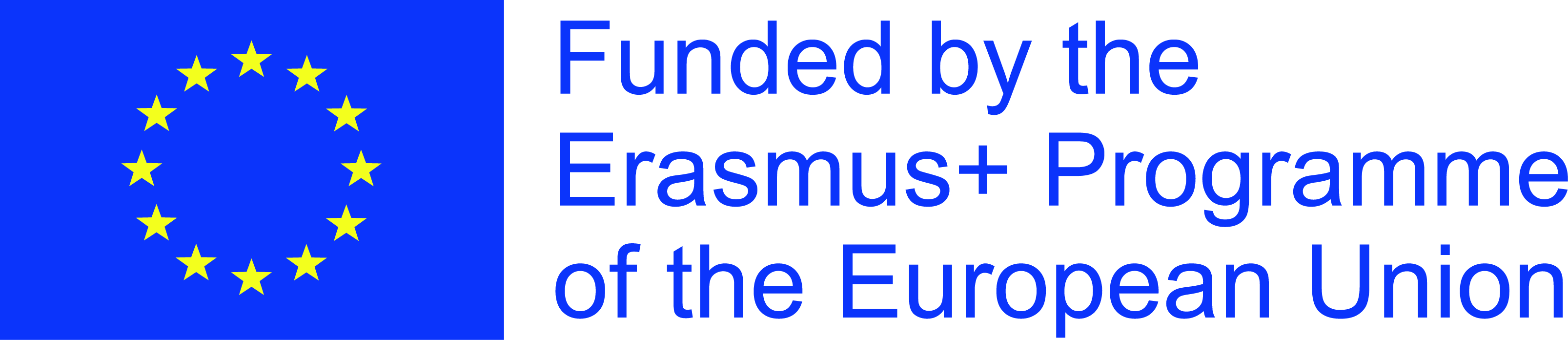 Projekto “Music to all” atidarymo ceremonija
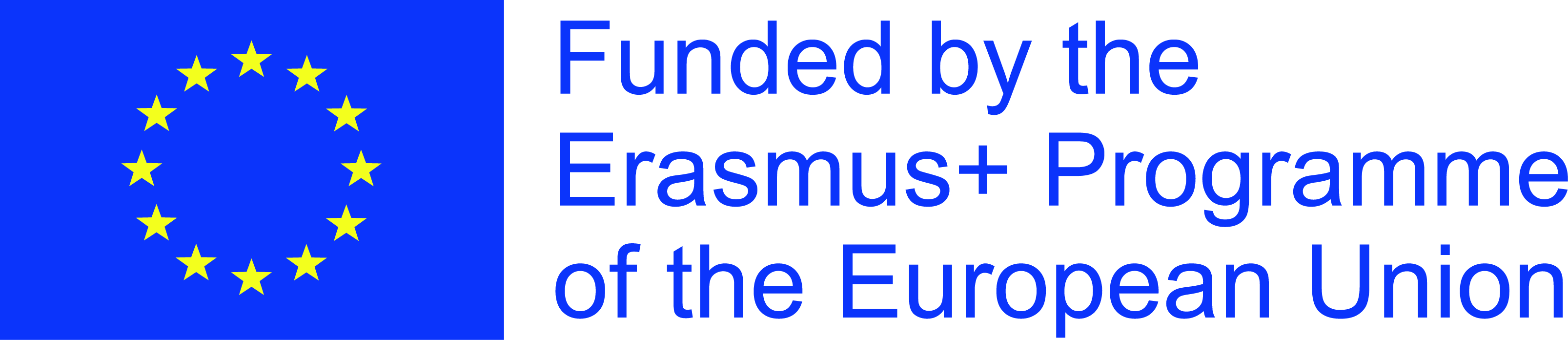 Projekto “Music to all” atidarymo ceremonija
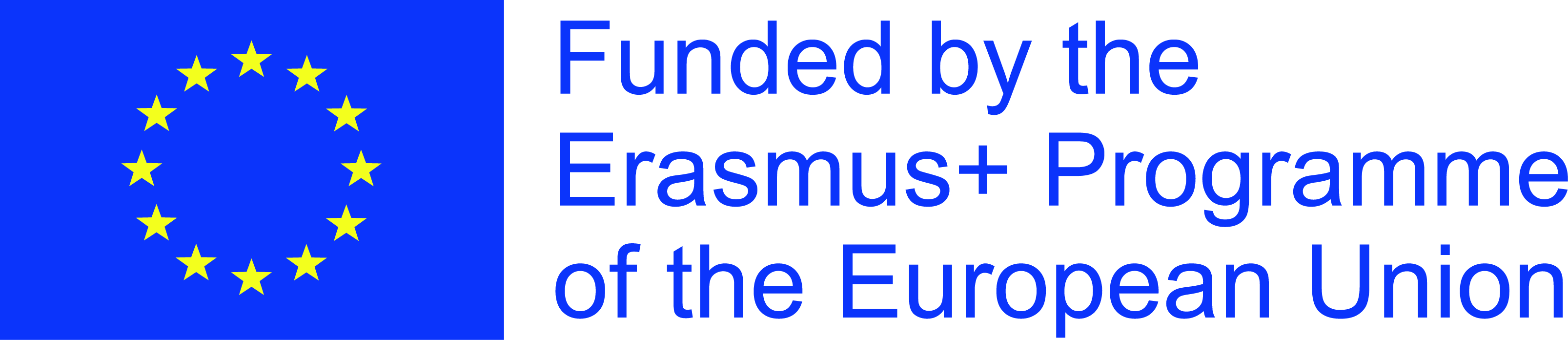 Projekto pristatymas vietos bendruomenei ir žiniasklaidai
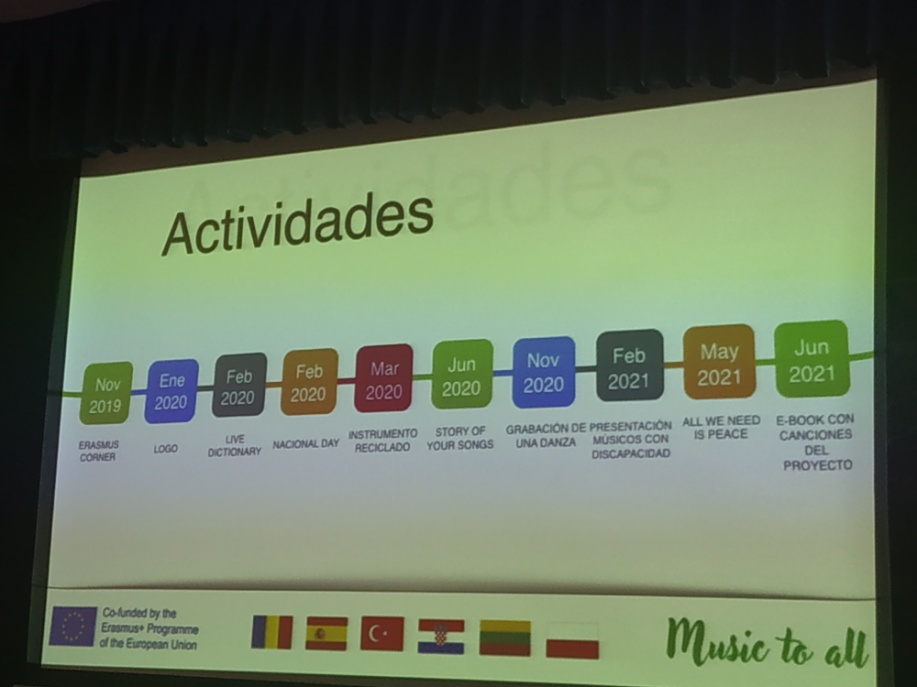 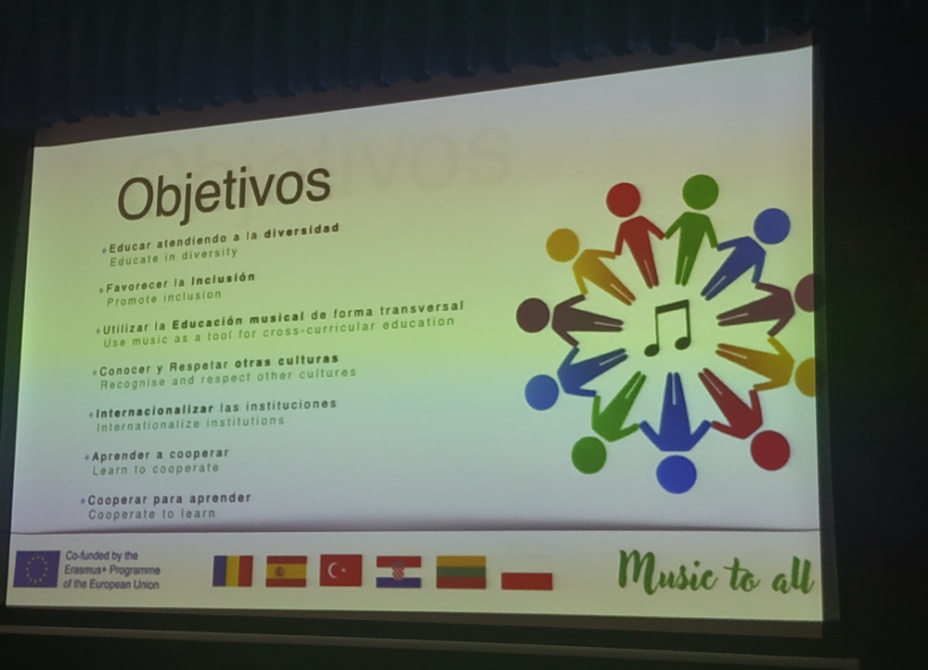 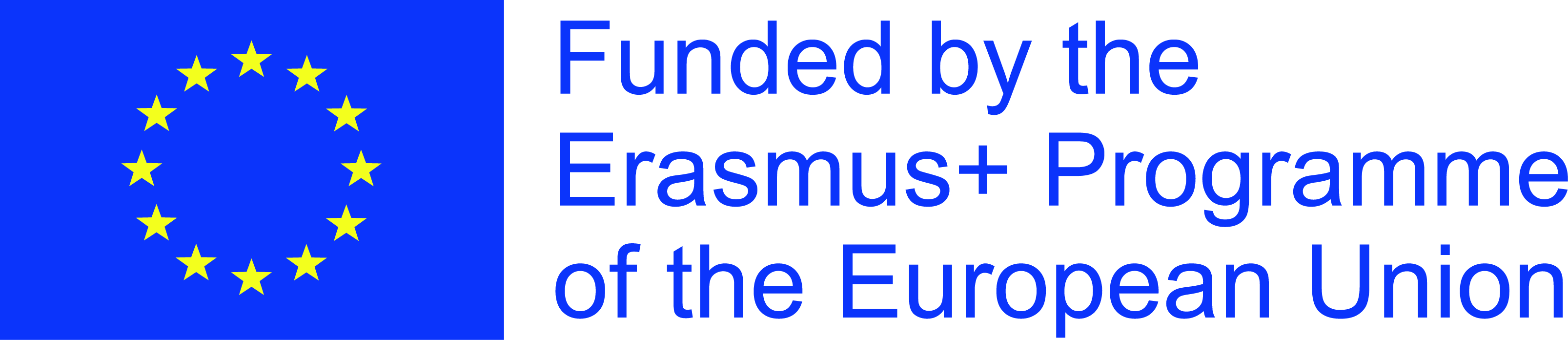 Mokyklų/miestų/šalių pristatymasISPANIJA
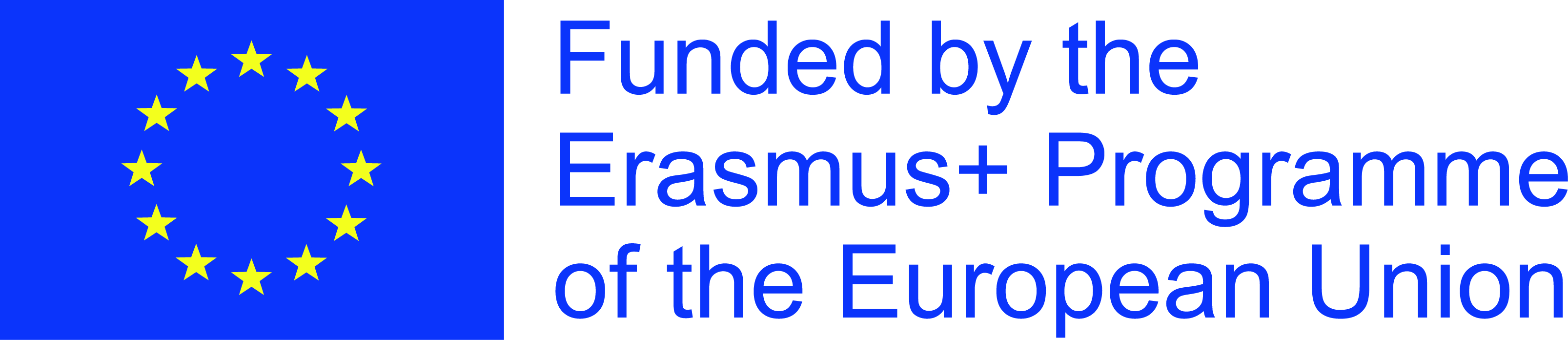 CP INF PRI Lope de Vega yra Leganes mieste, kuriame gyvena 200.000 gyventojų. Mokykloje mokosi 400 mokinių nuo 3 iki 12 metų. 20 mokinių turi spec. poreikių. Kai kurie mokiniai yra  atvykę iš  užsienio (Bulgarijos, Maroko, Kolumbijos
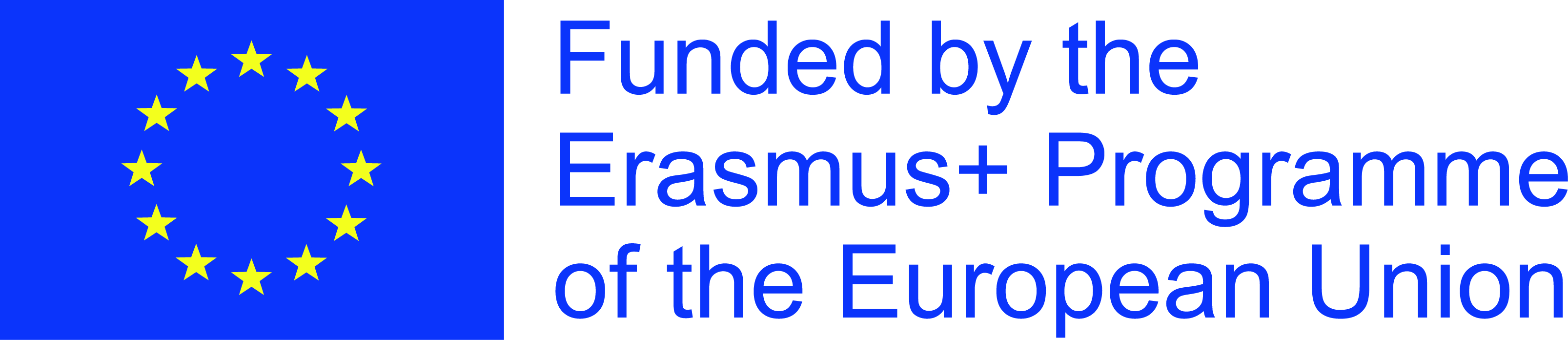 Mokykloje dirba 28 mokytojai. Ši mokykla yra dvikalbė. Gamtos mokslai, istorija, muzika, ir kt. mokomieji dalykai dėstomi anglų kalba. Pavasarį mokiniai laiko tarptautinius anglų kalbos egzaminus ir gauna pasiekto lygmens sertifikatą.
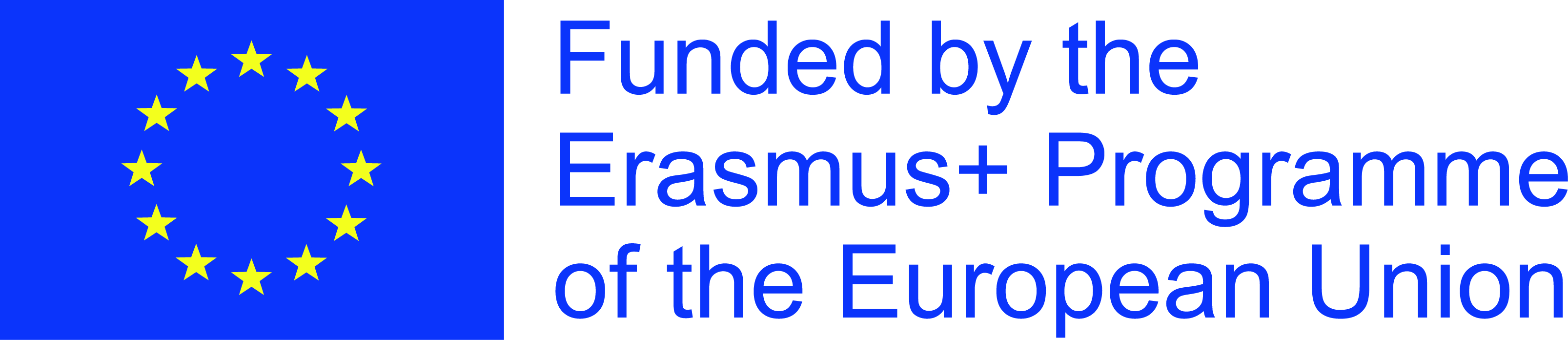 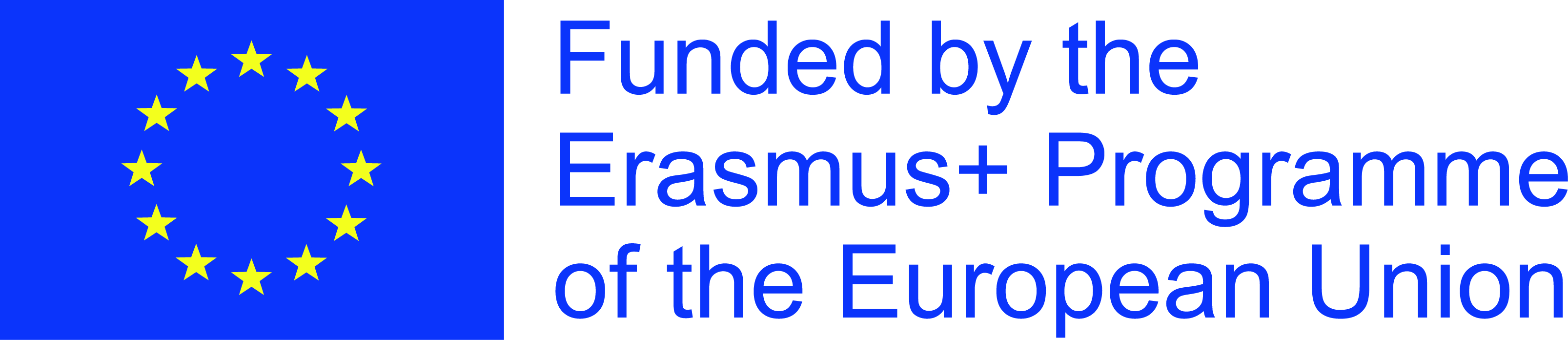 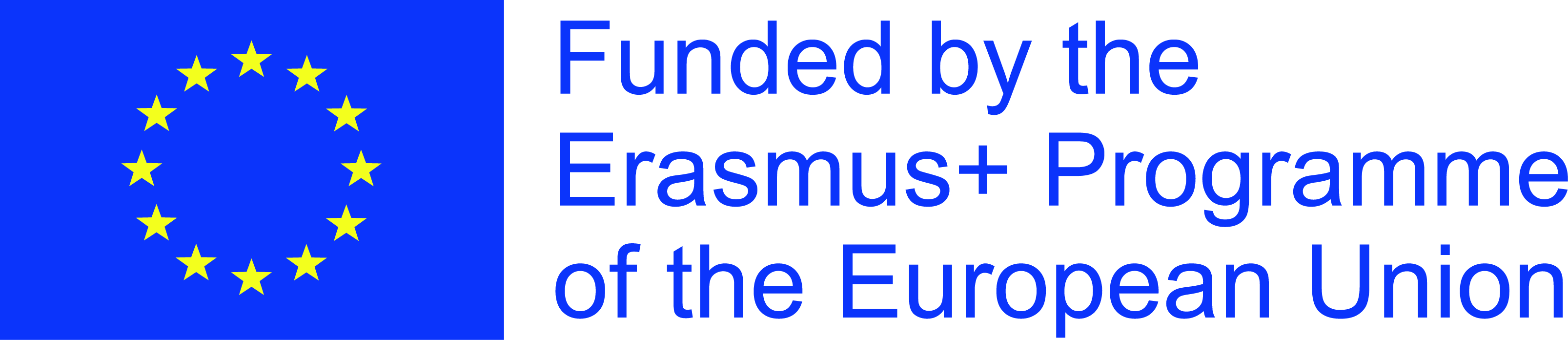 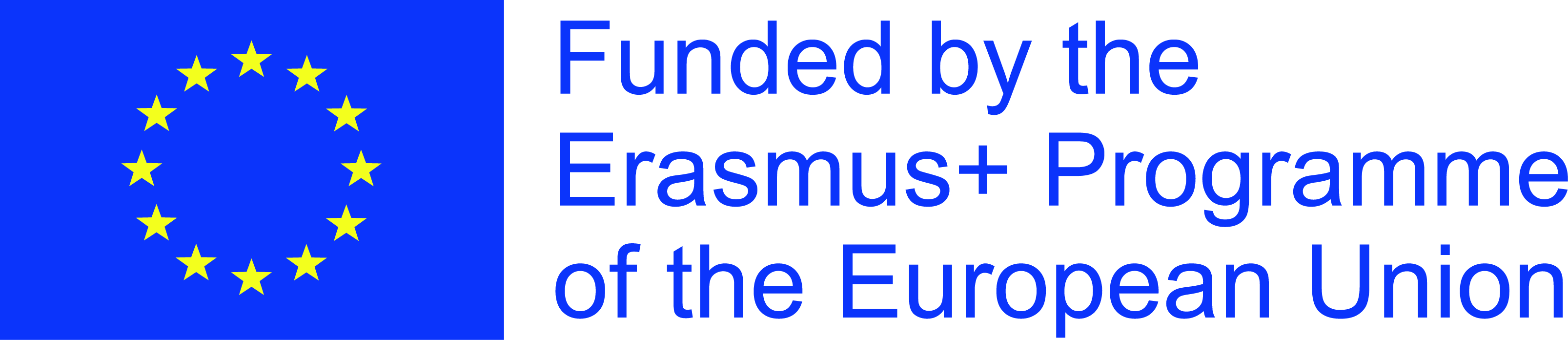 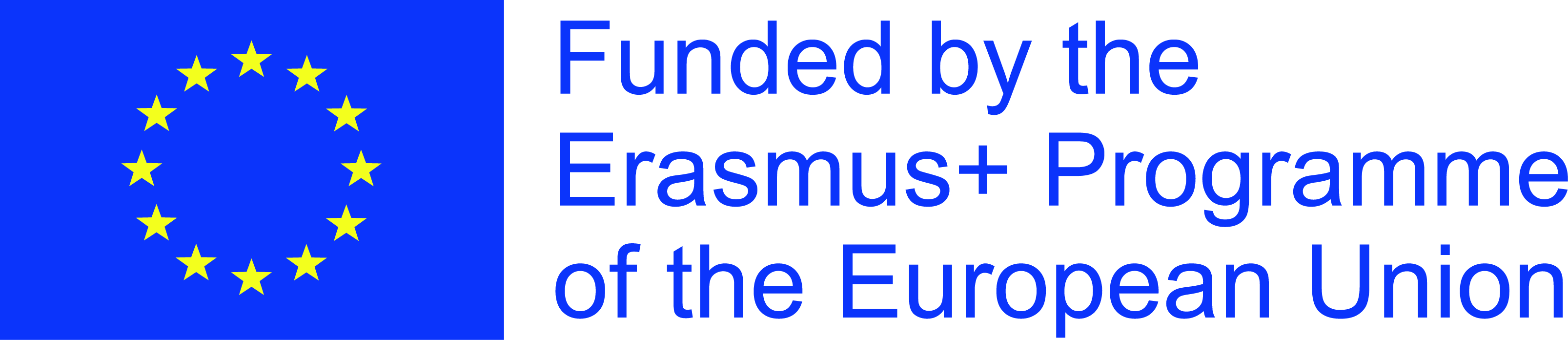 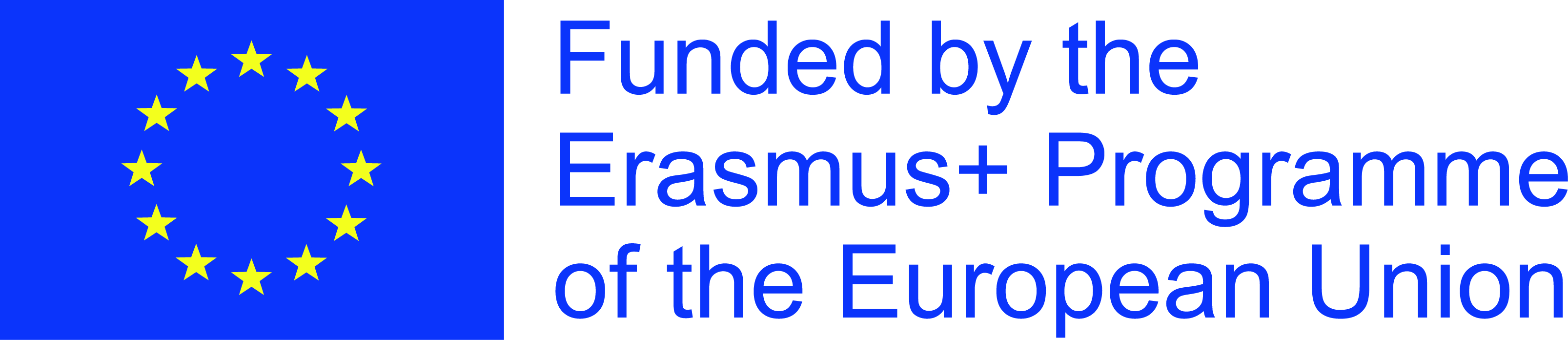 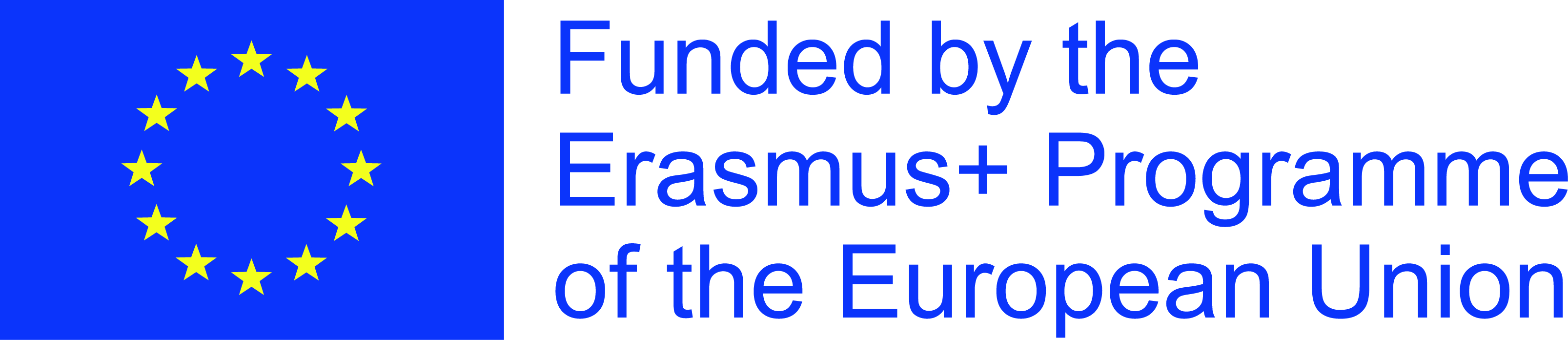 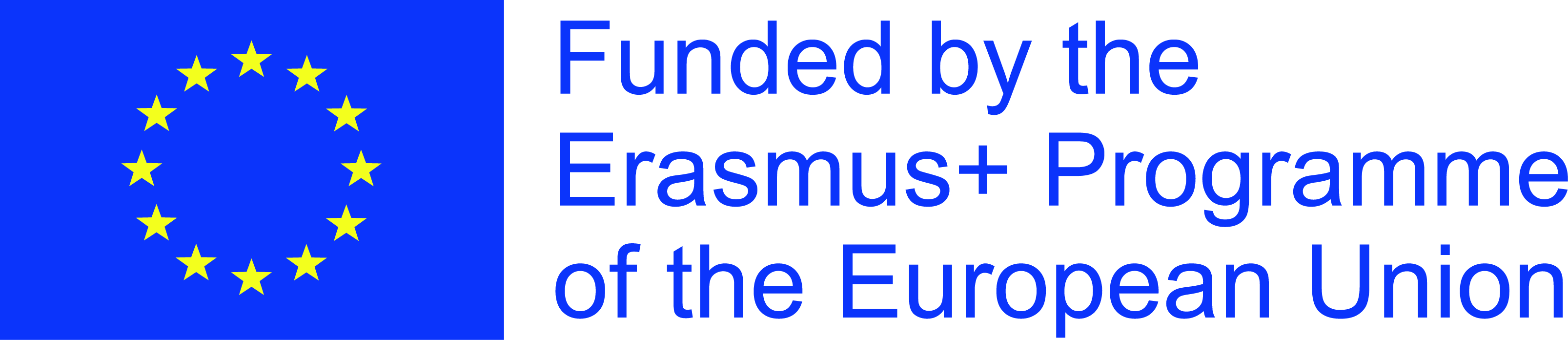 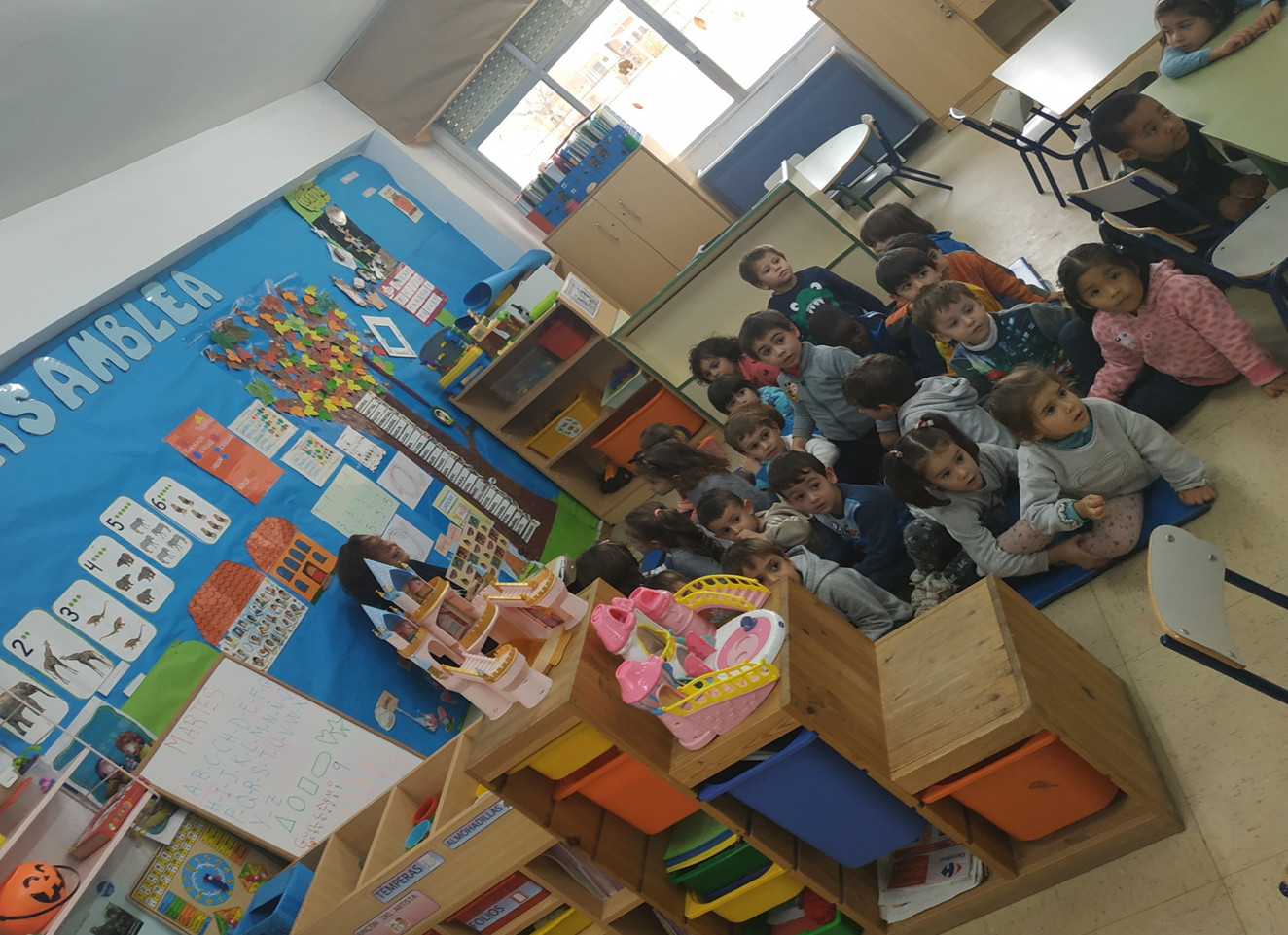 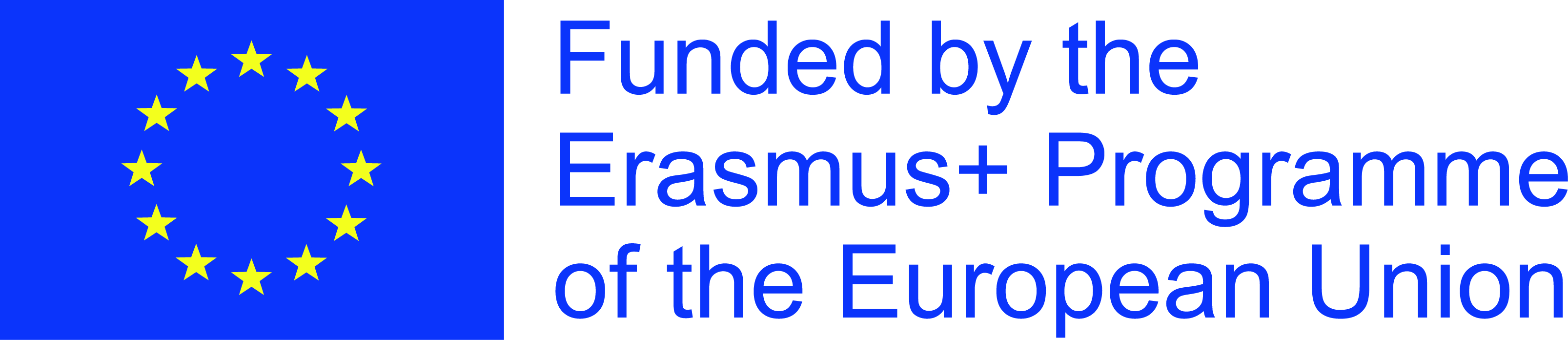 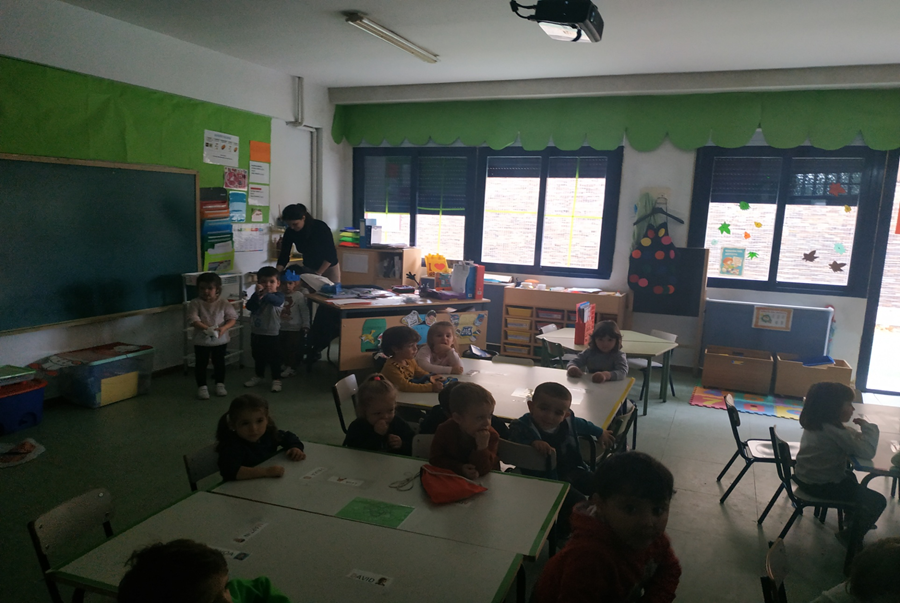 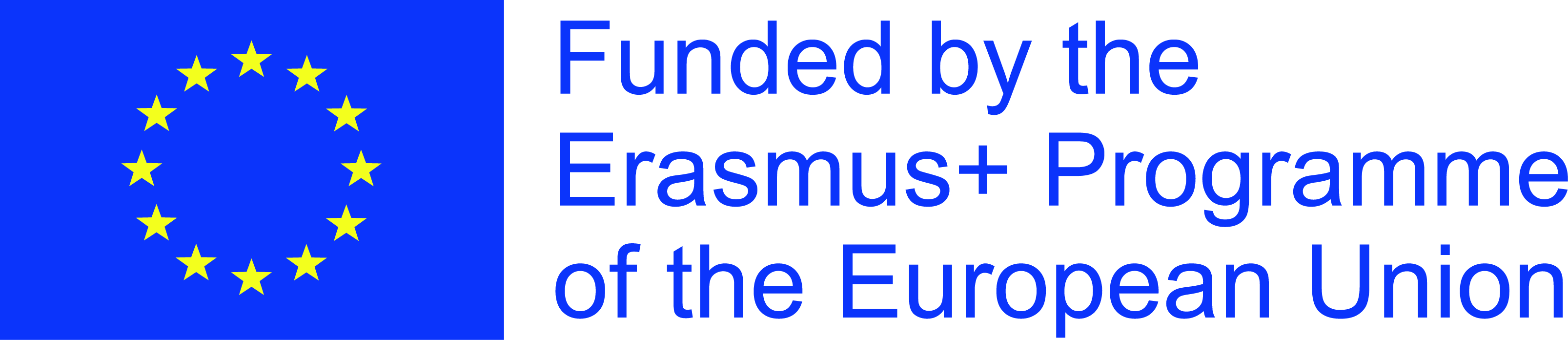 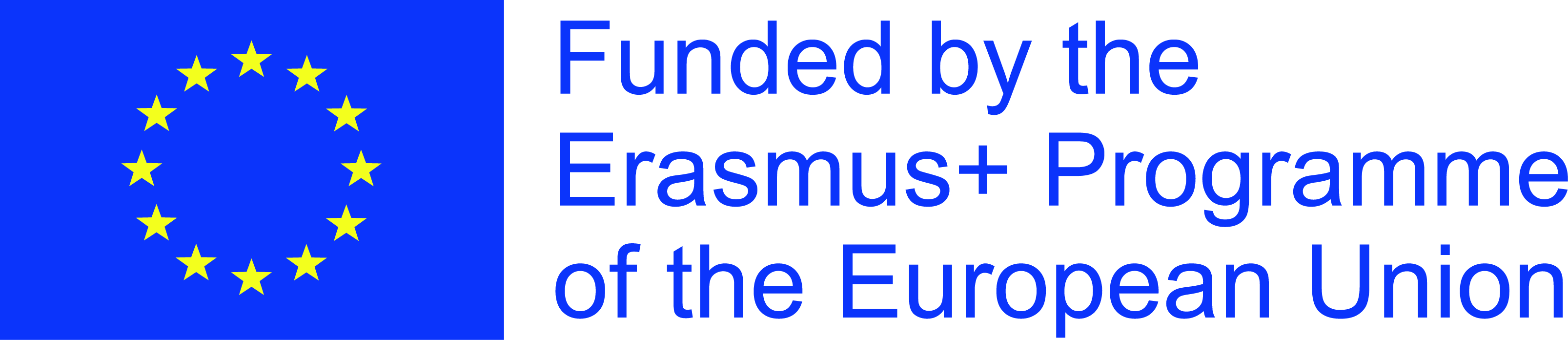 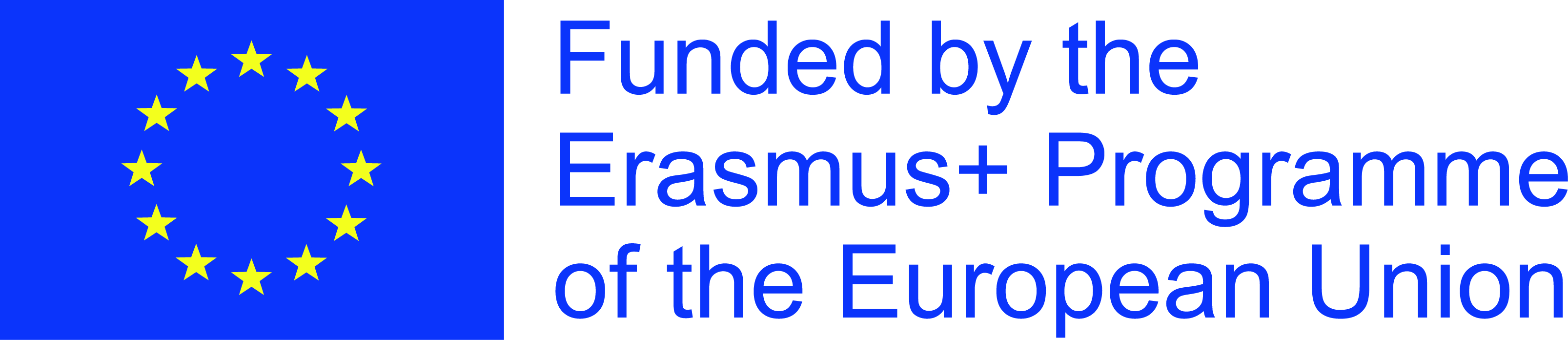 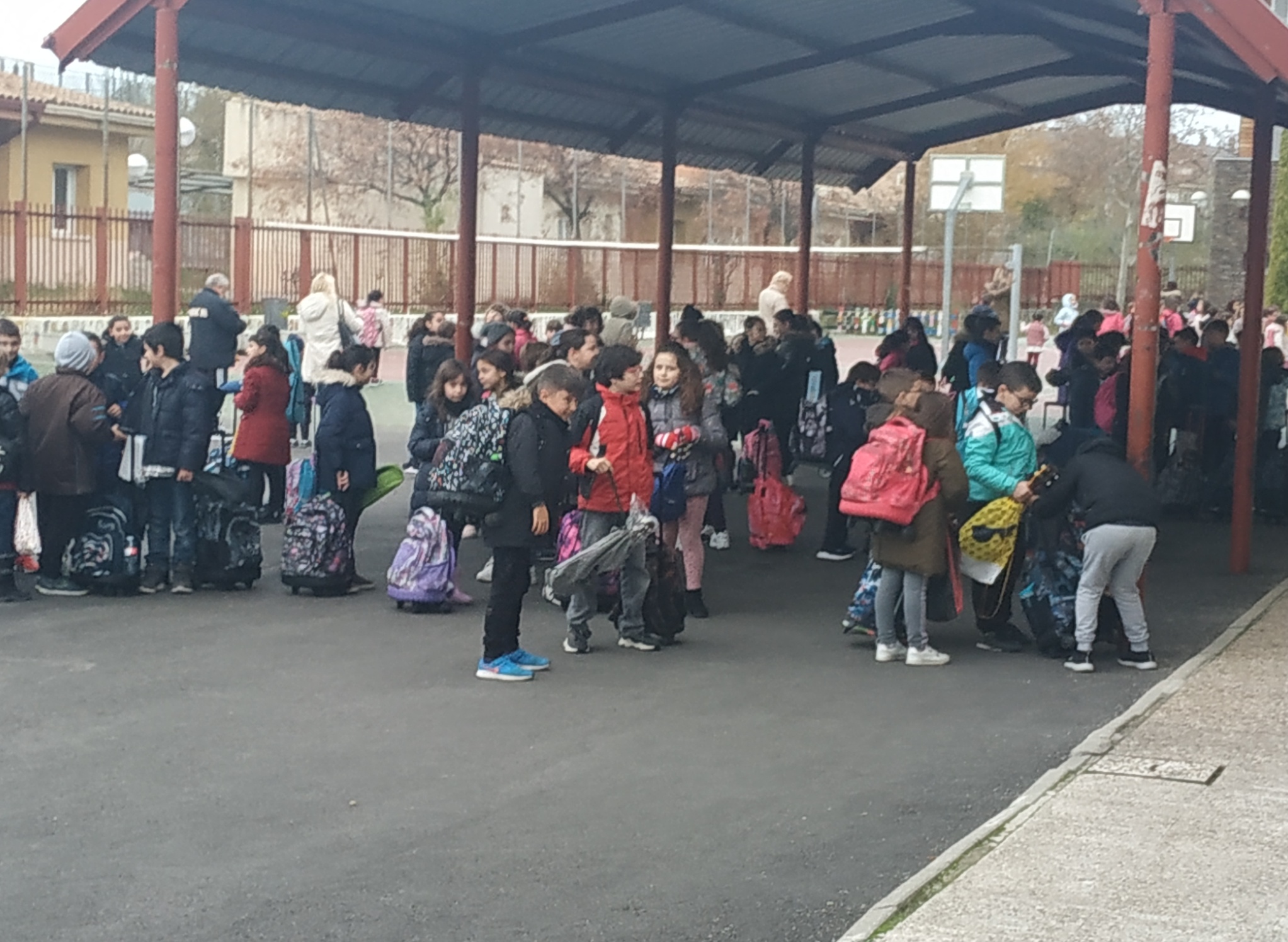 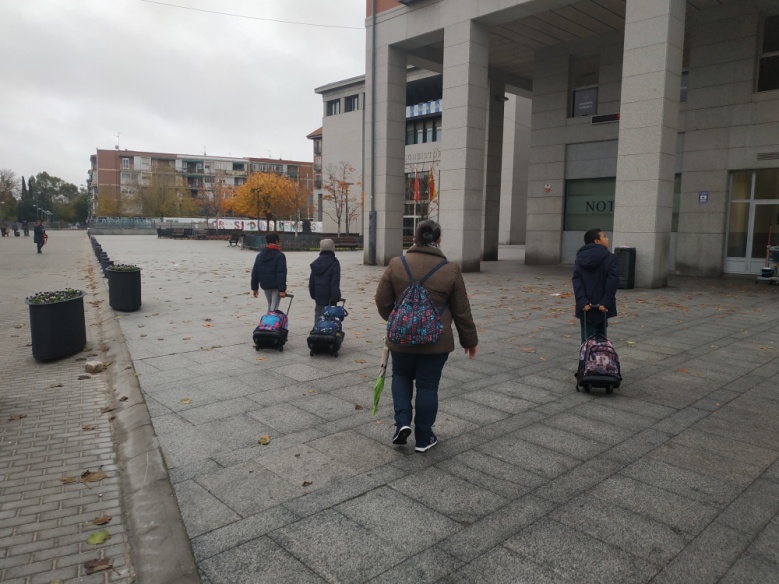 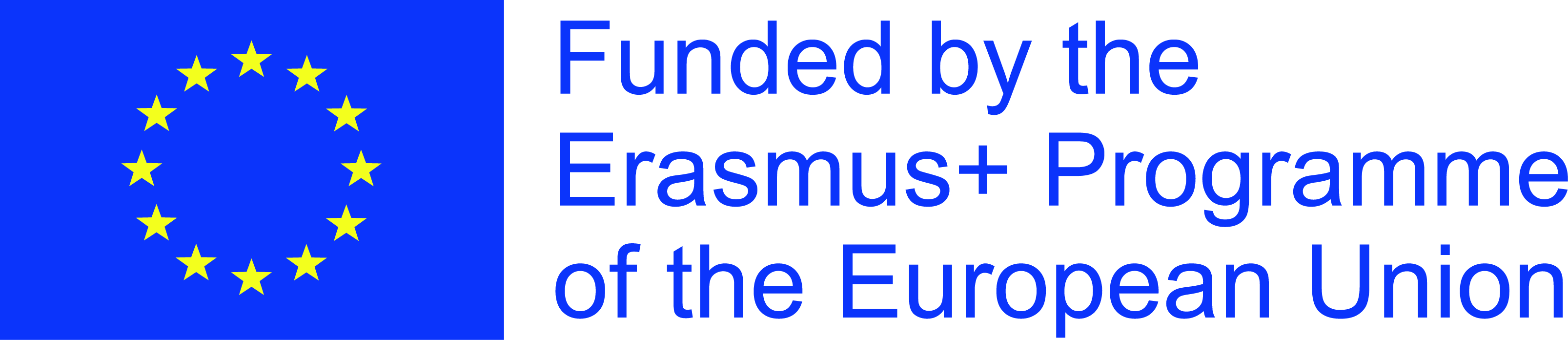 Lietuvos prisistatymas
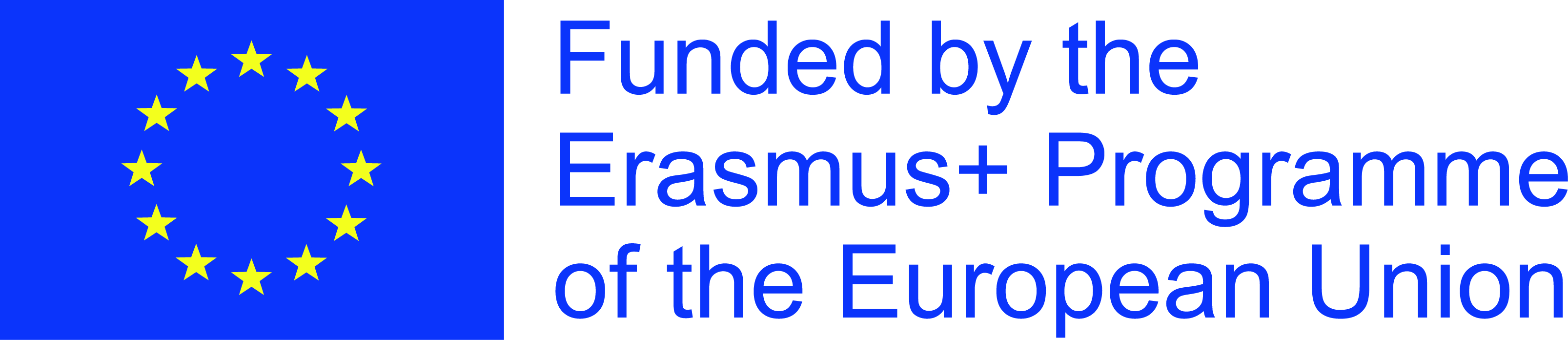 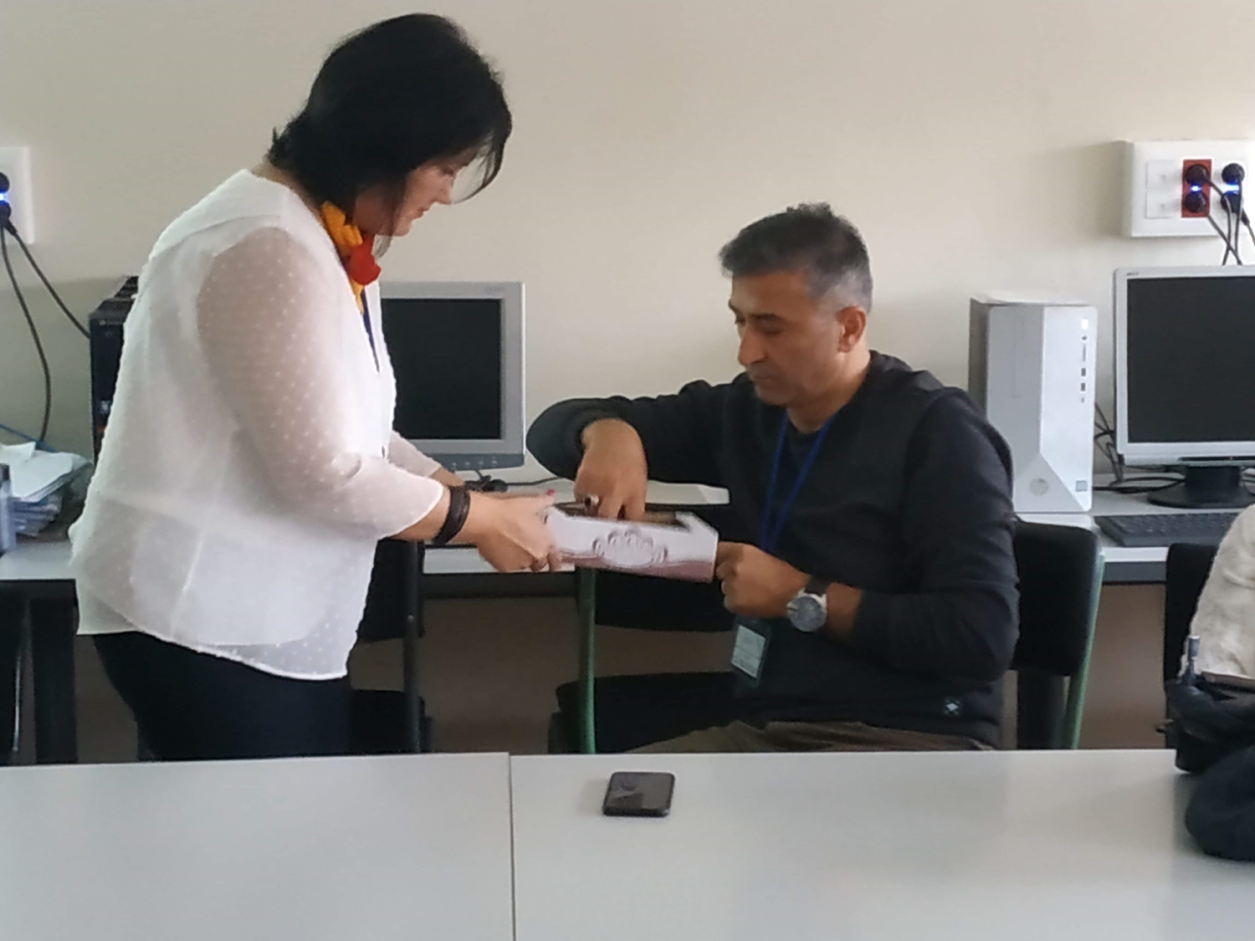 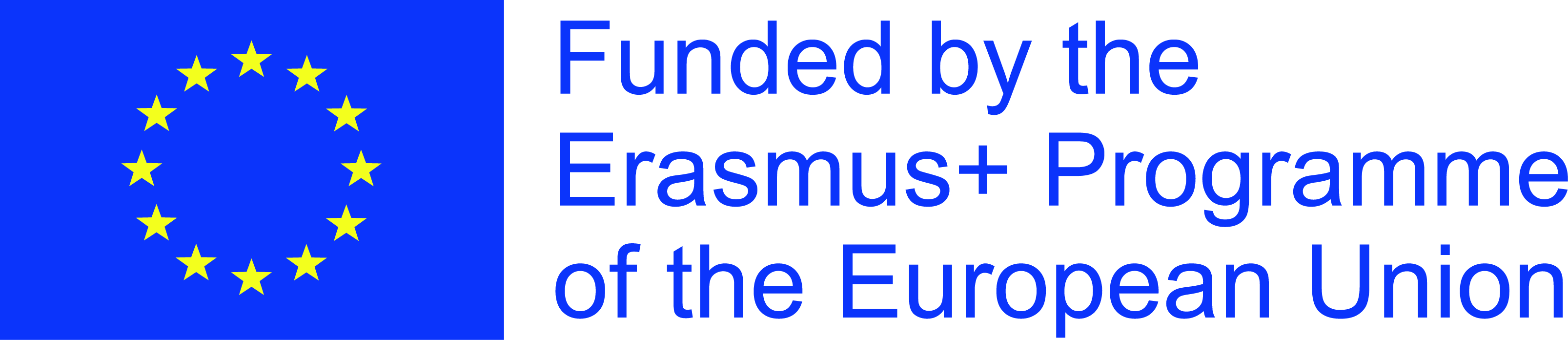 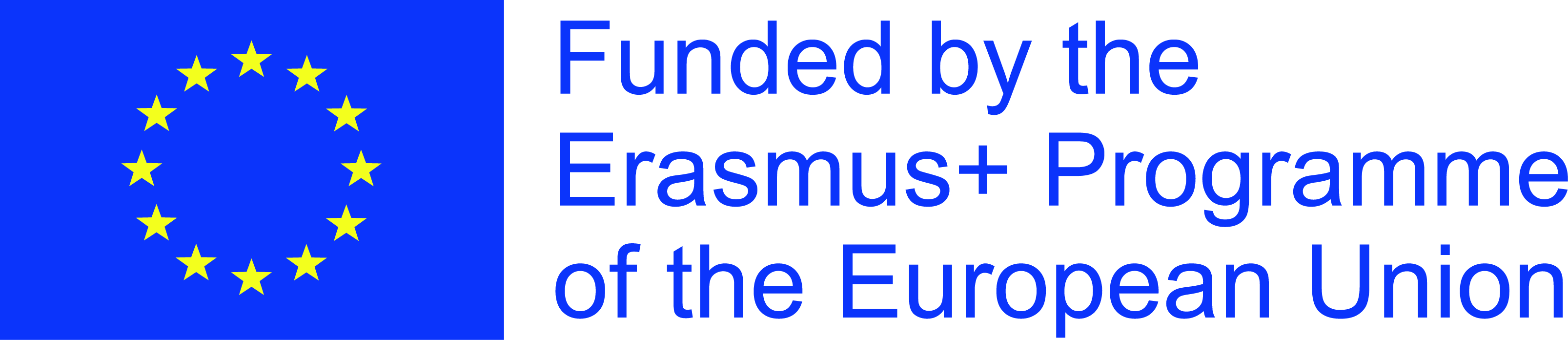 Ceip Lope de Vega mokyklos direktorius džiaugiasi mūsų dovana
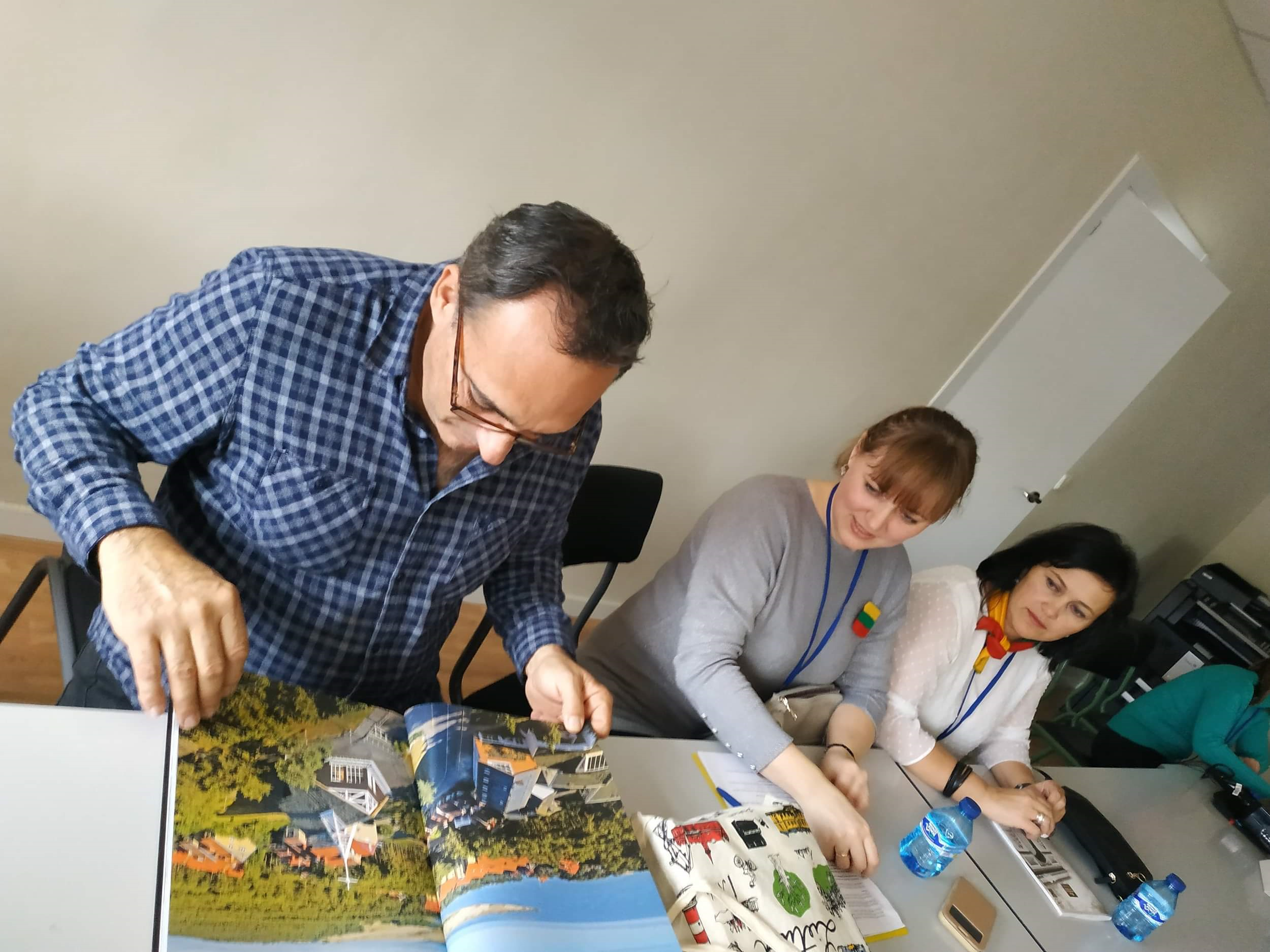 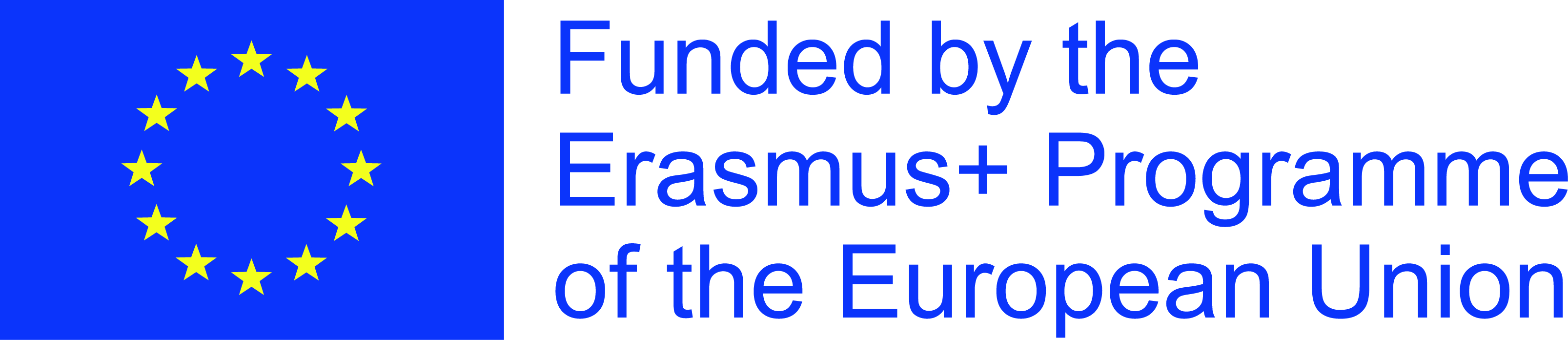 Kaimynai lenkai pristato savo šalį
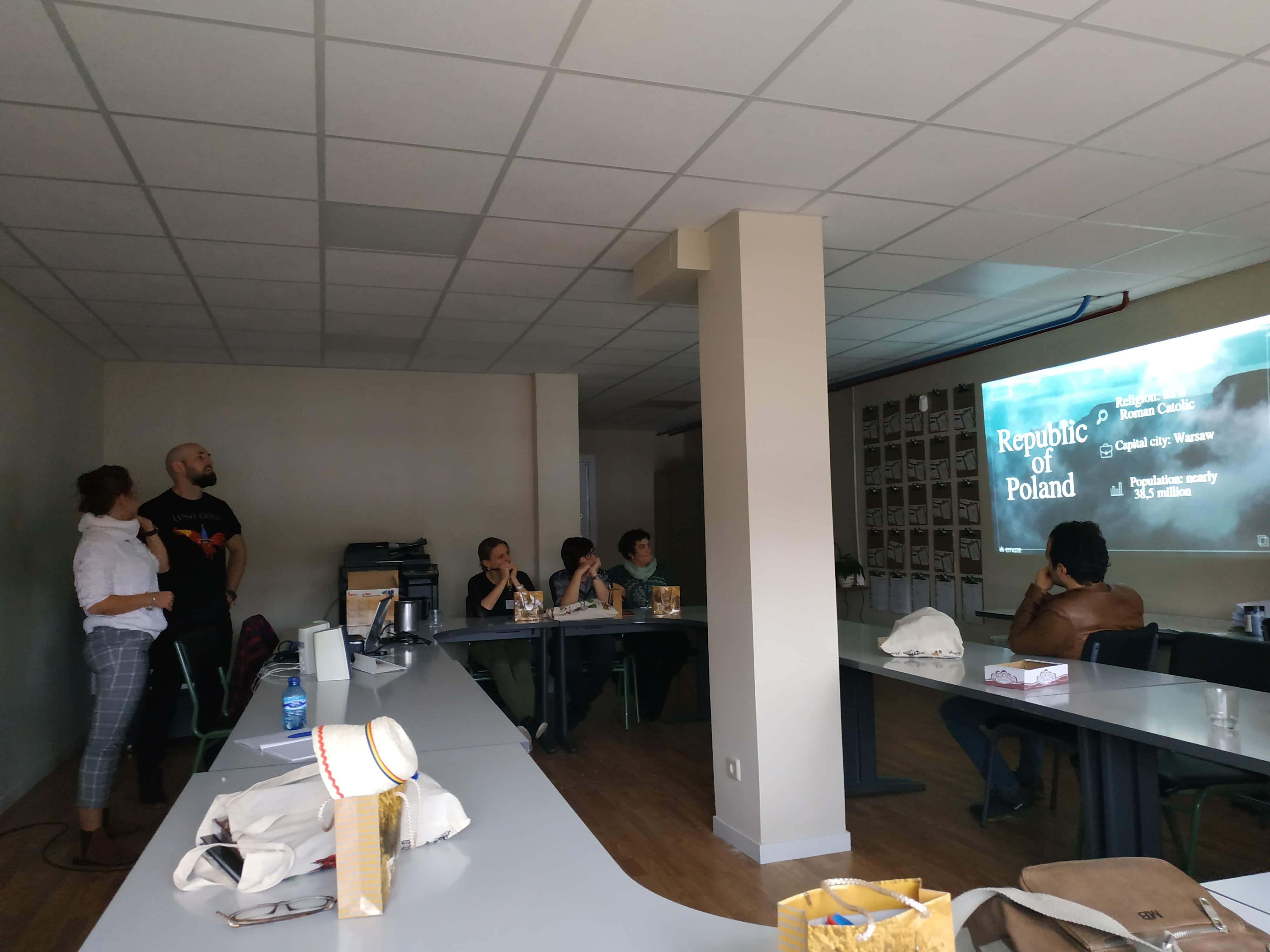 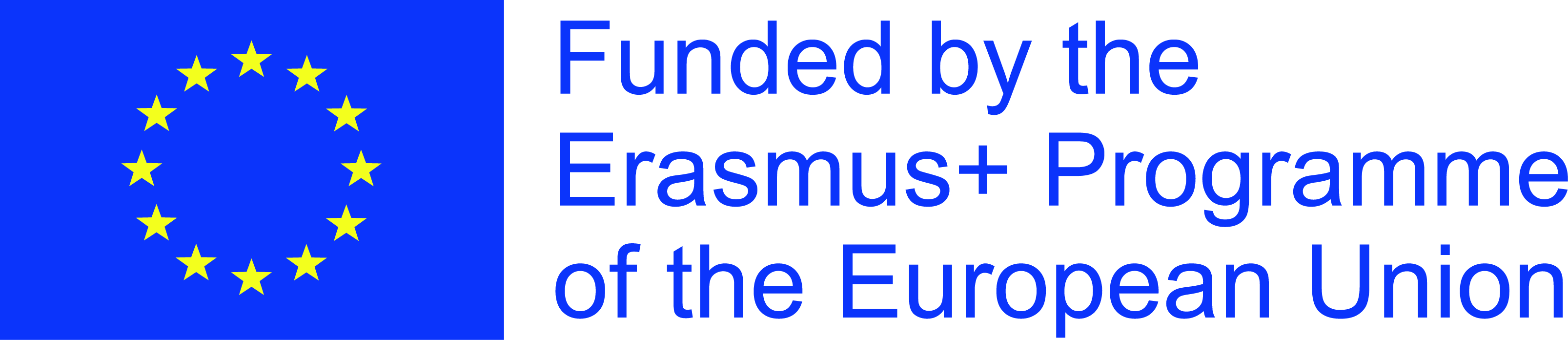 Leganes miesto savivaldybė
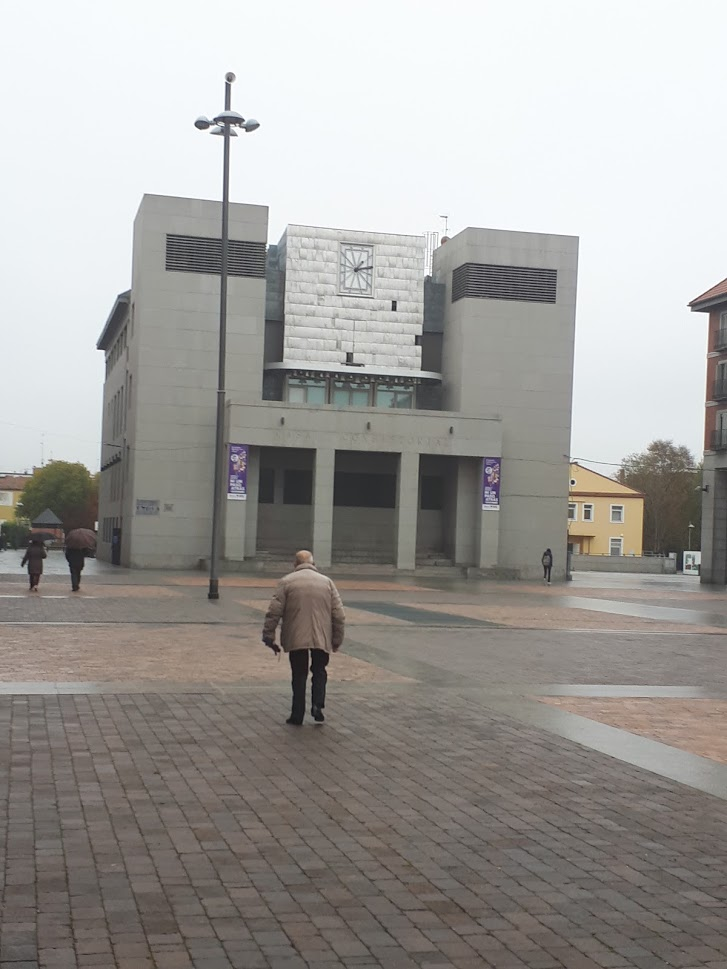 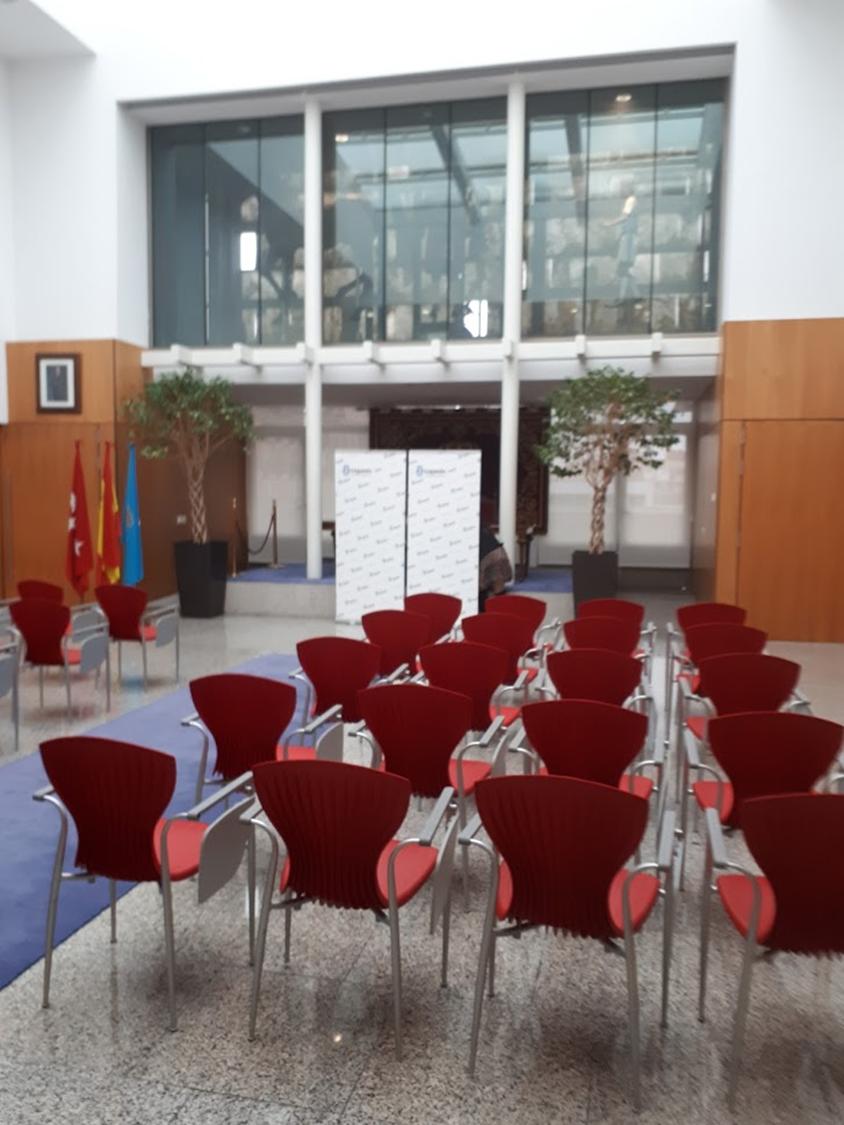 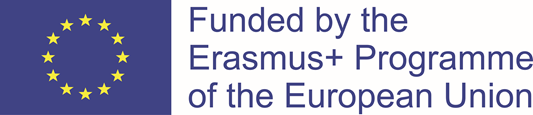 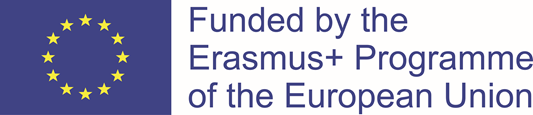 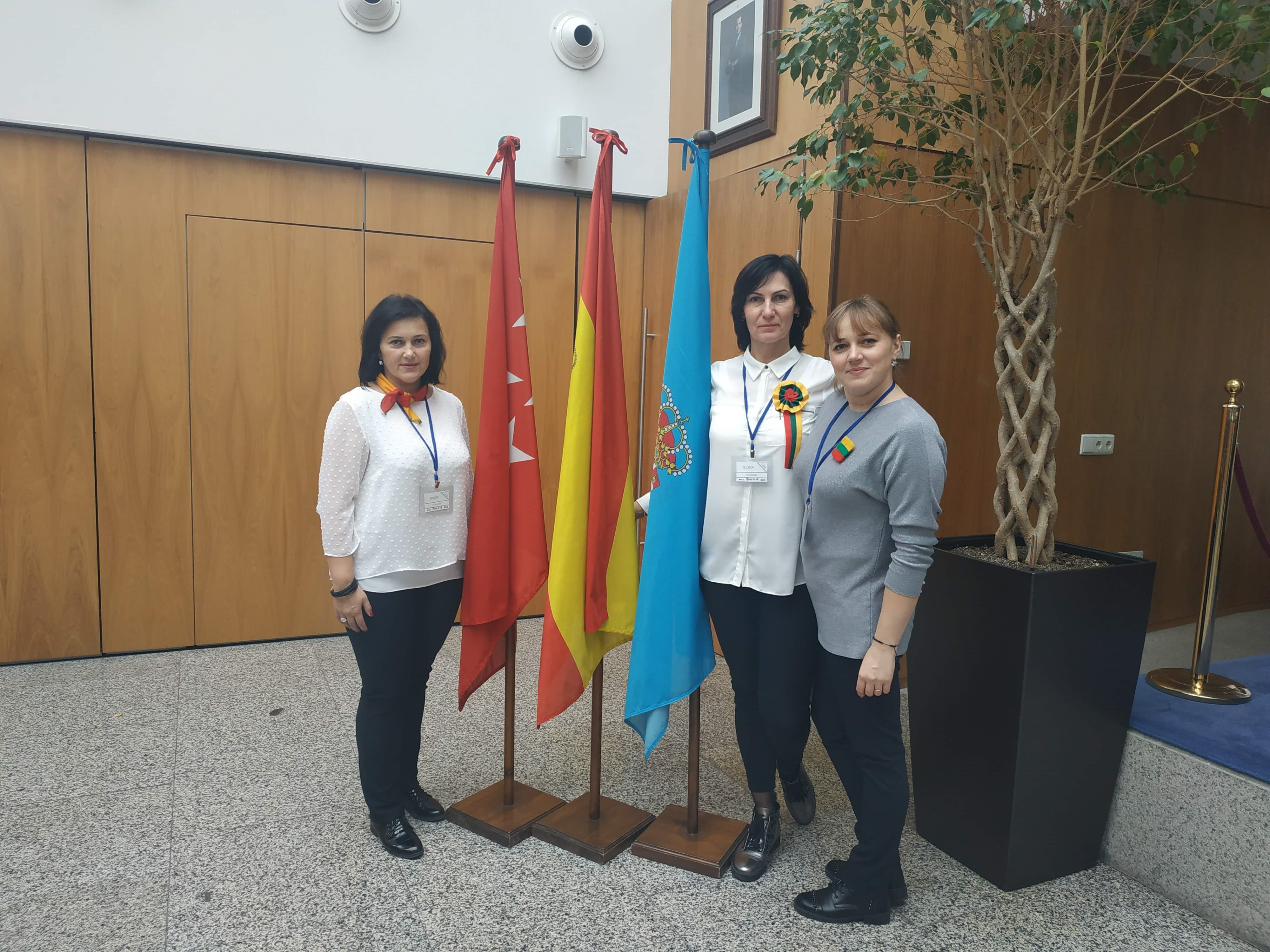 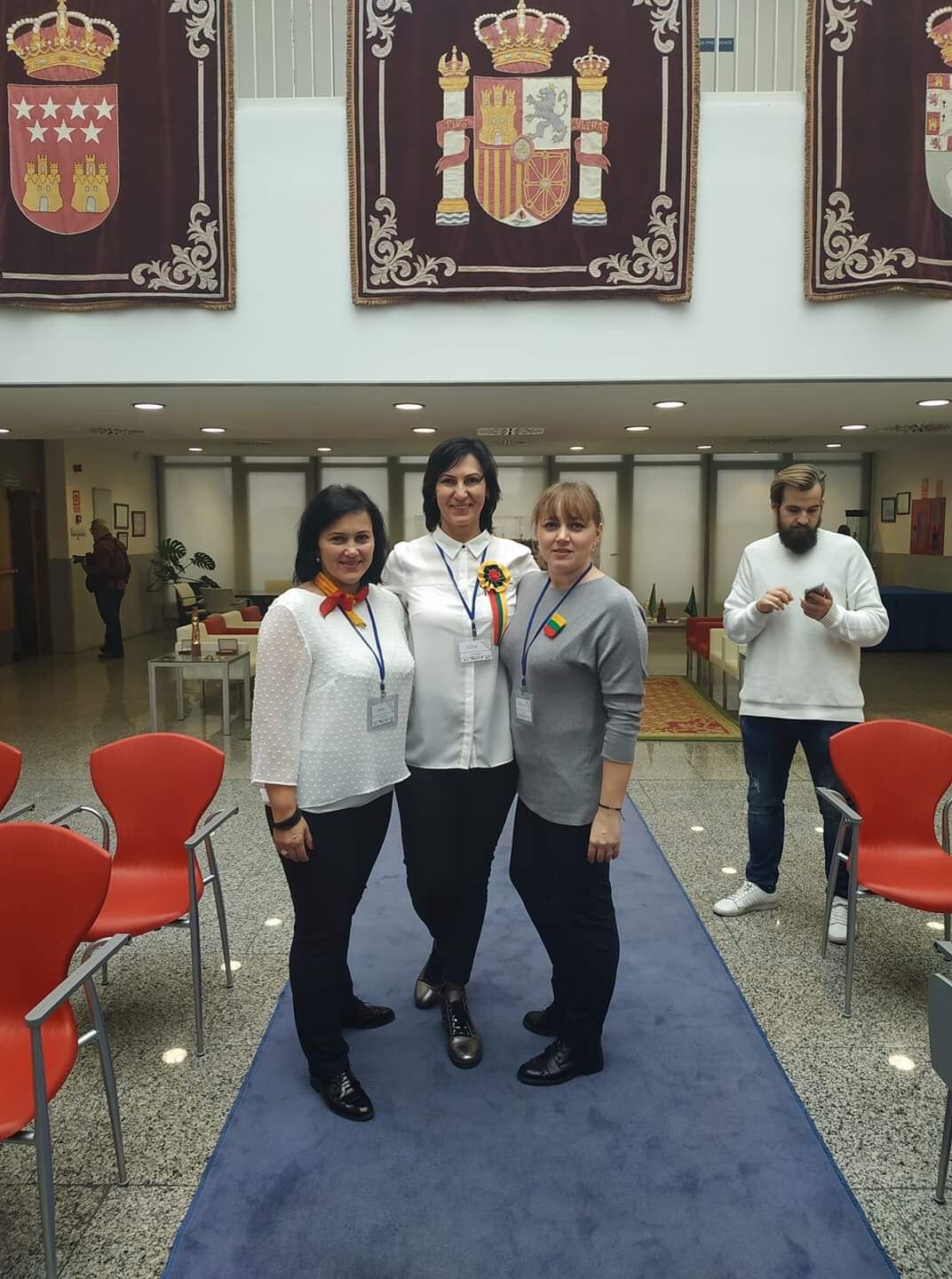 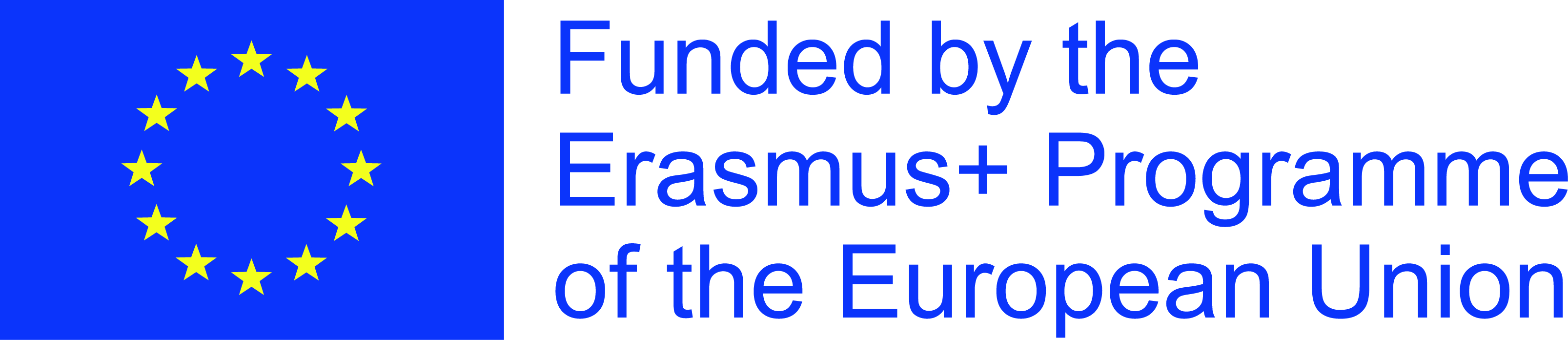 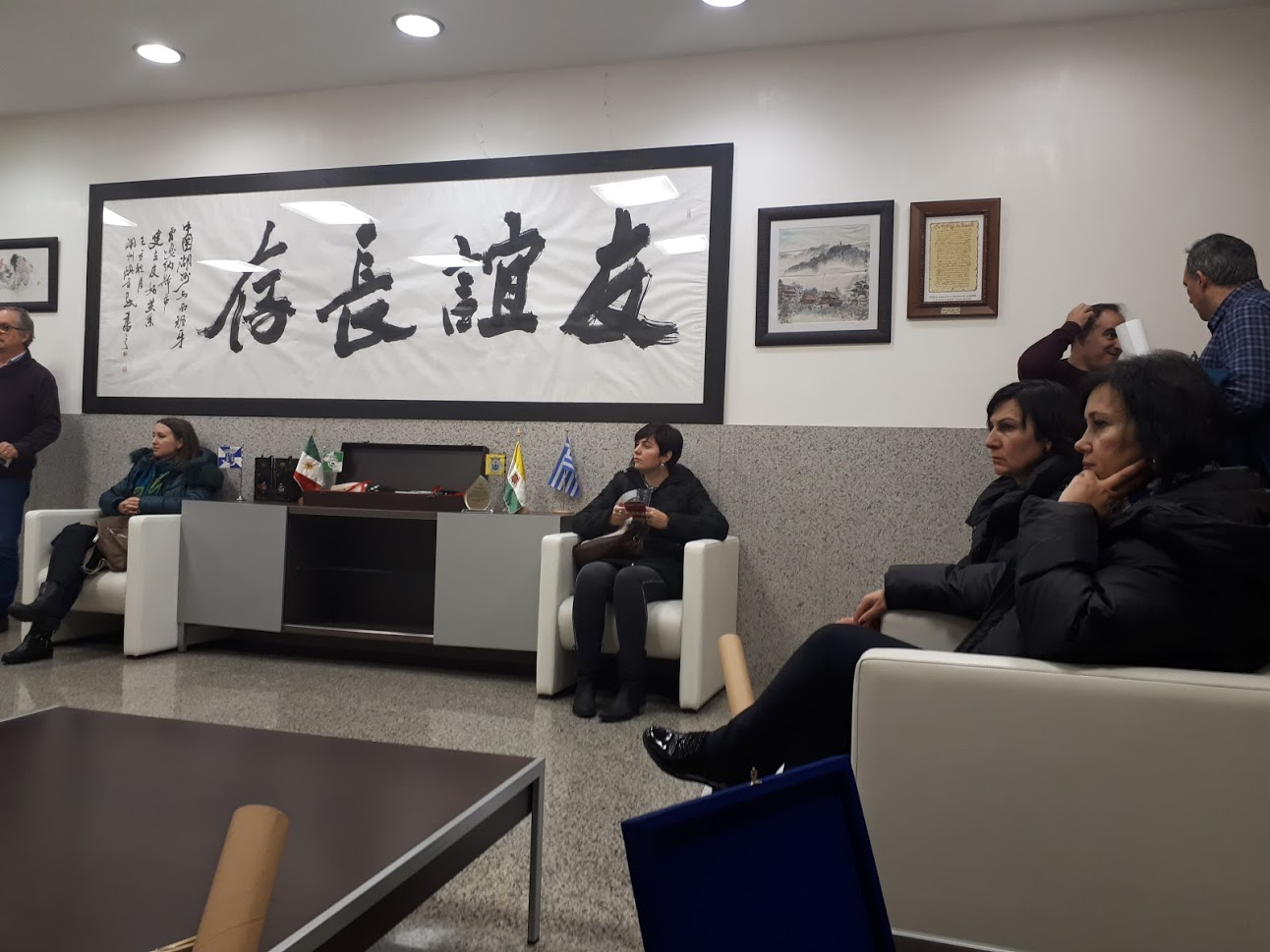 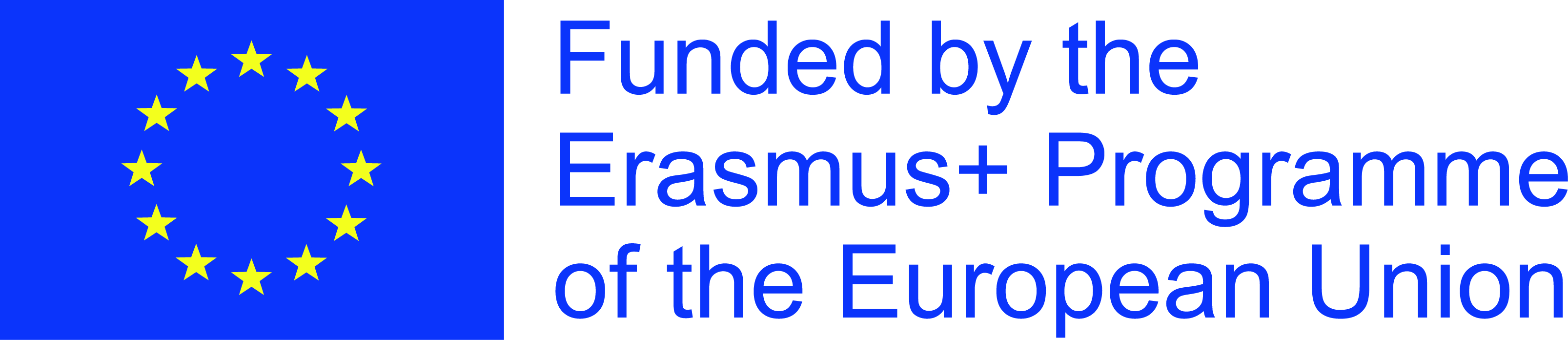 Posėdžių salė
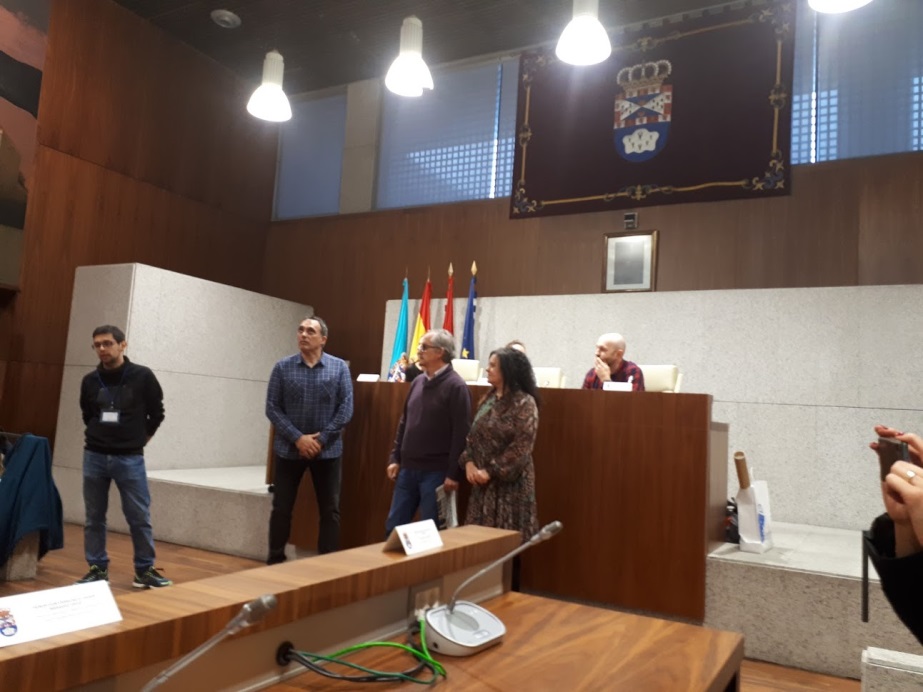 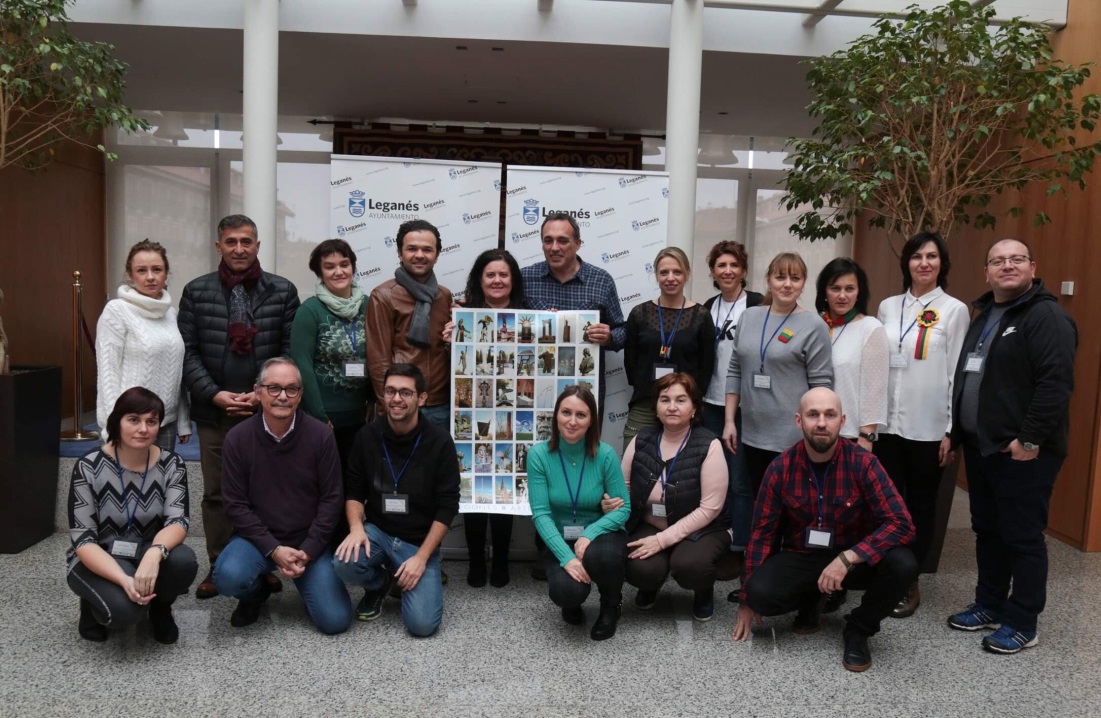 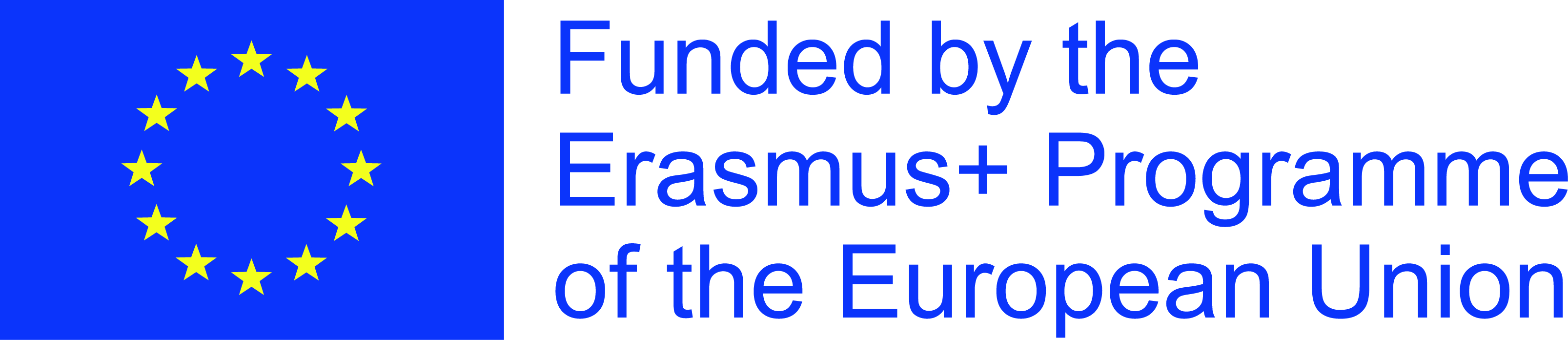 Segovija
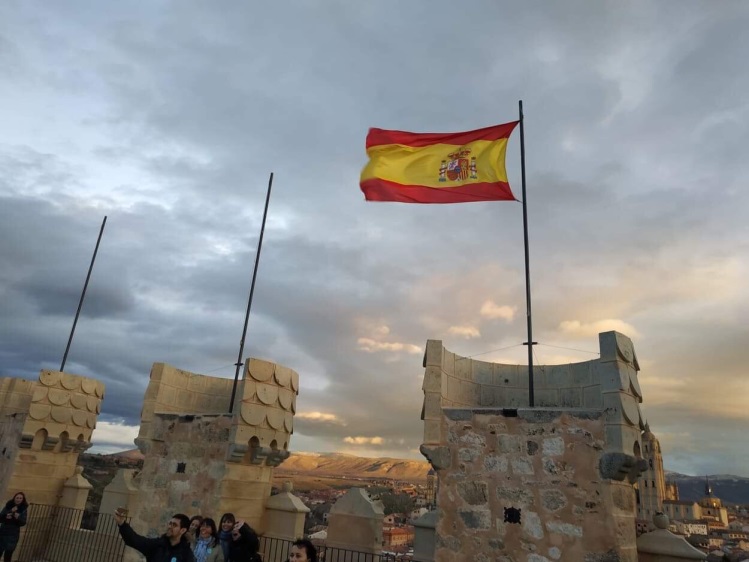 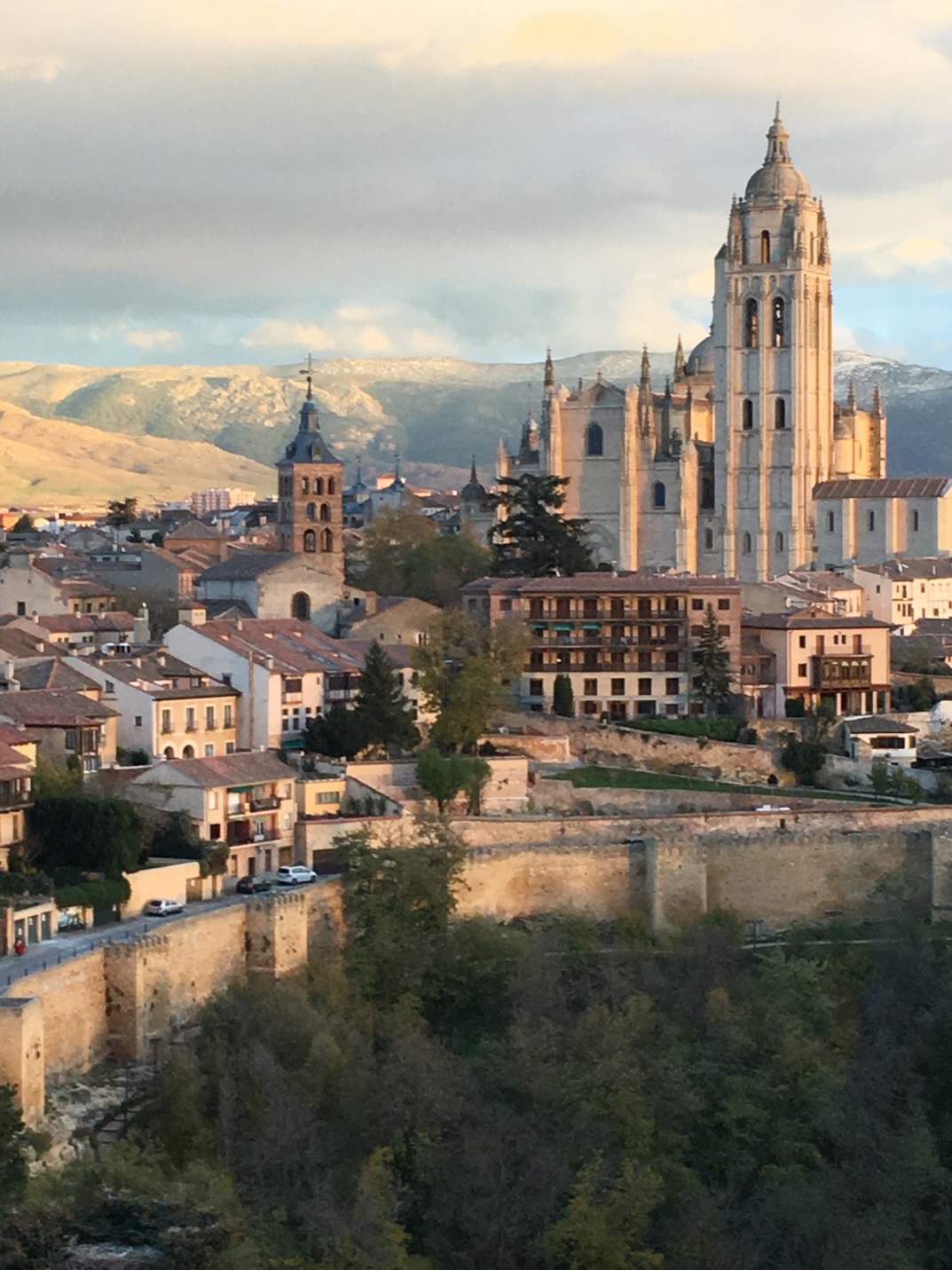 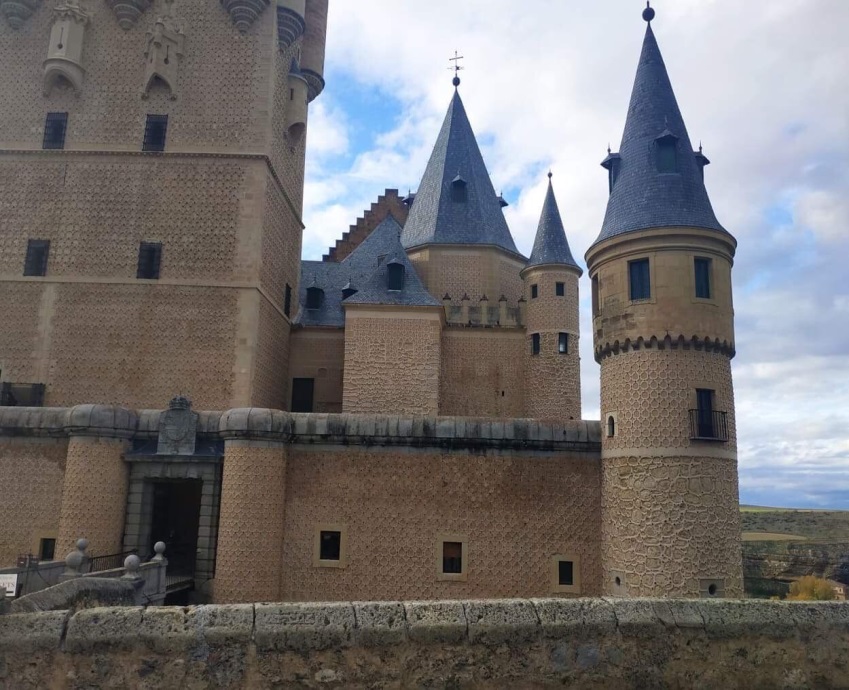 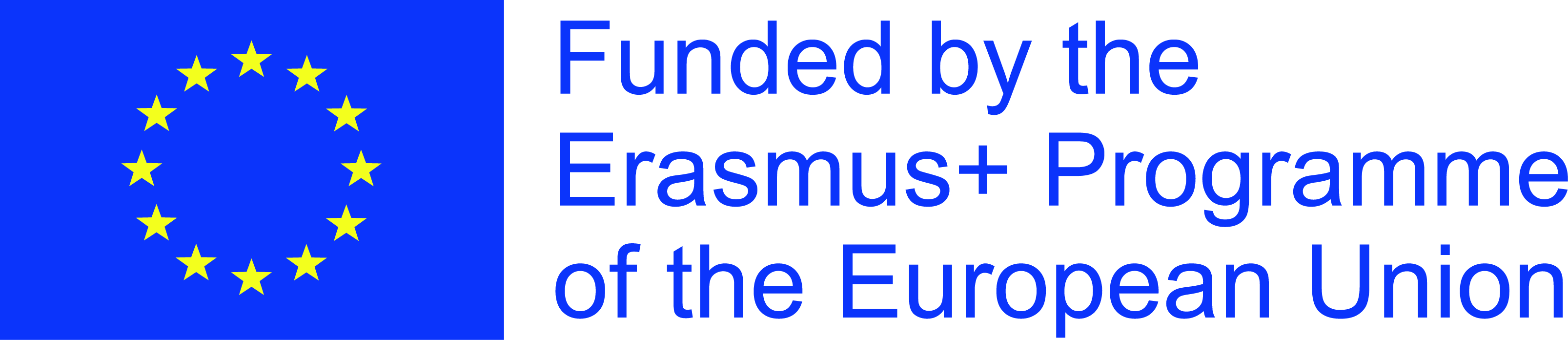 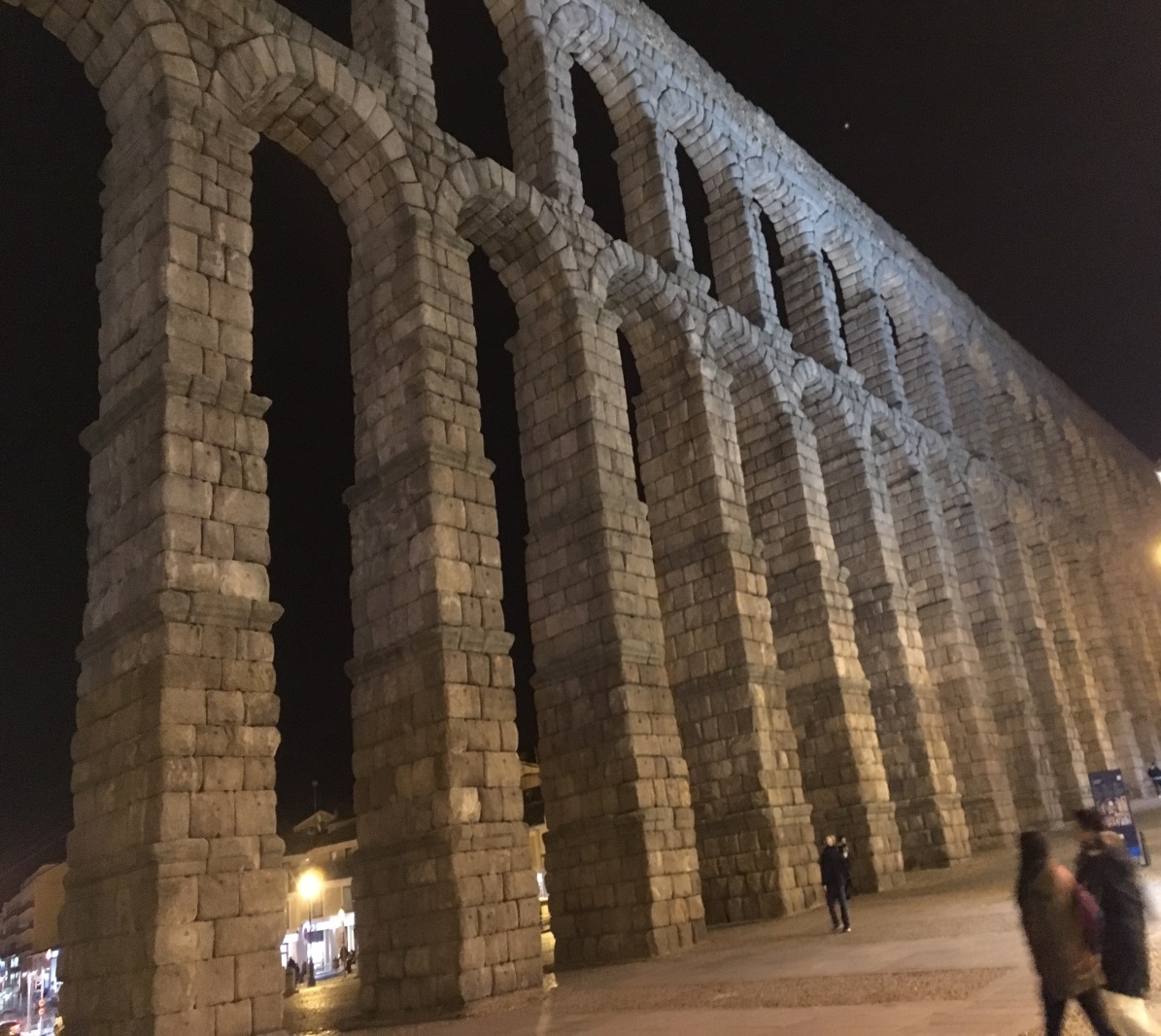 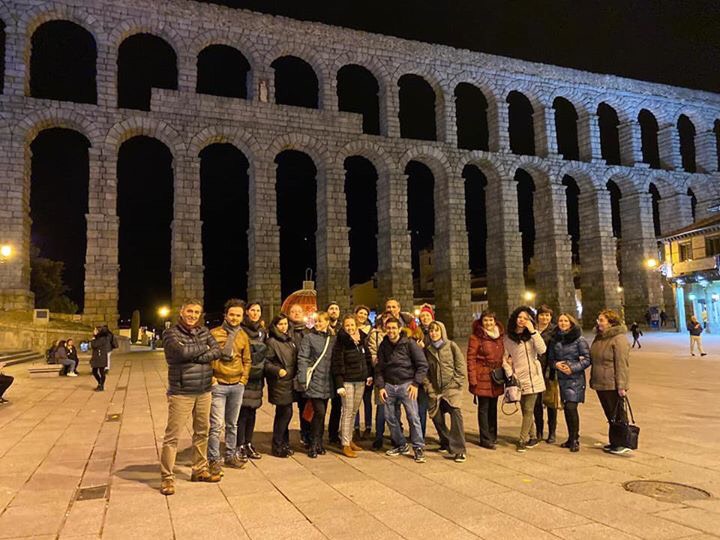 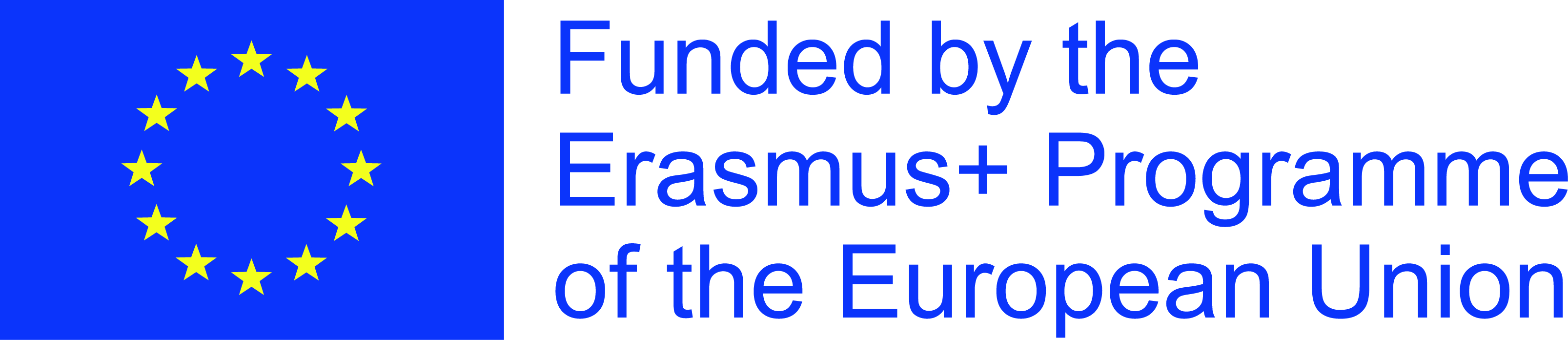 Muzikos pamoka 5-oje klasėje
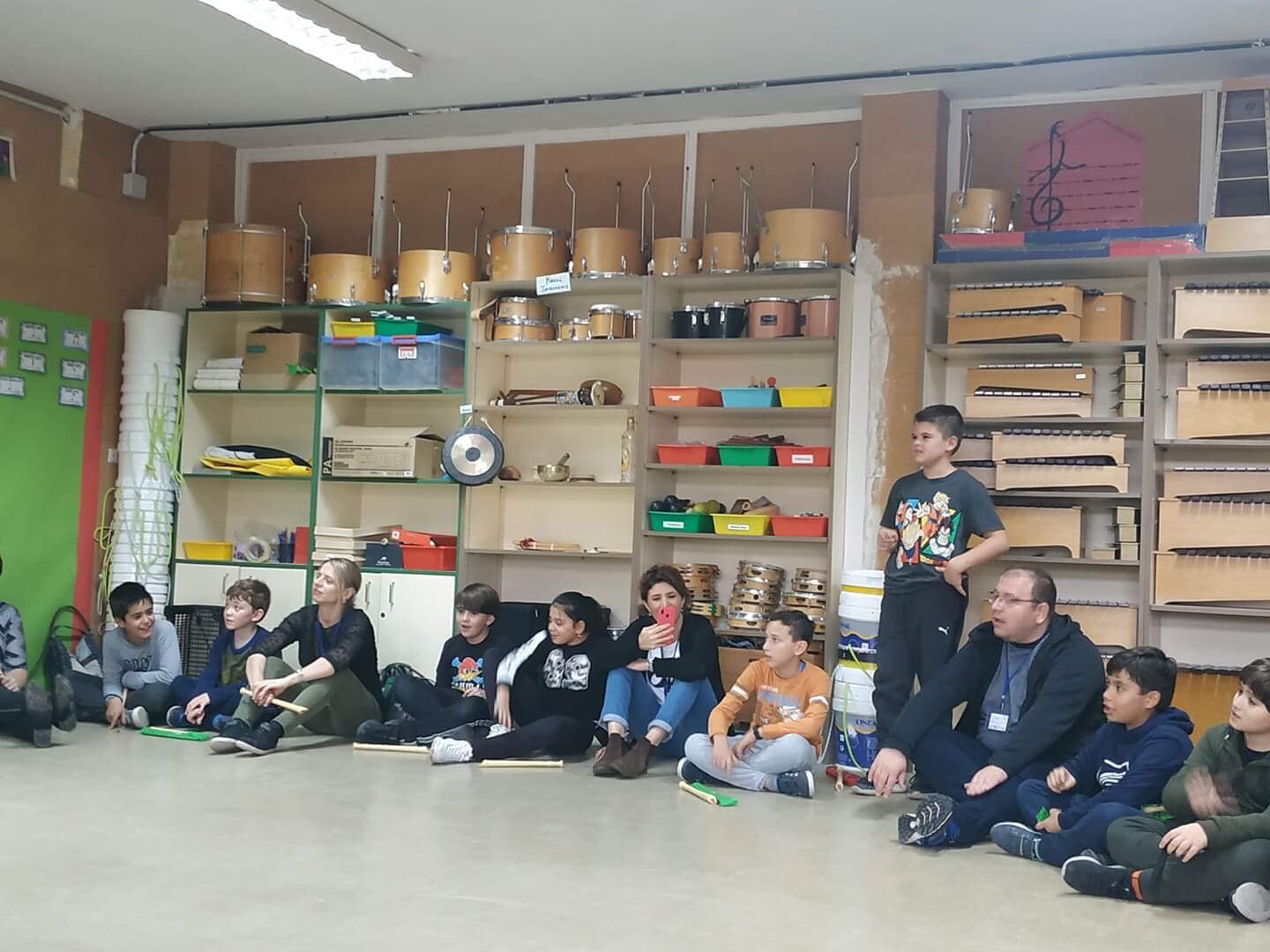 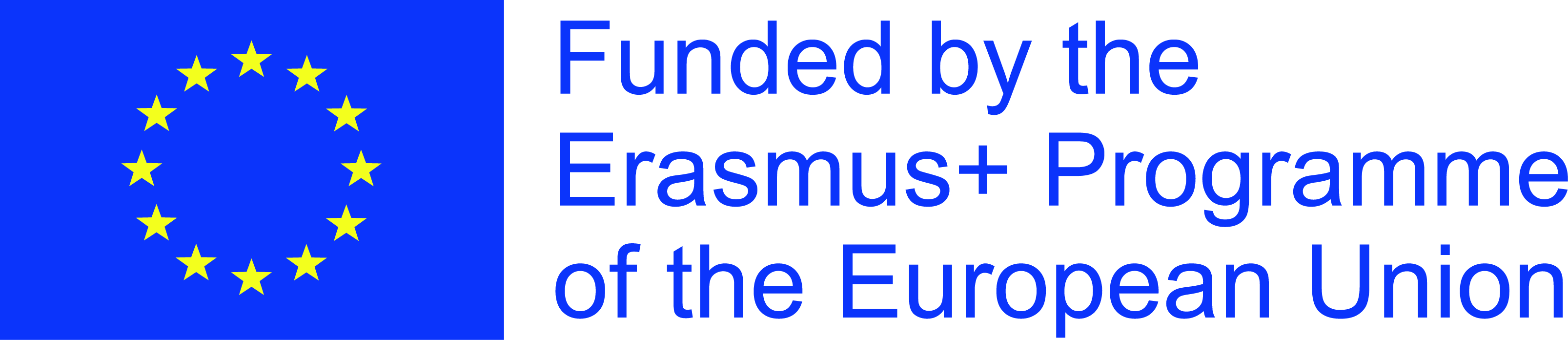 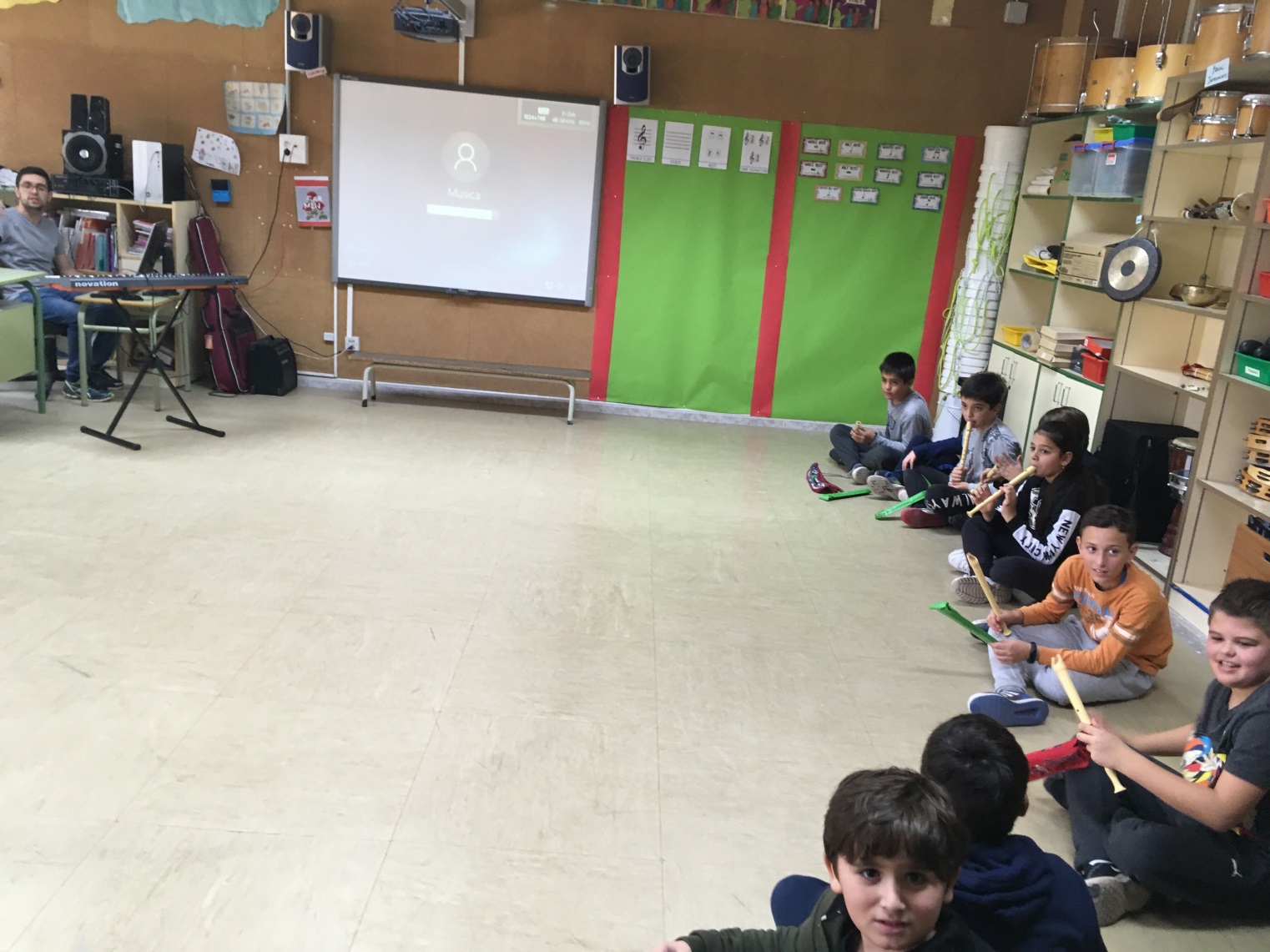 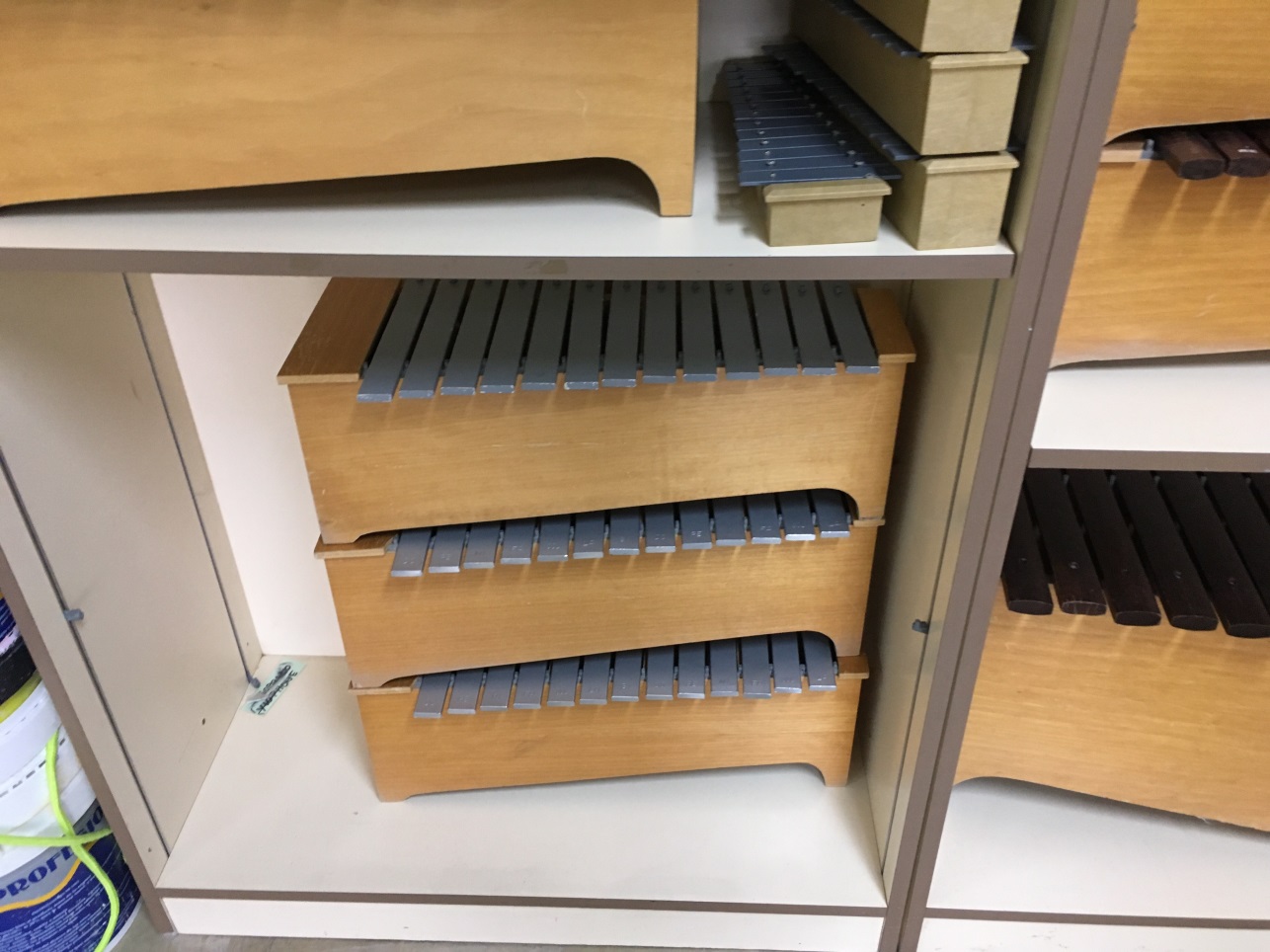 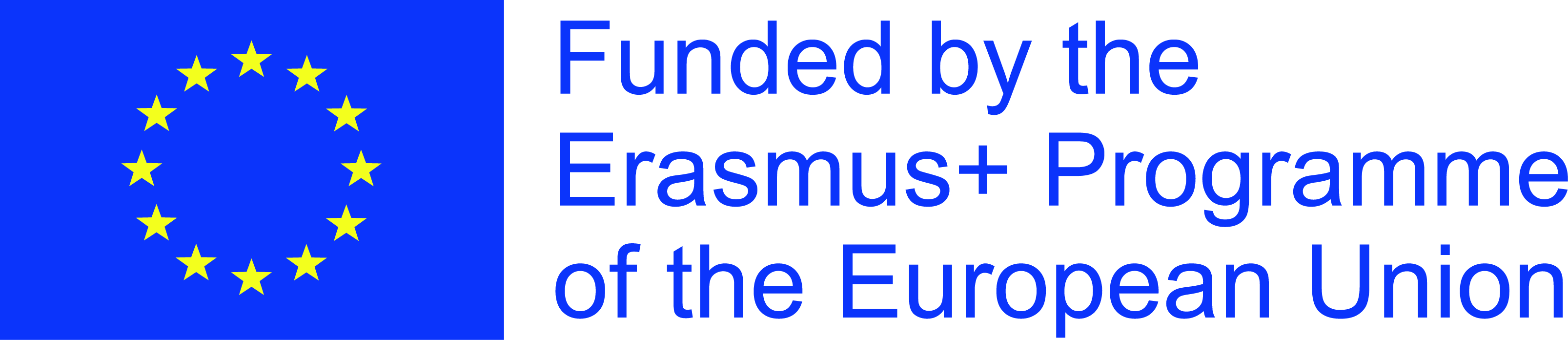 Madridas
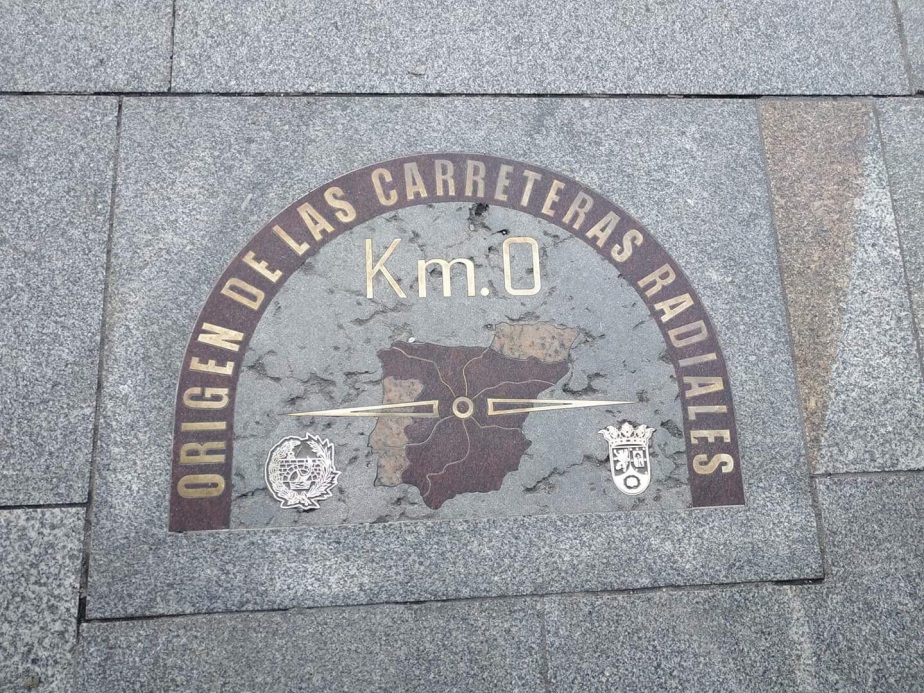 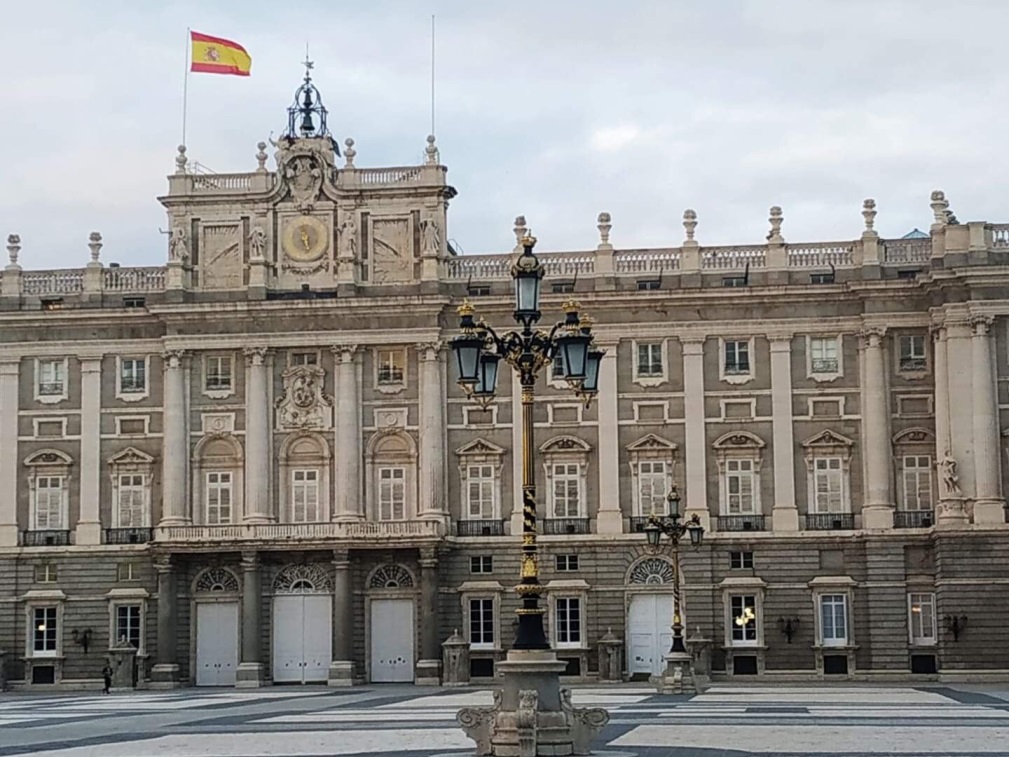 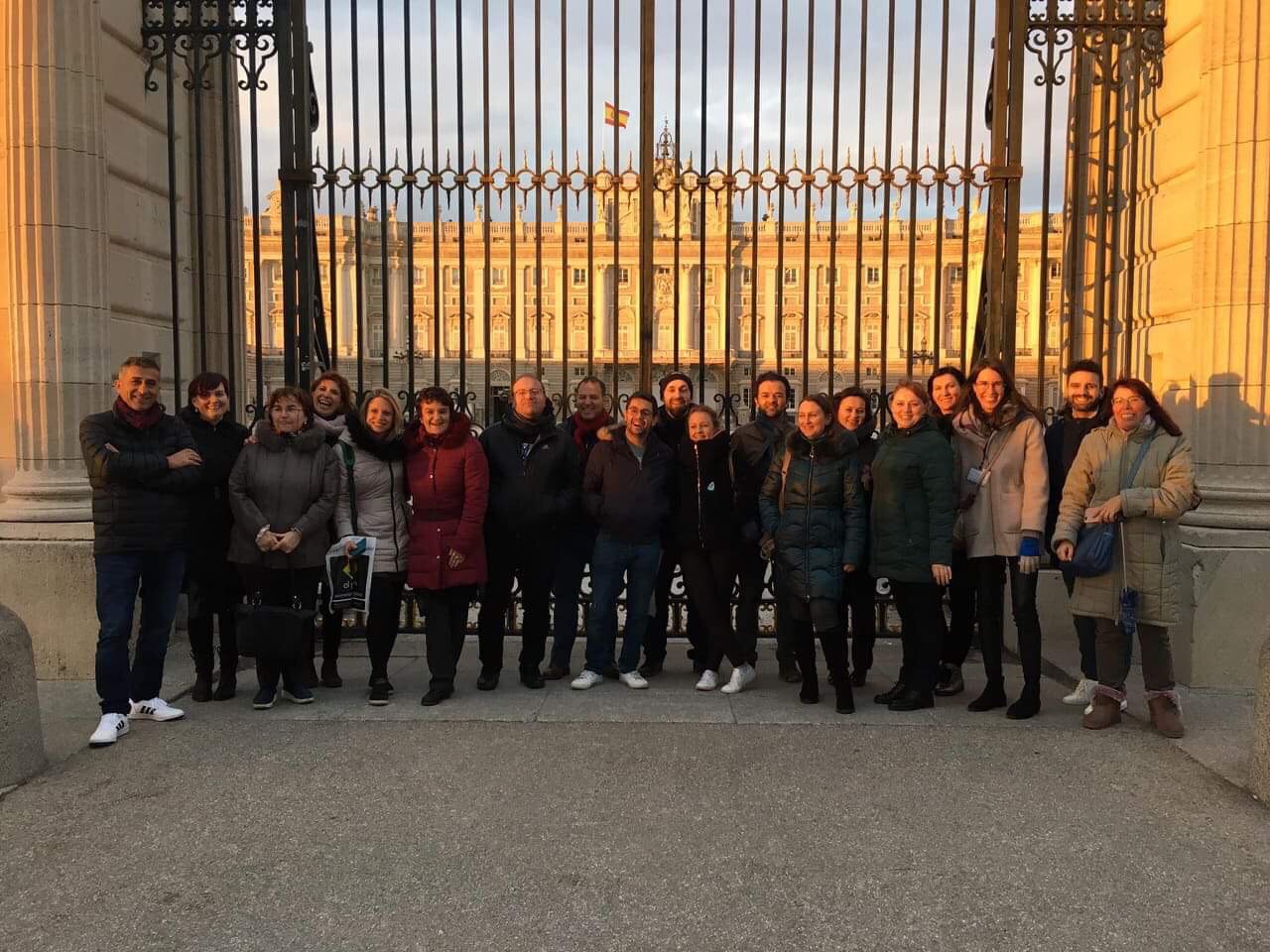 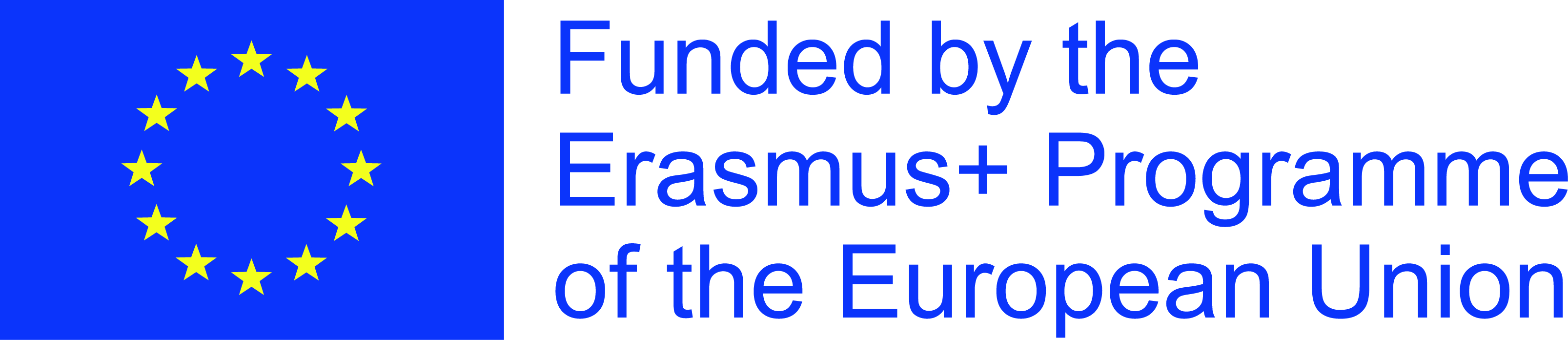 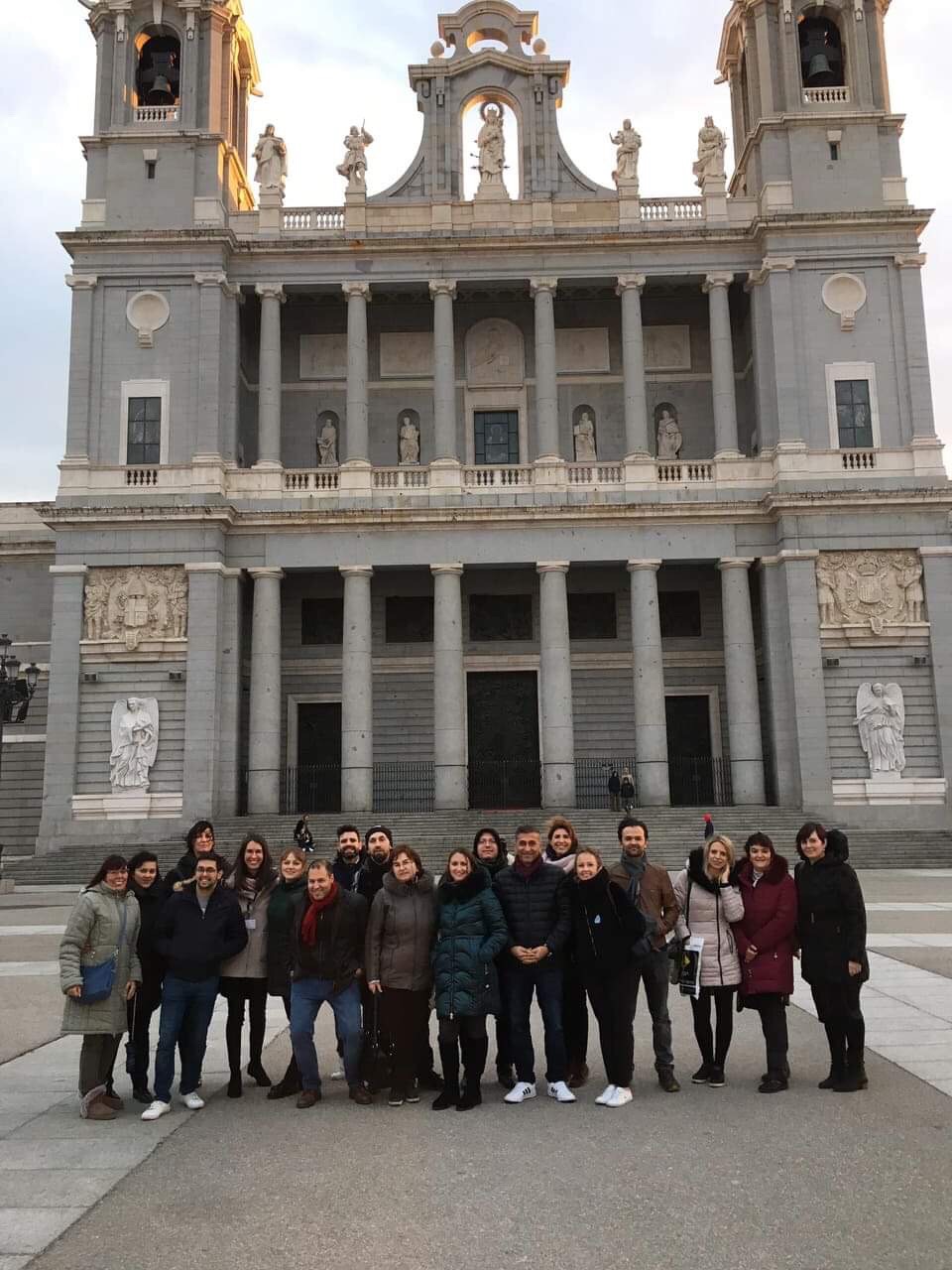 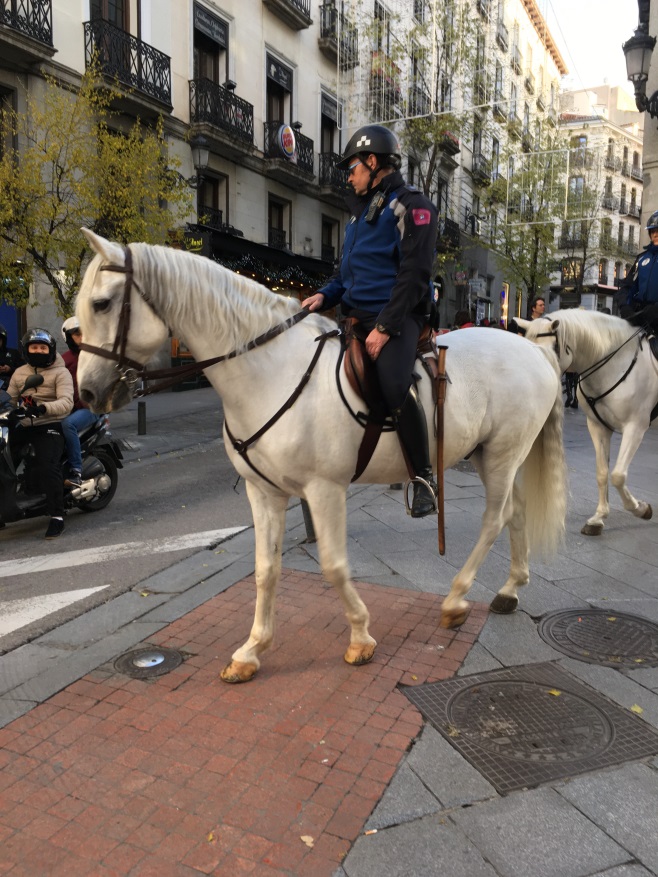 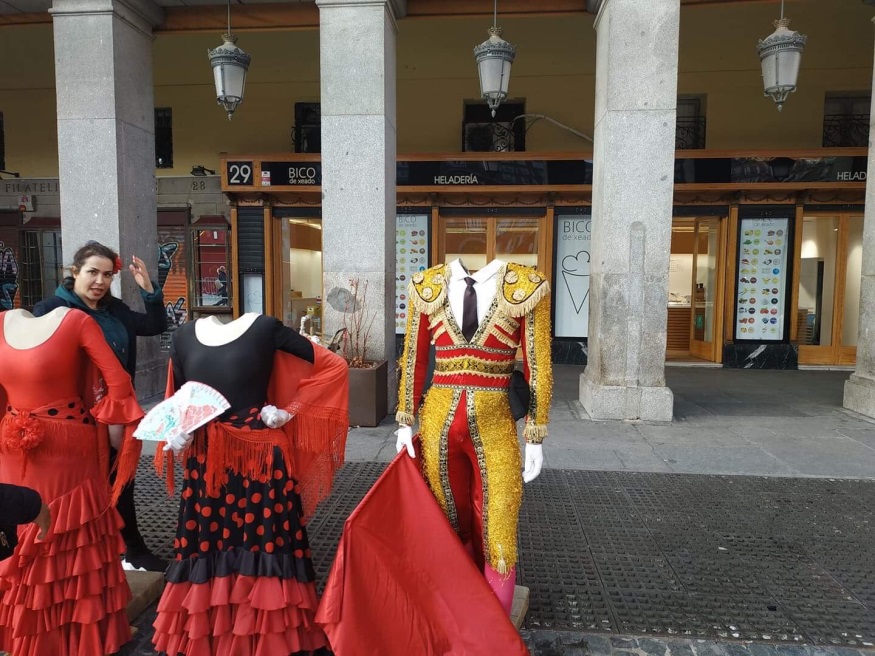 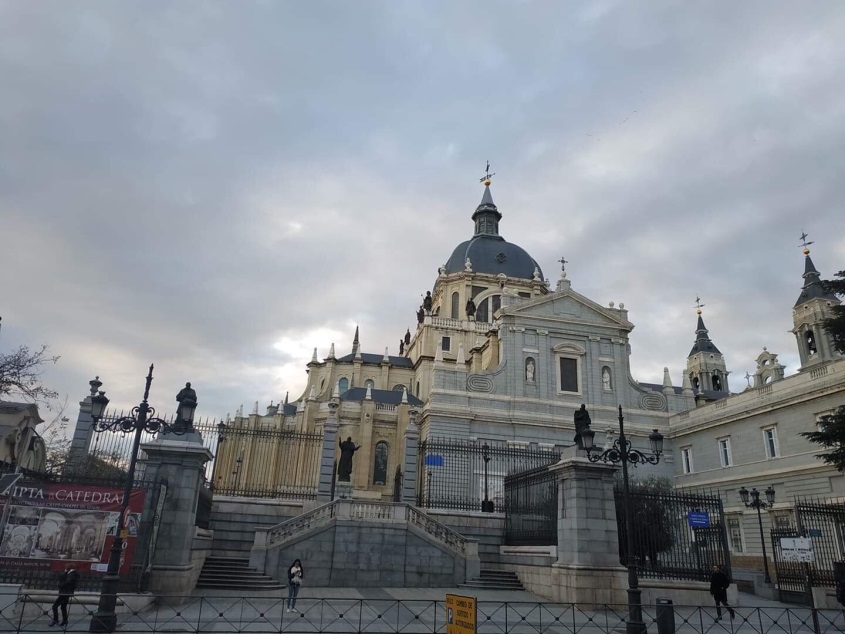 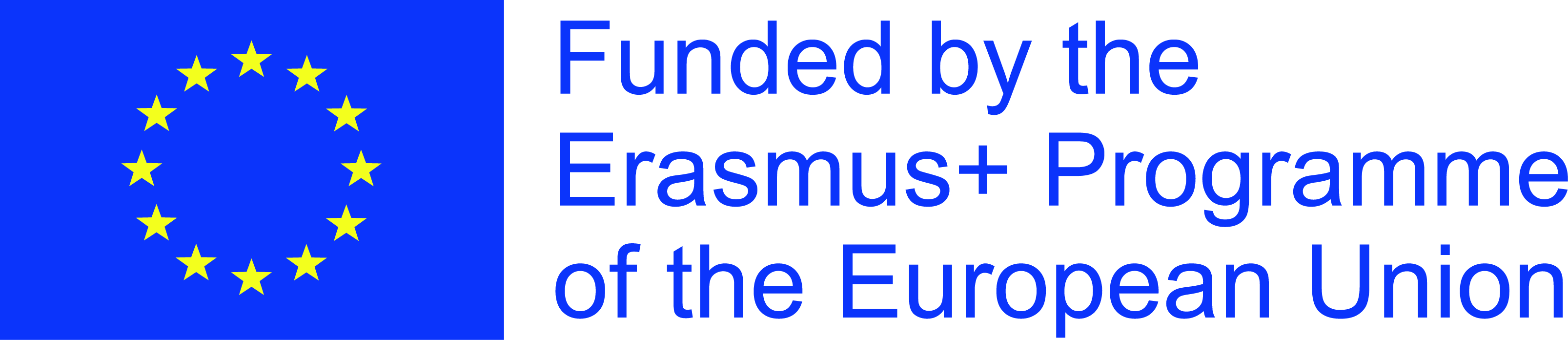 Zarzuelos teatras
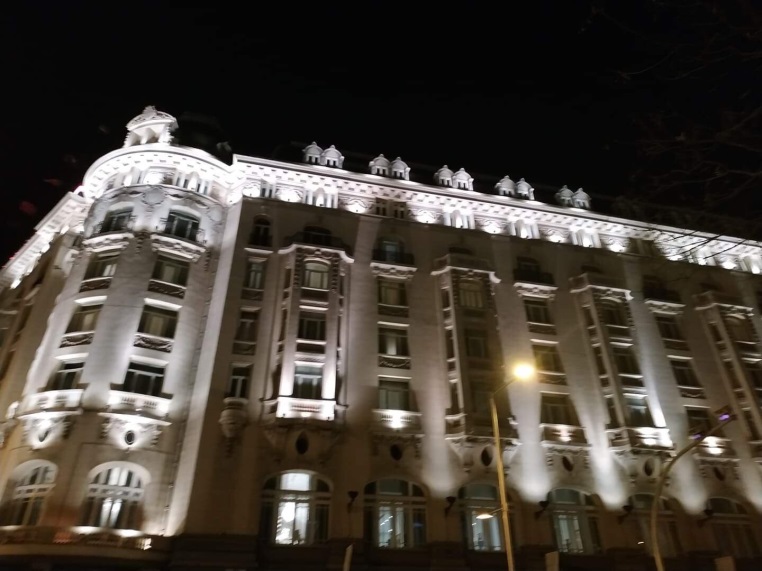 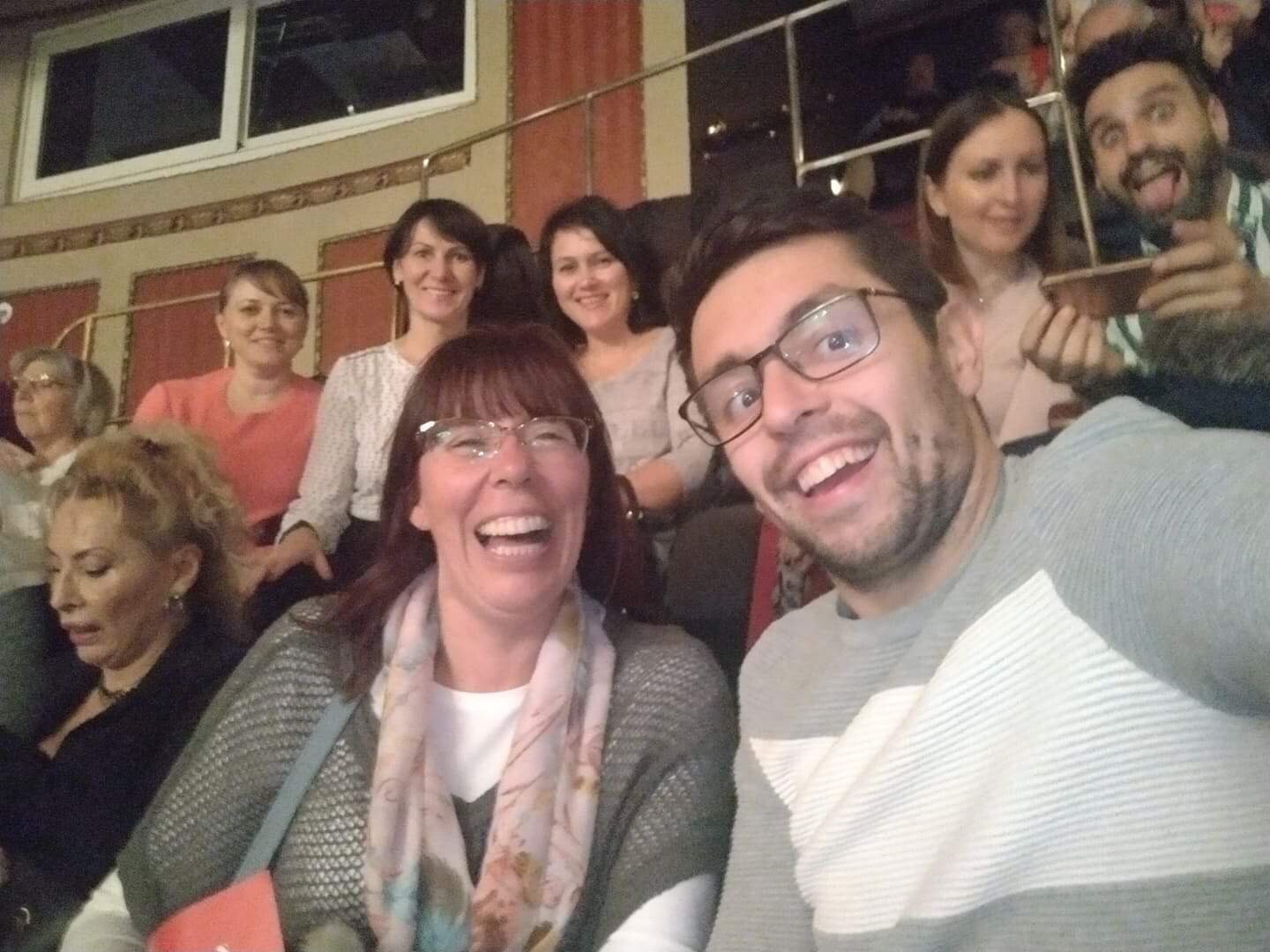 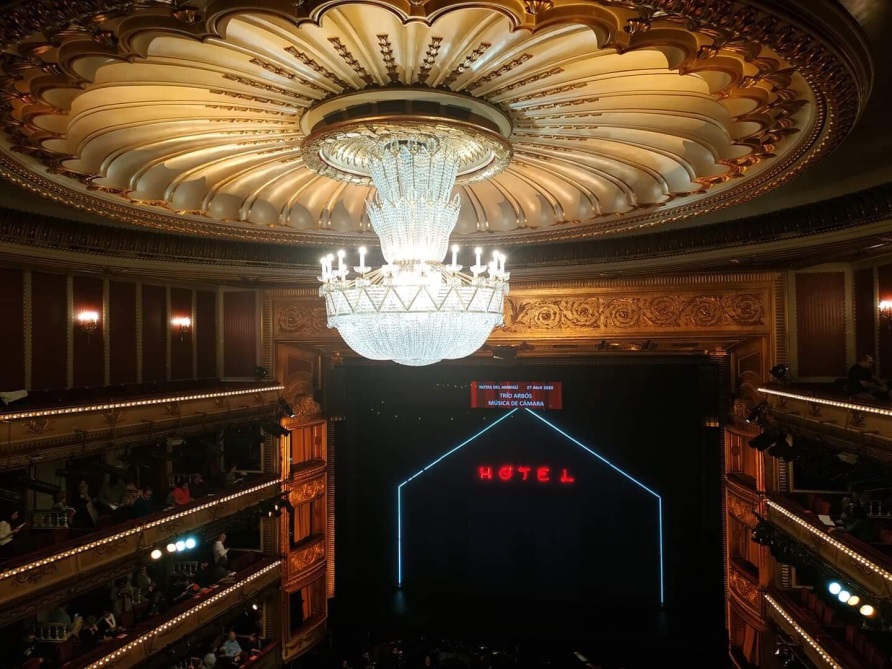 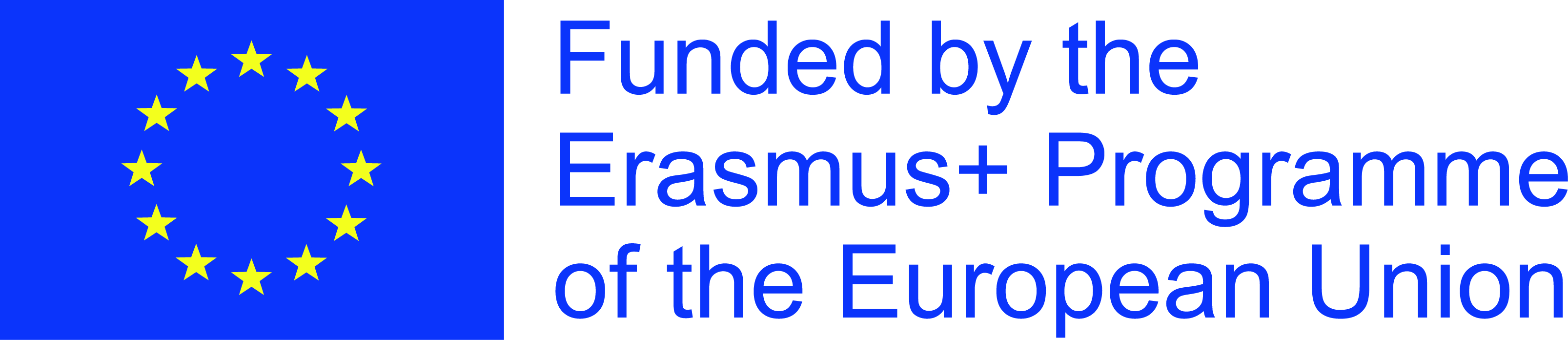 Paskaita ,,Kaip dirbame su specialiųjų poreikų vaikais?“
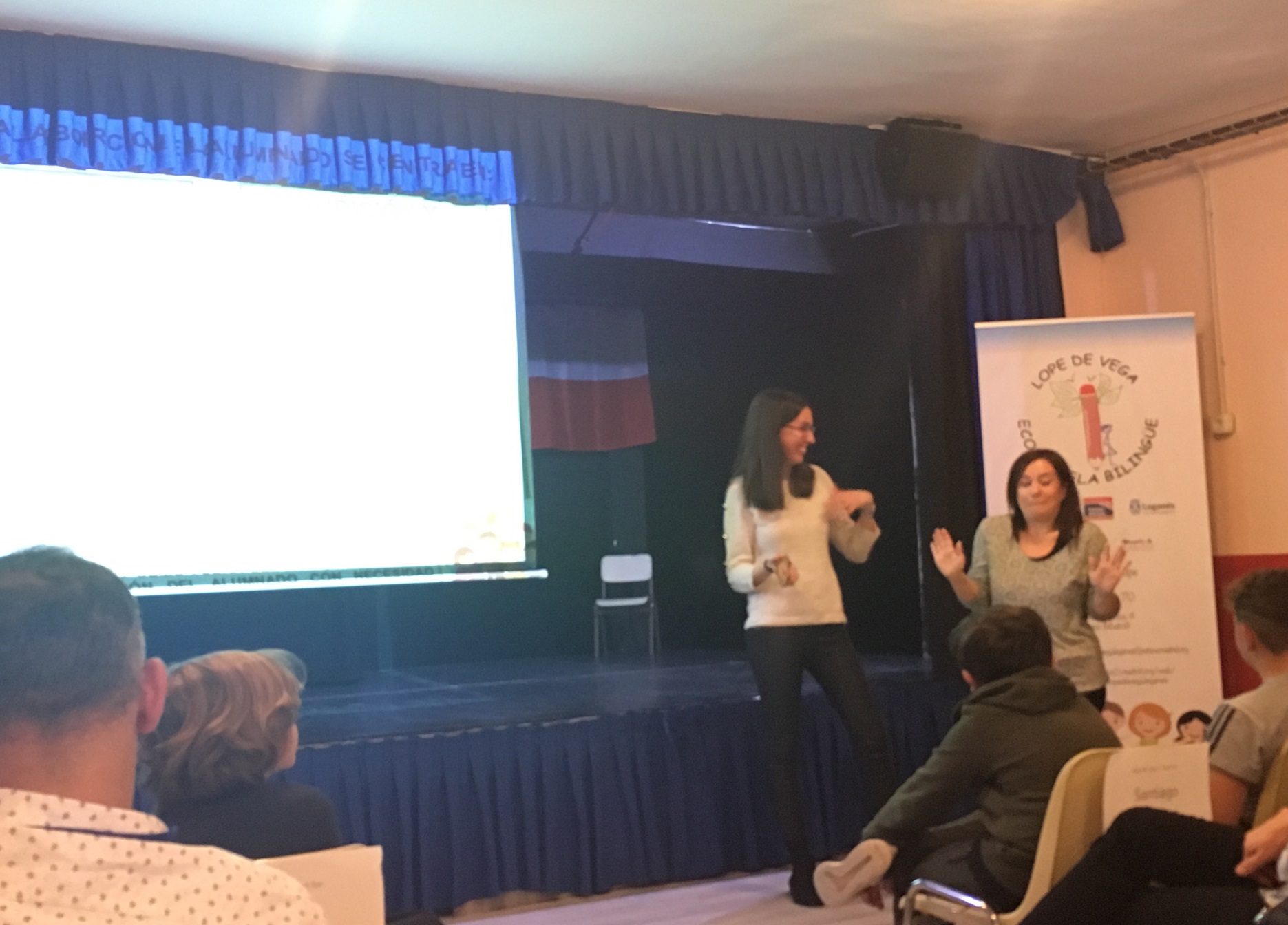 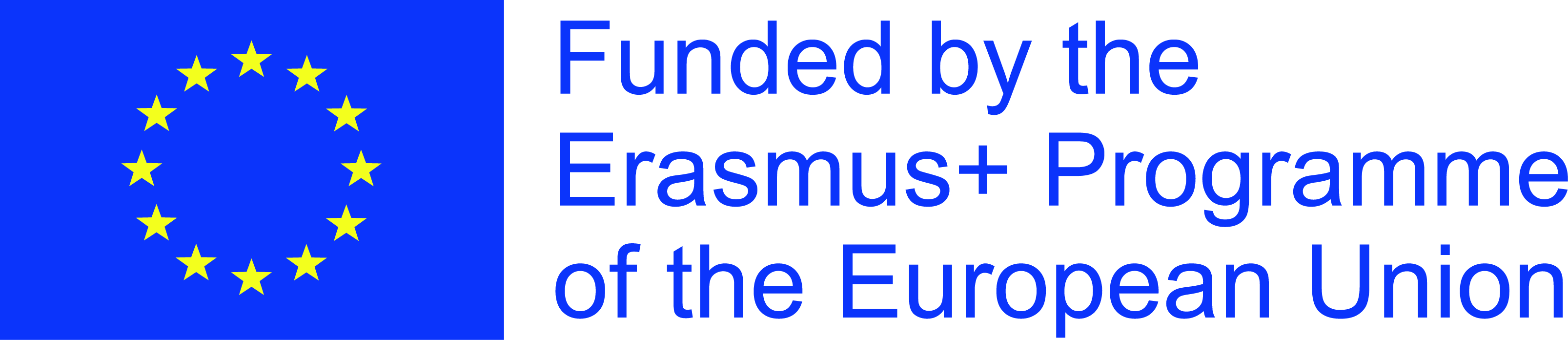 Edukacija  ,,Muzikos instrumentų iš antrinių žaliavų kūrimas“
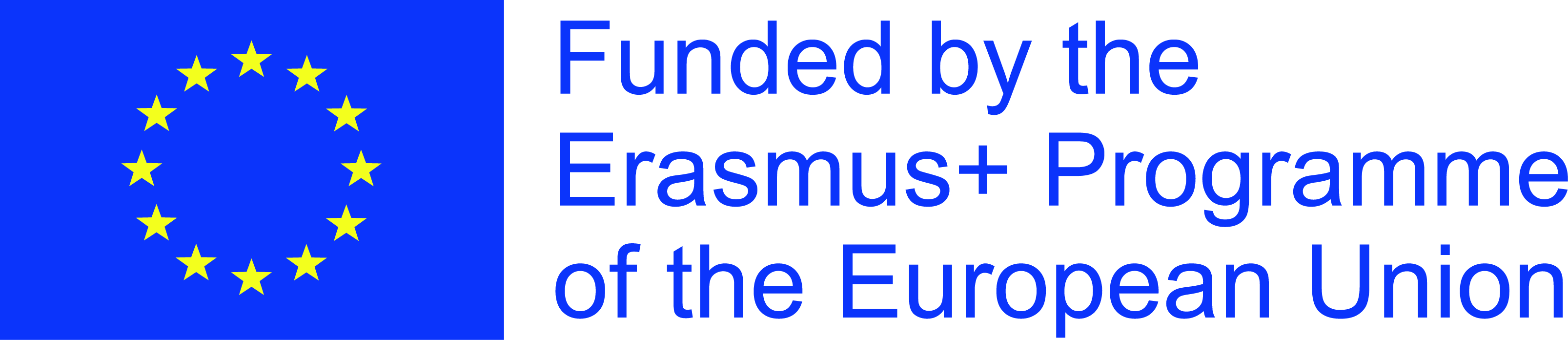 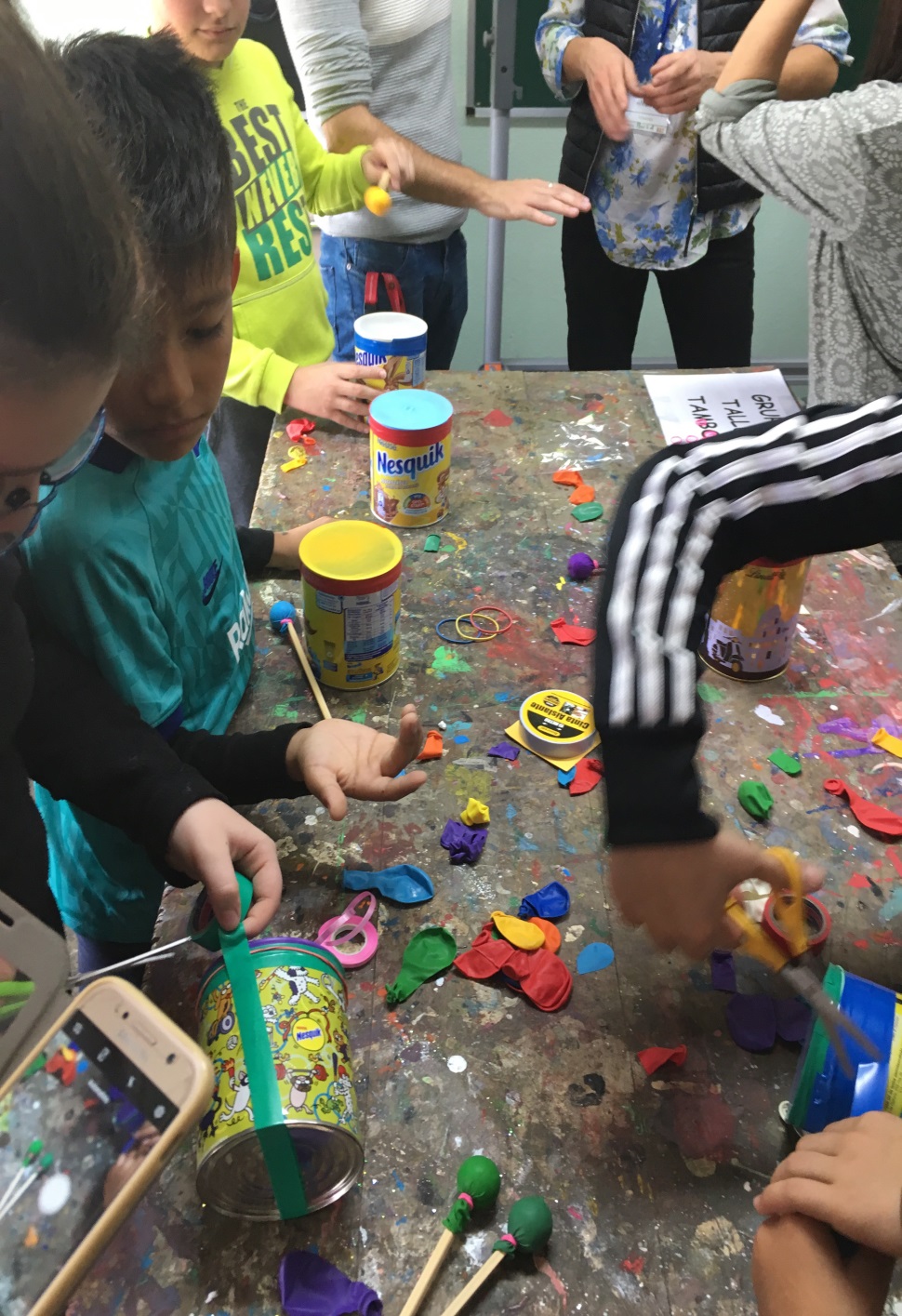 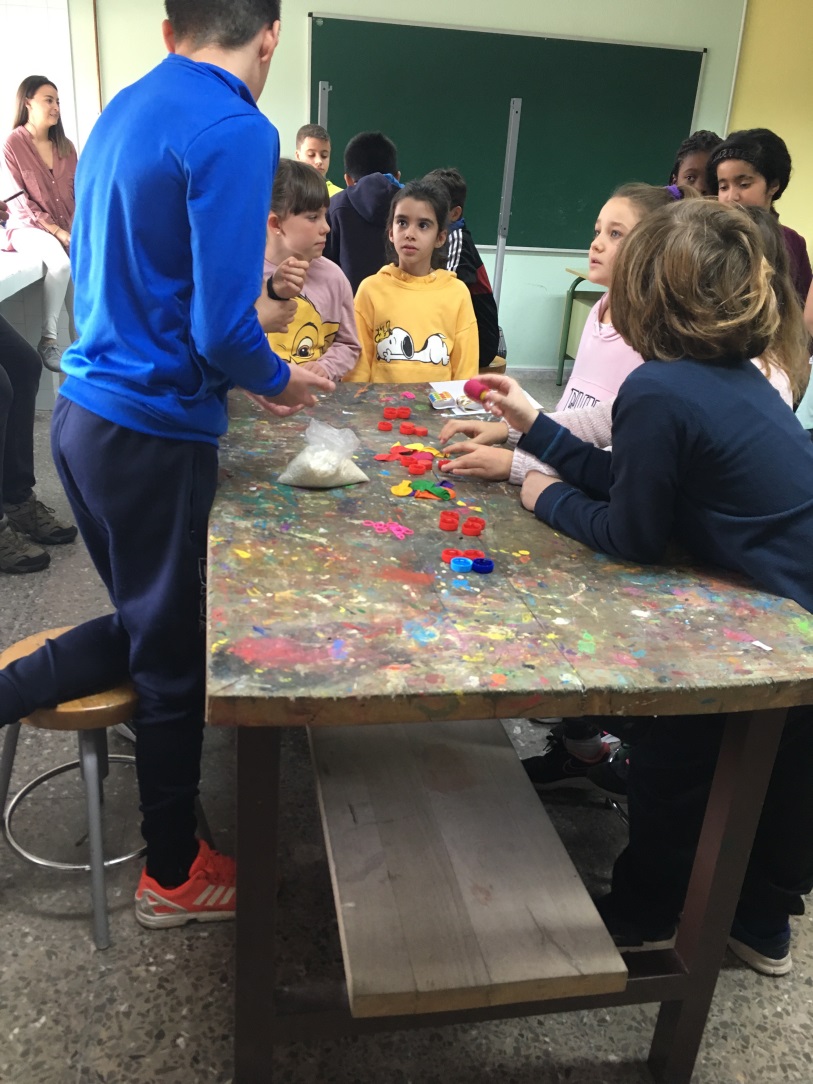 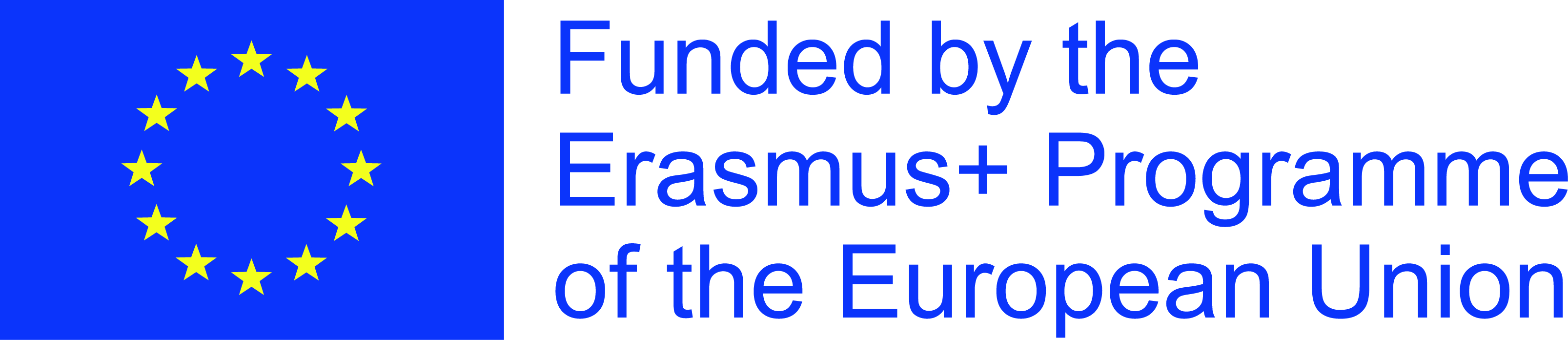 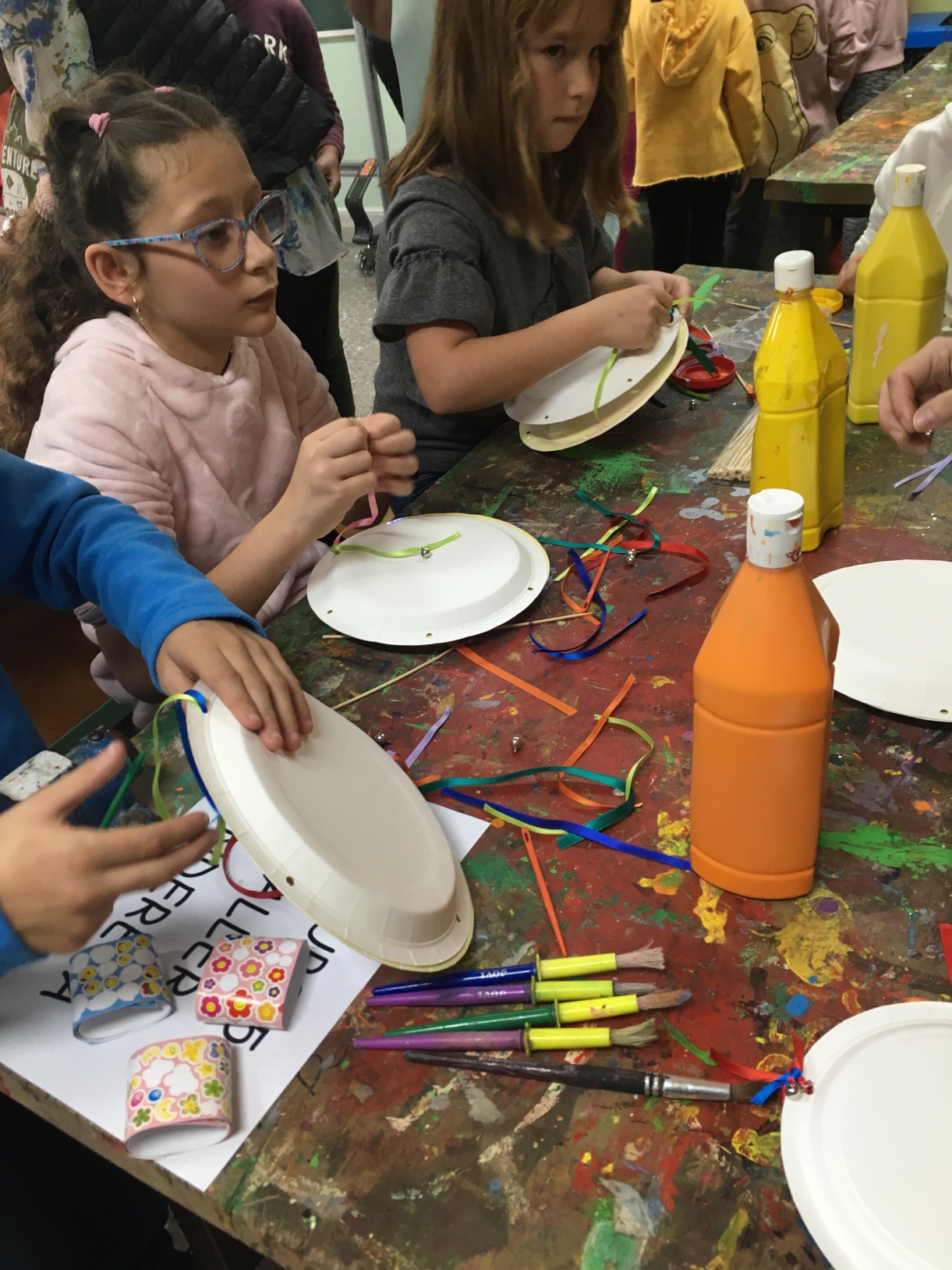 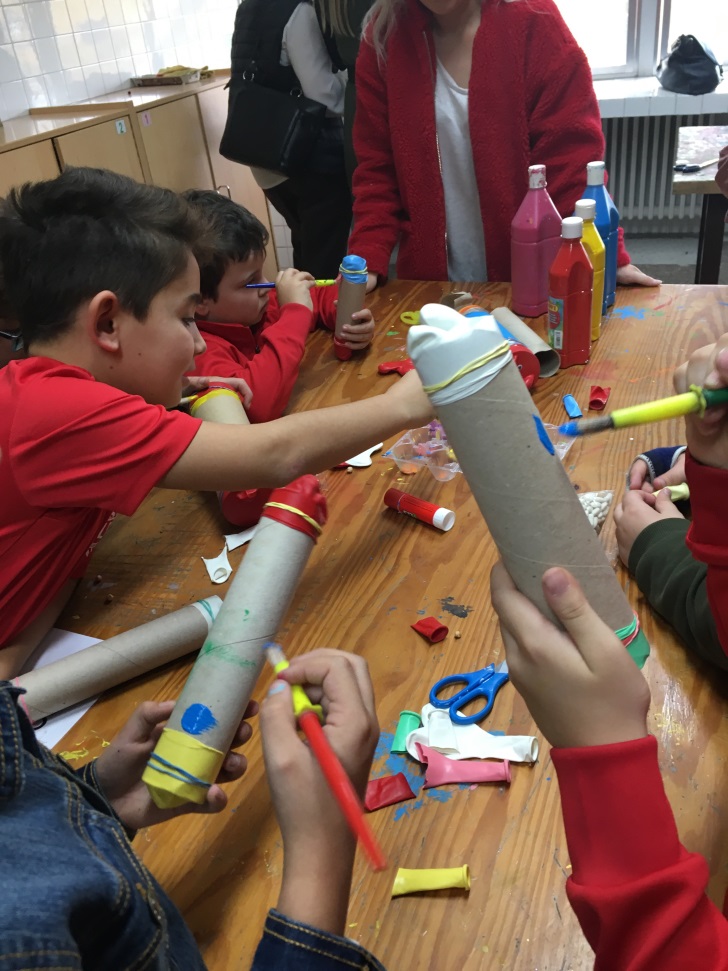 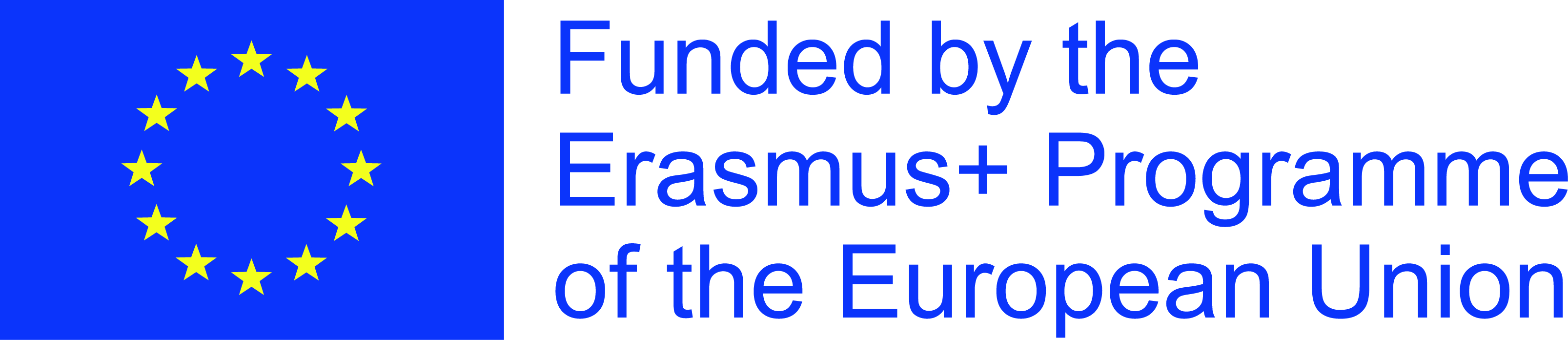 Senoji Ispanijos sostinė -Toledas
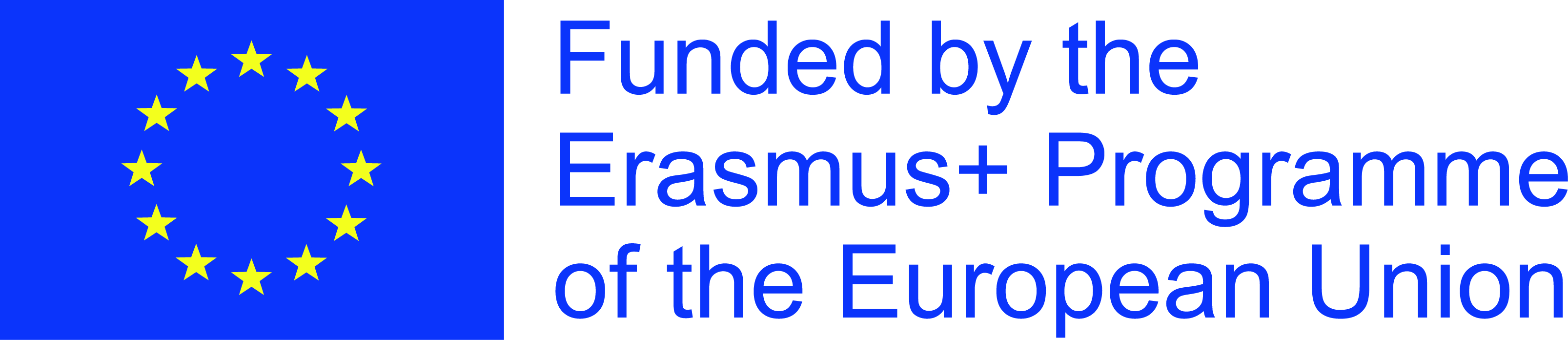 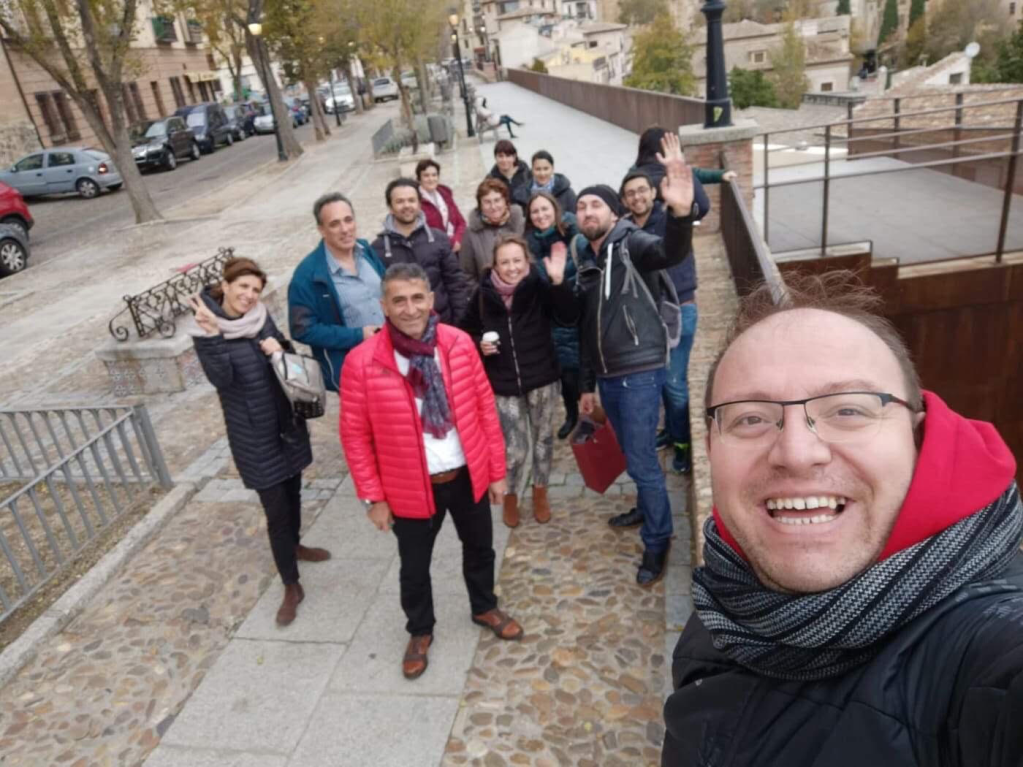 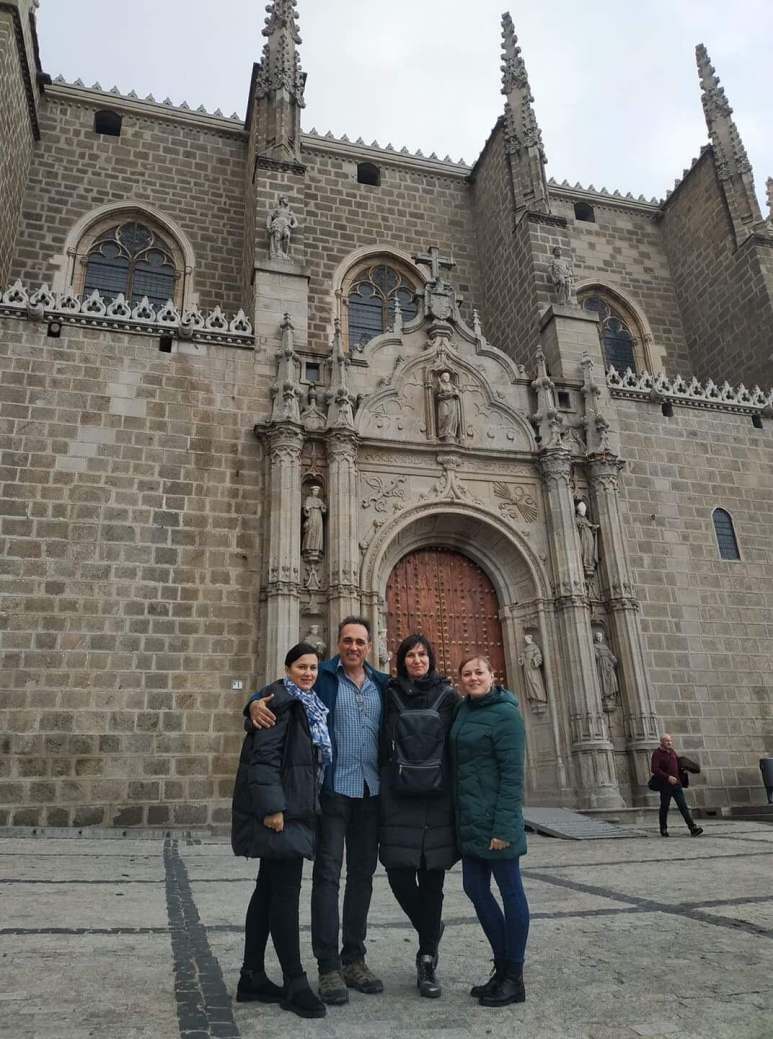 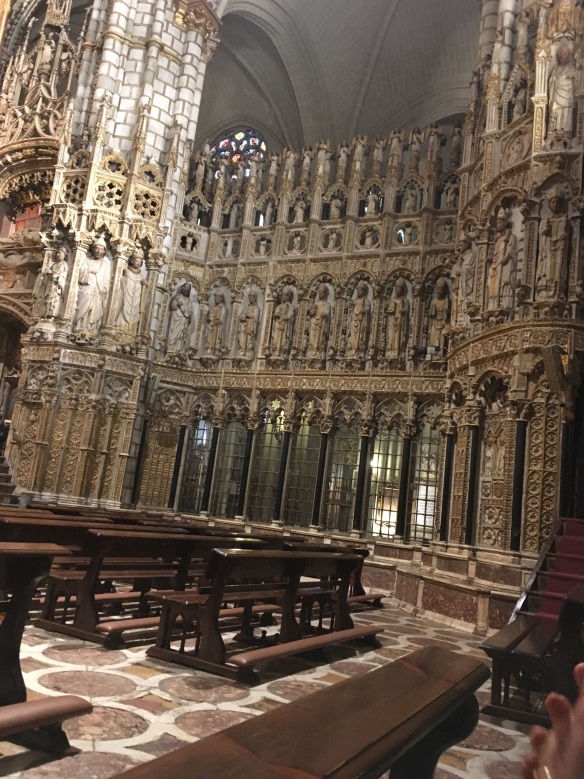 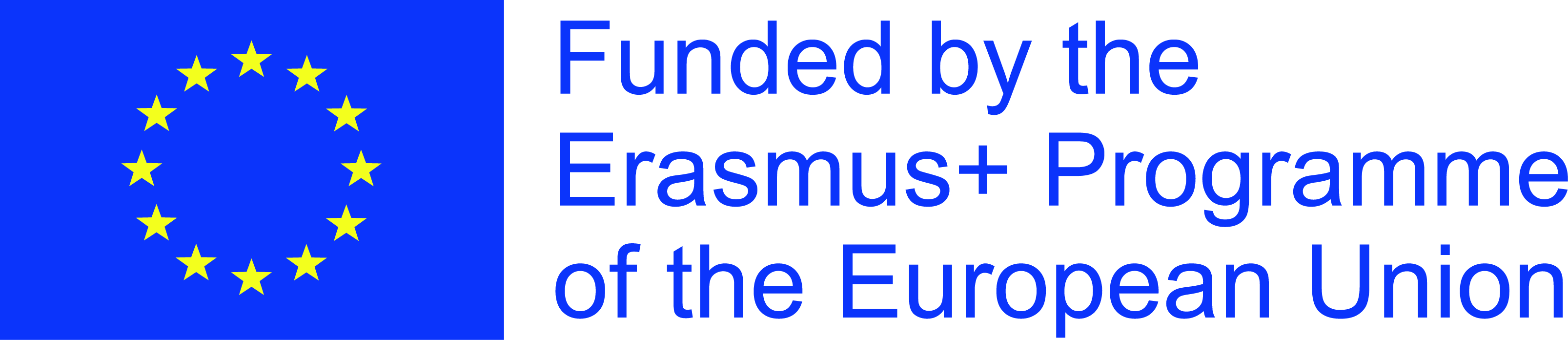 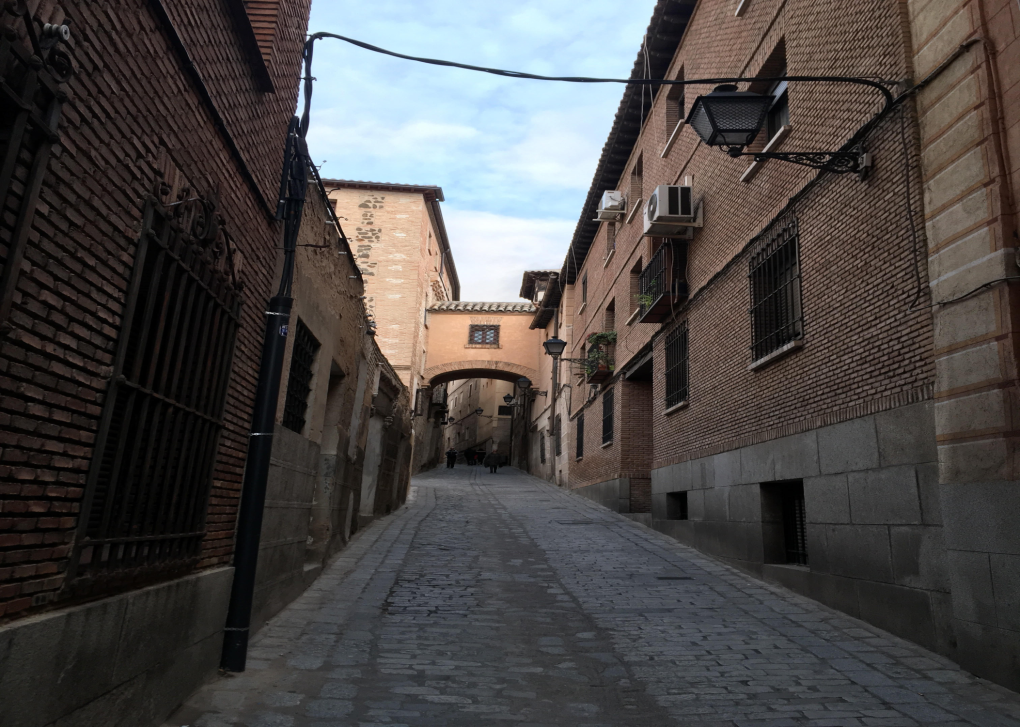 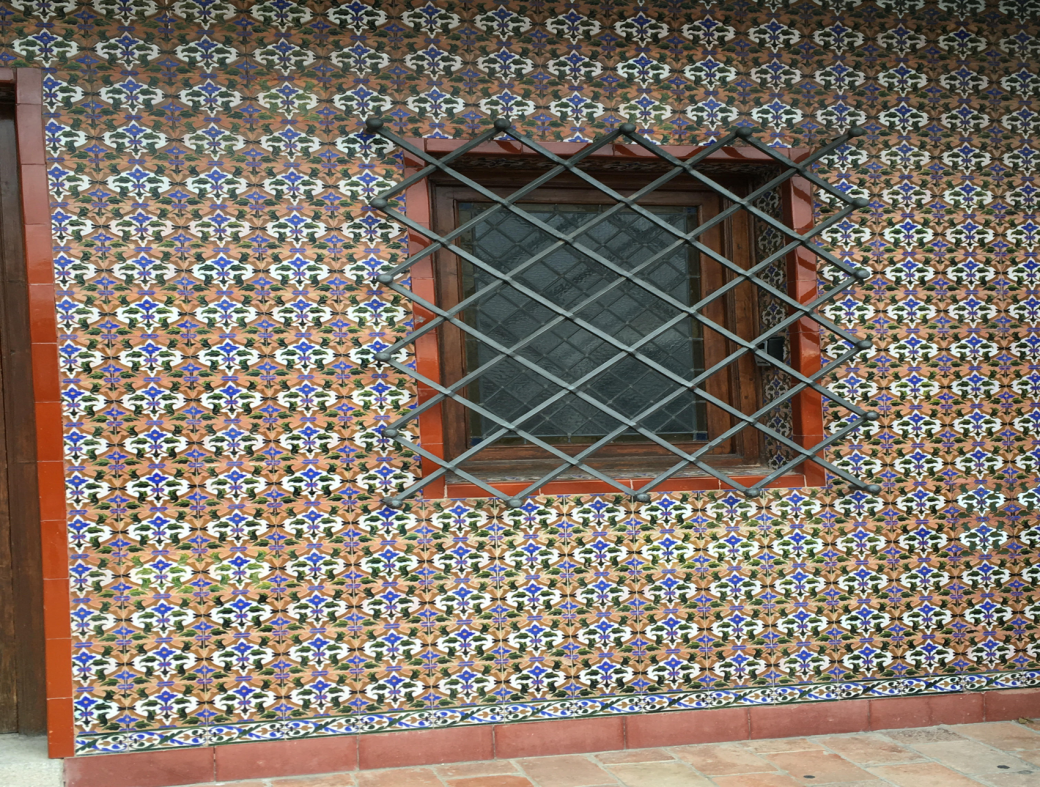 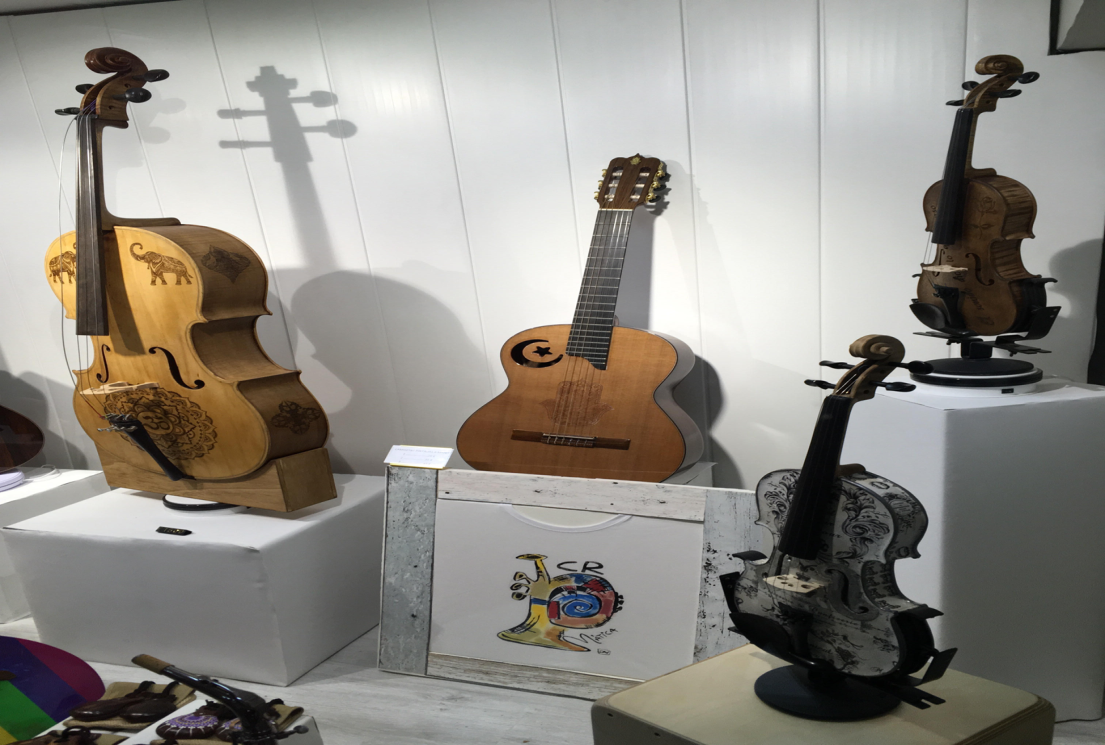 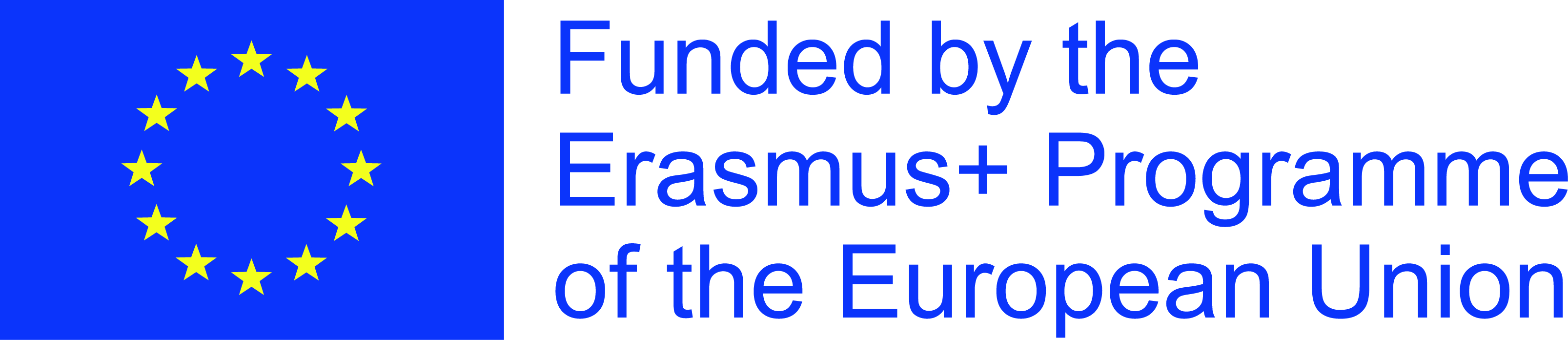 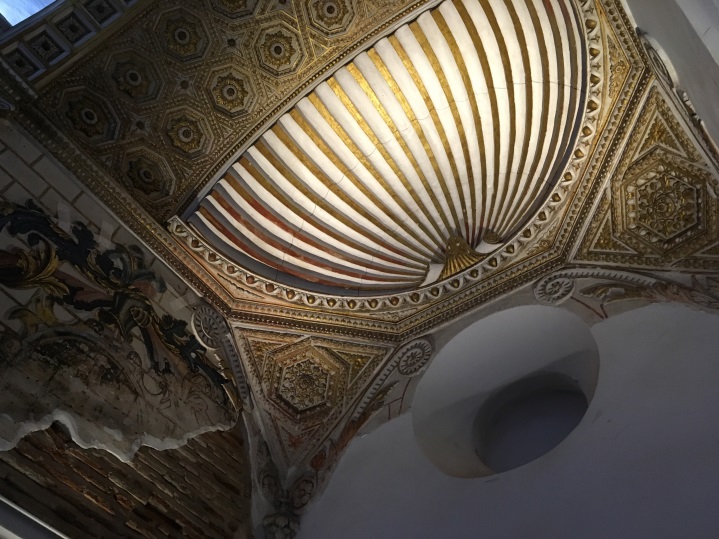 XII amžiaus Sinagoga
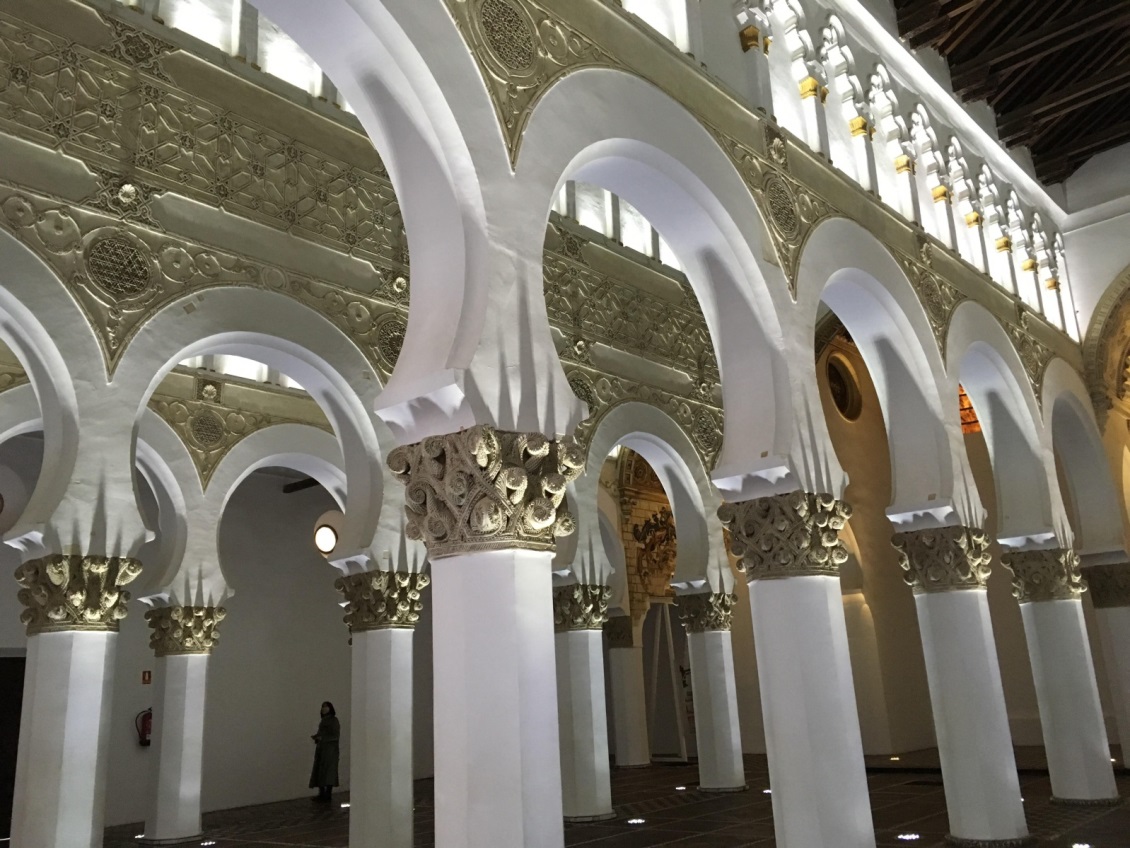 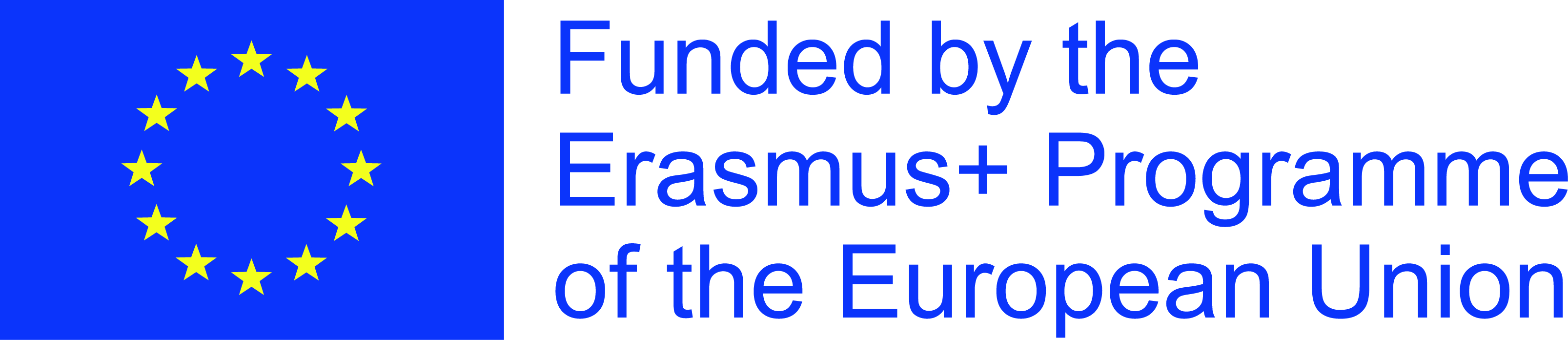 Edukacija  “Universali muzikos ir kitų meno rūšių kalba“
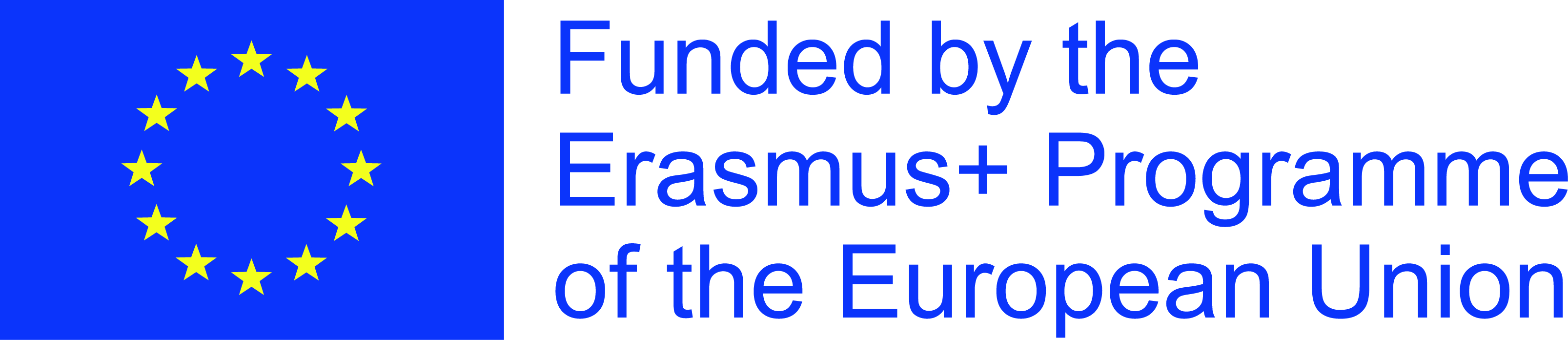 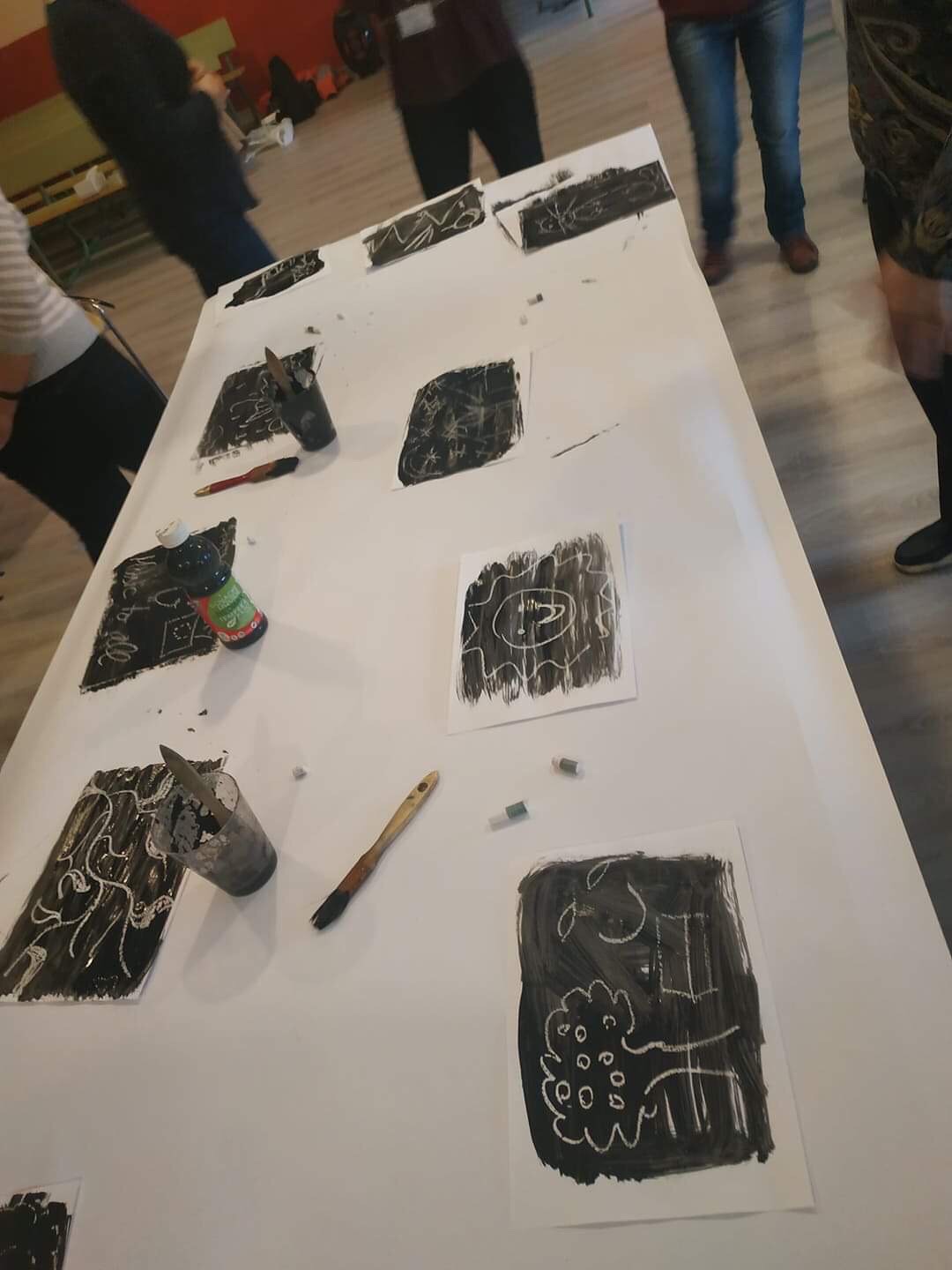 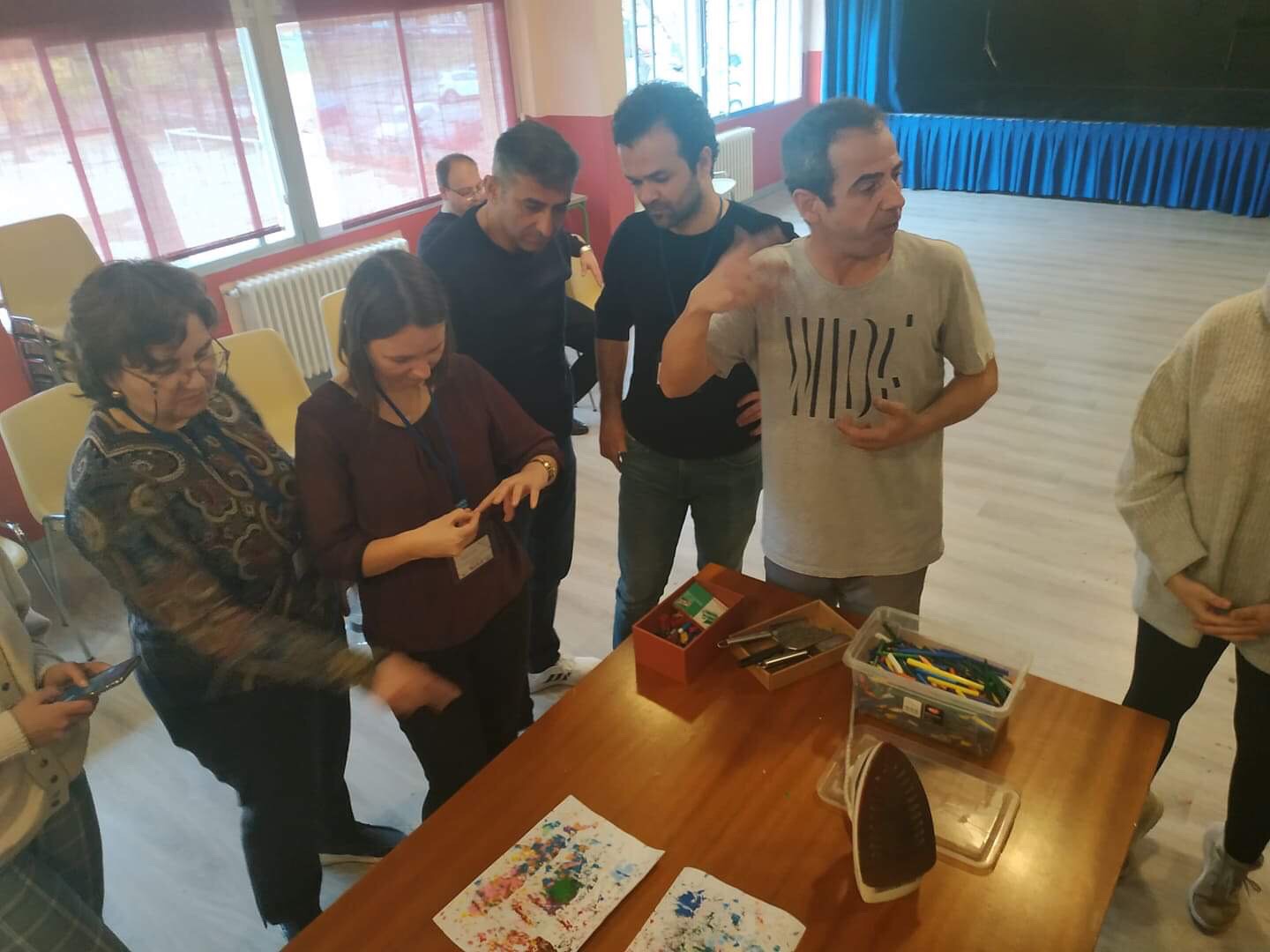 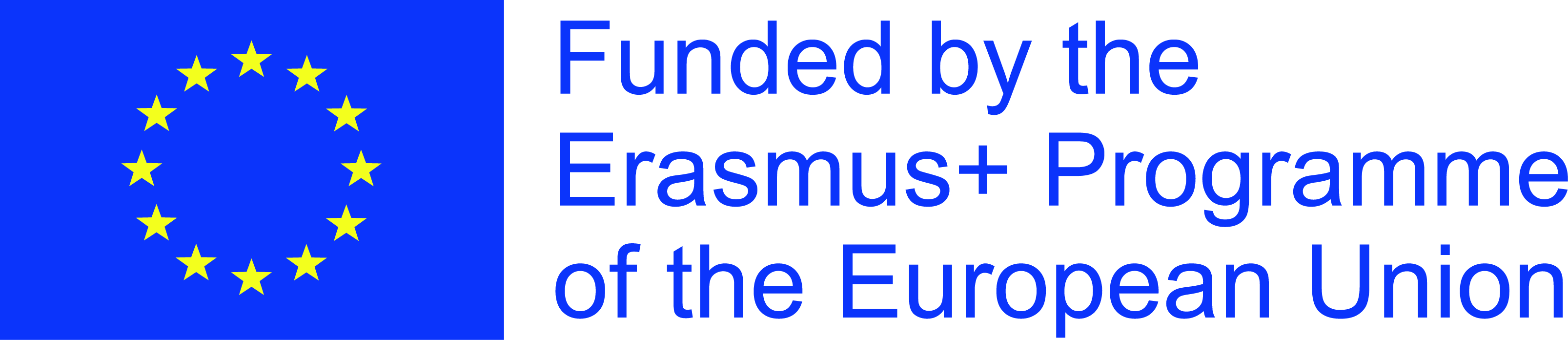 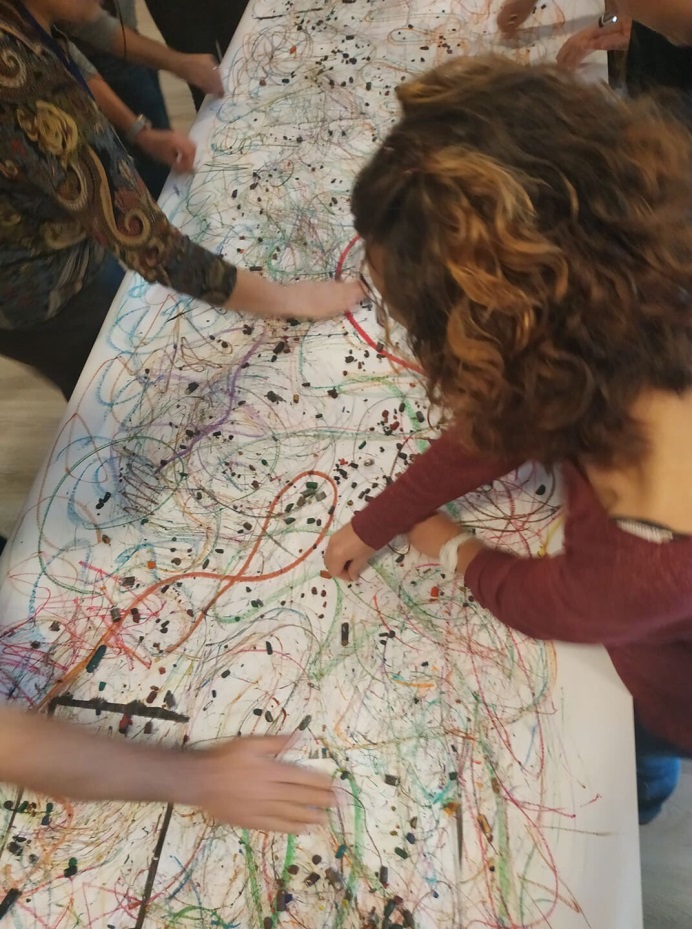 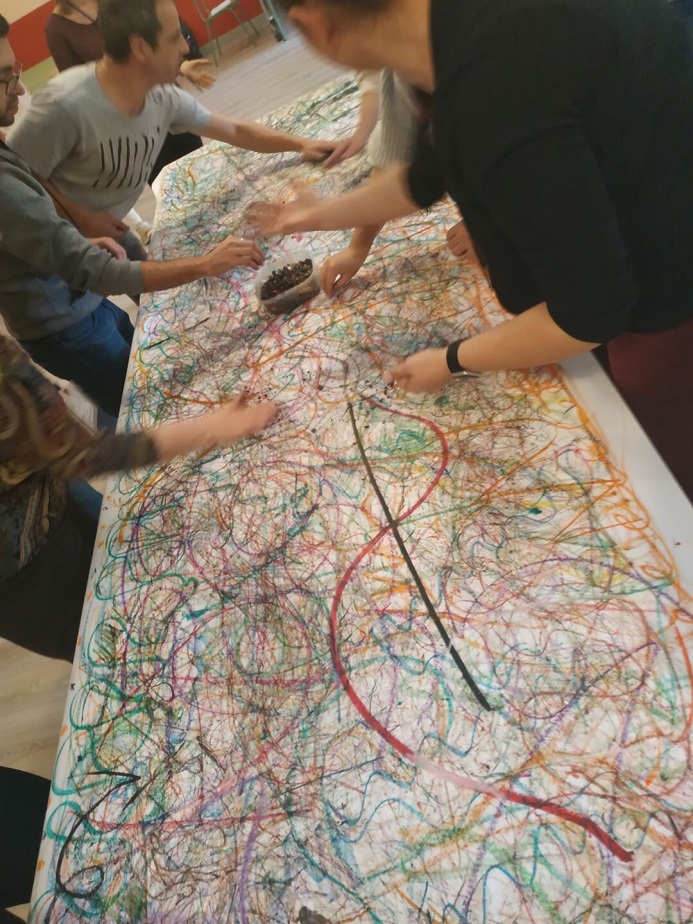 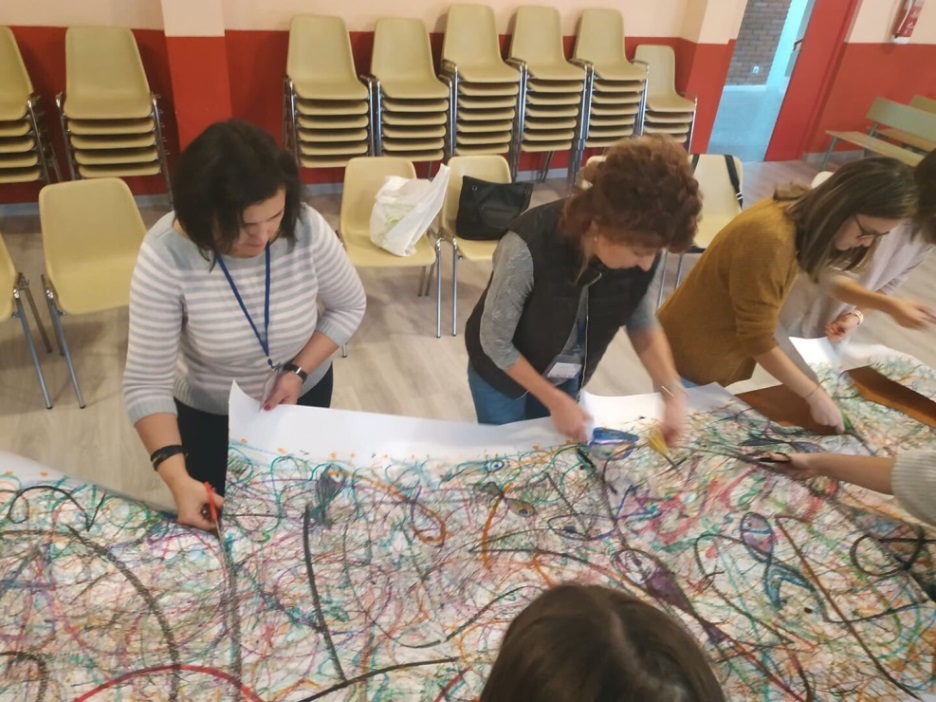 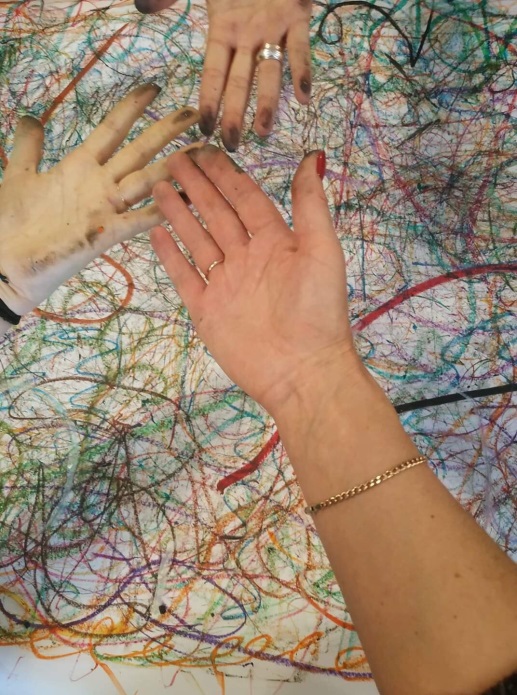 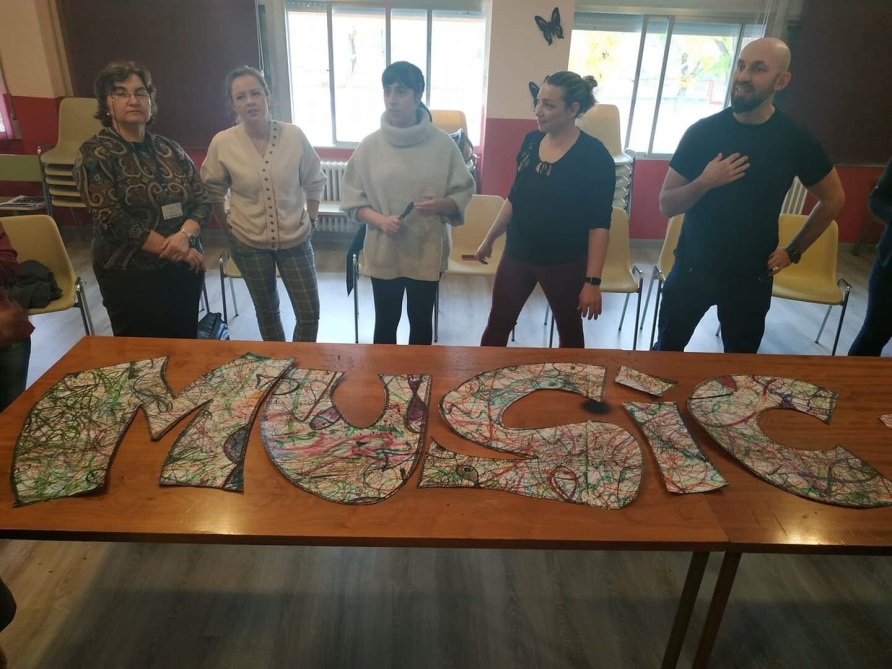 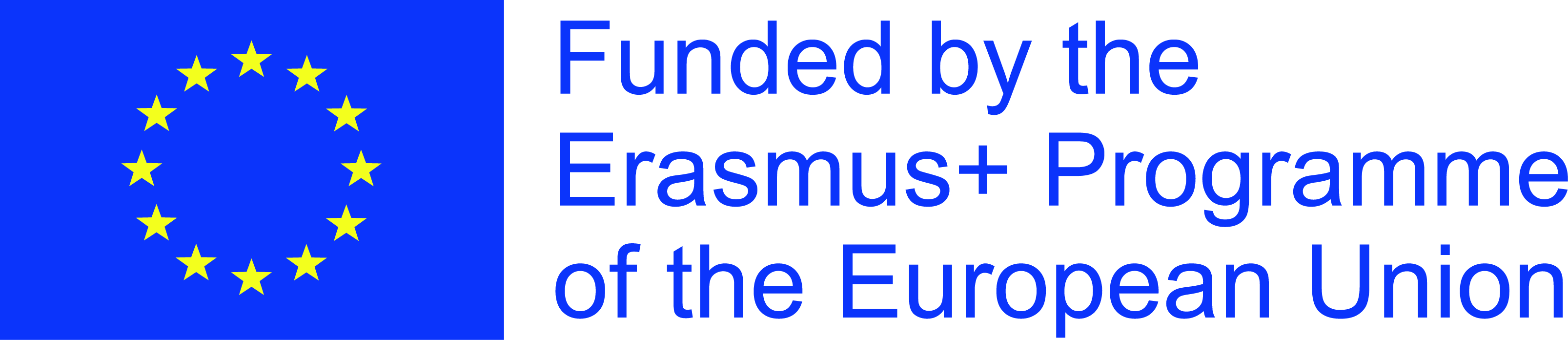 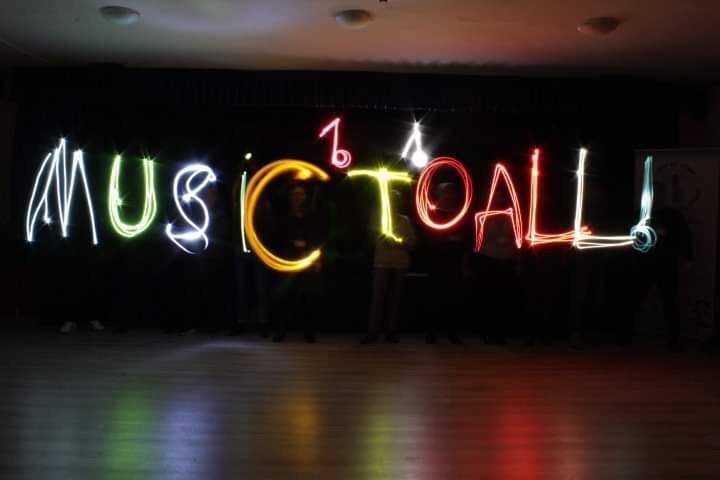 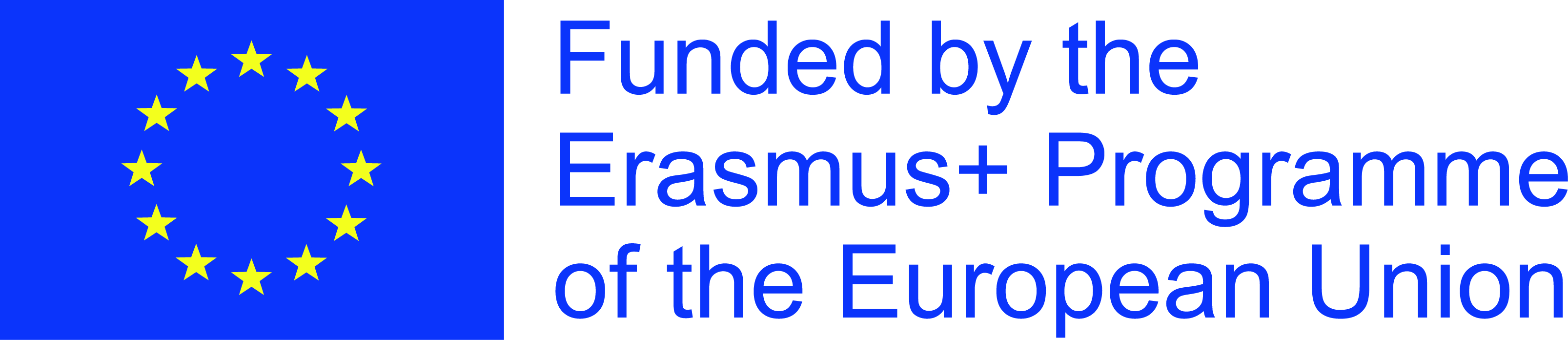 Bendradarbiavimo sutartis, partnerių įsipareigojimai  ir projekto veiklų  detalus aptarimas
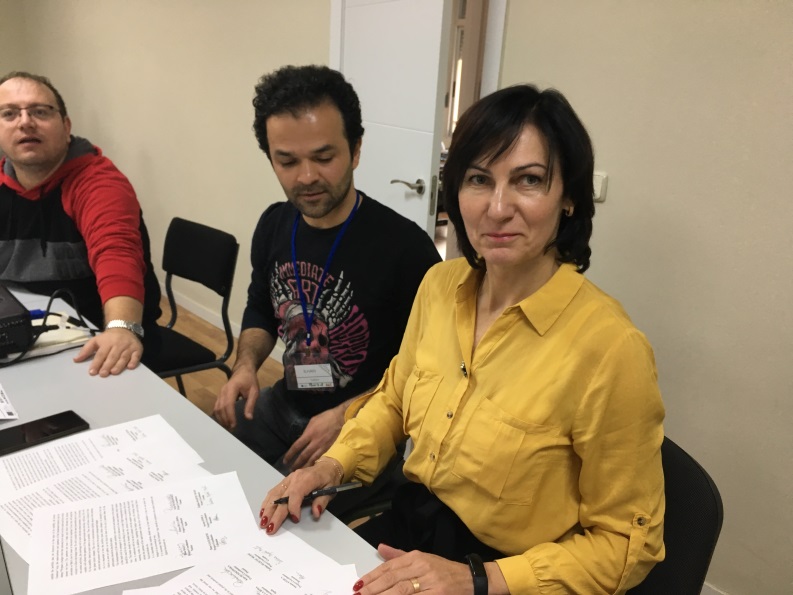 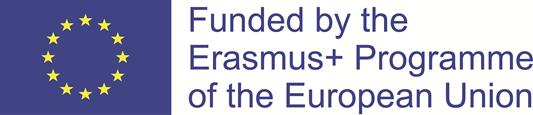 Laikas dovanoms, palinkėjimams ir .....iki susitikimo!
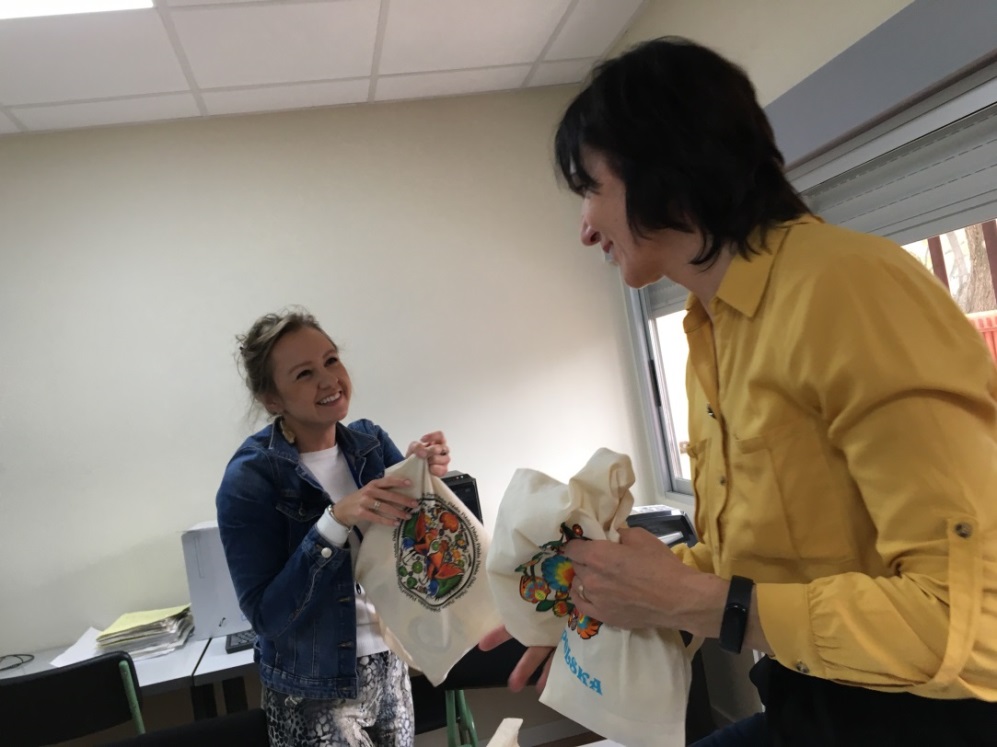 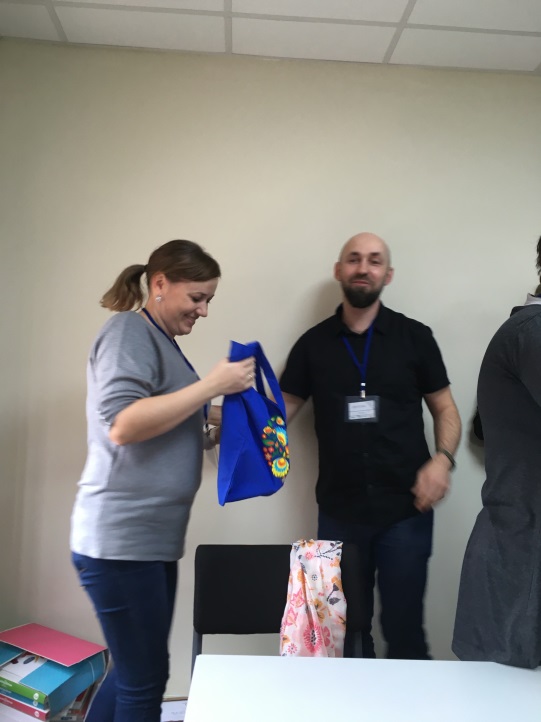 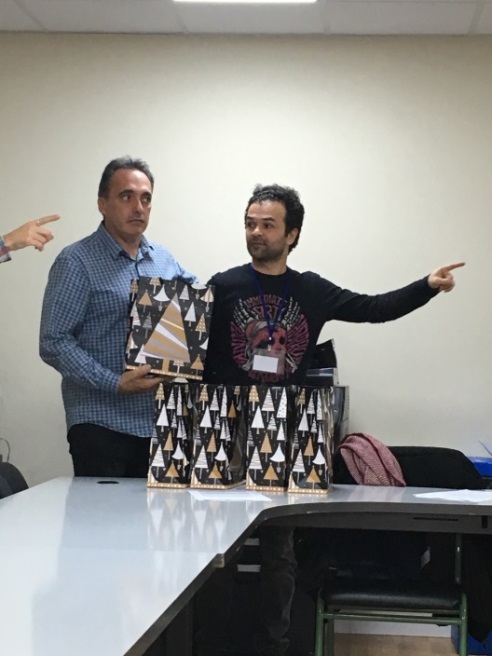 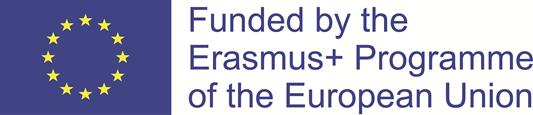 Partnerių dovanos eksponuojamos mokyklos bibliotekoje
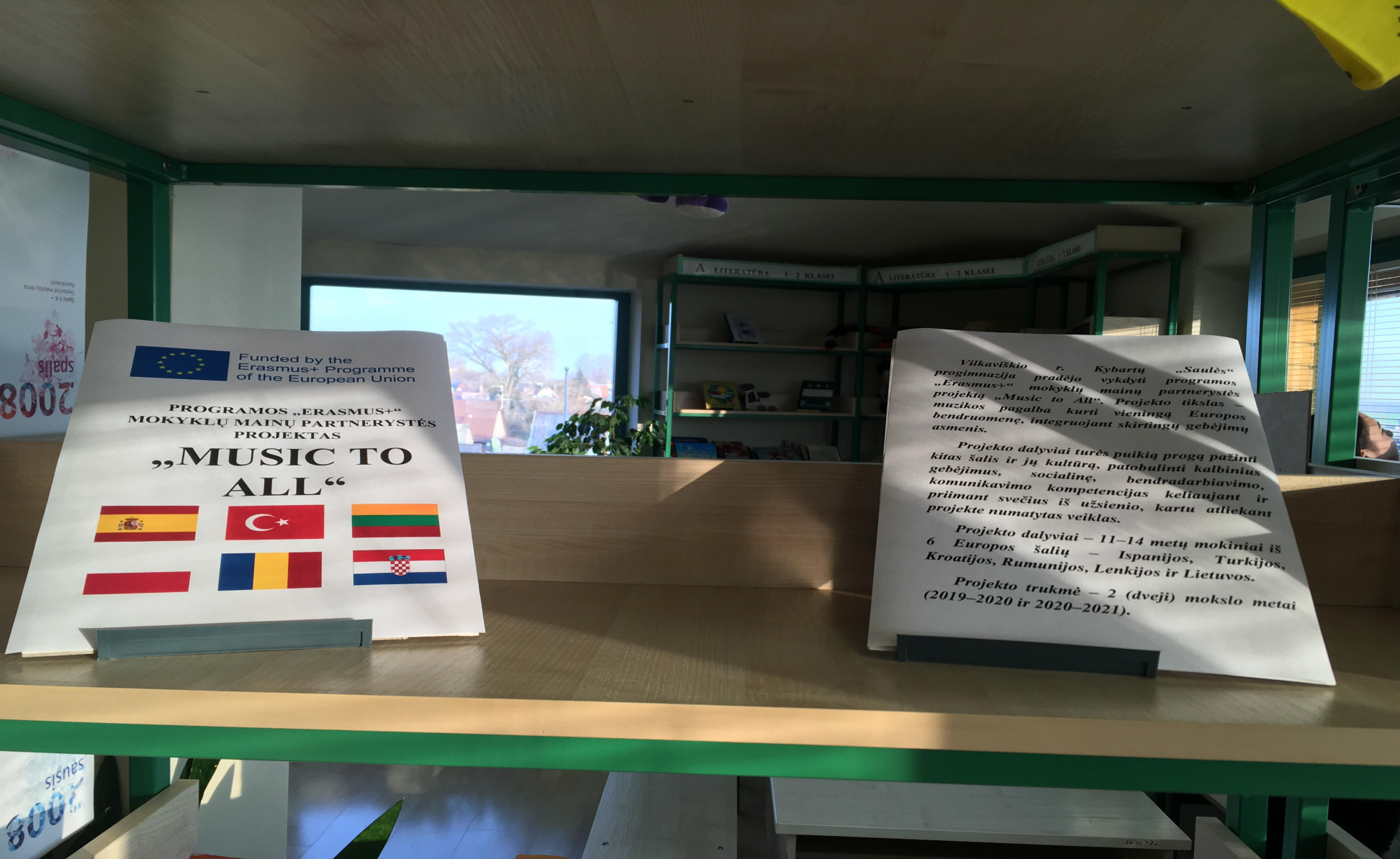 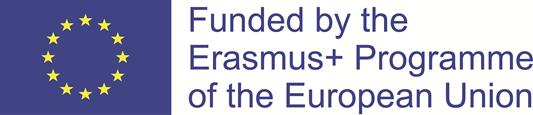 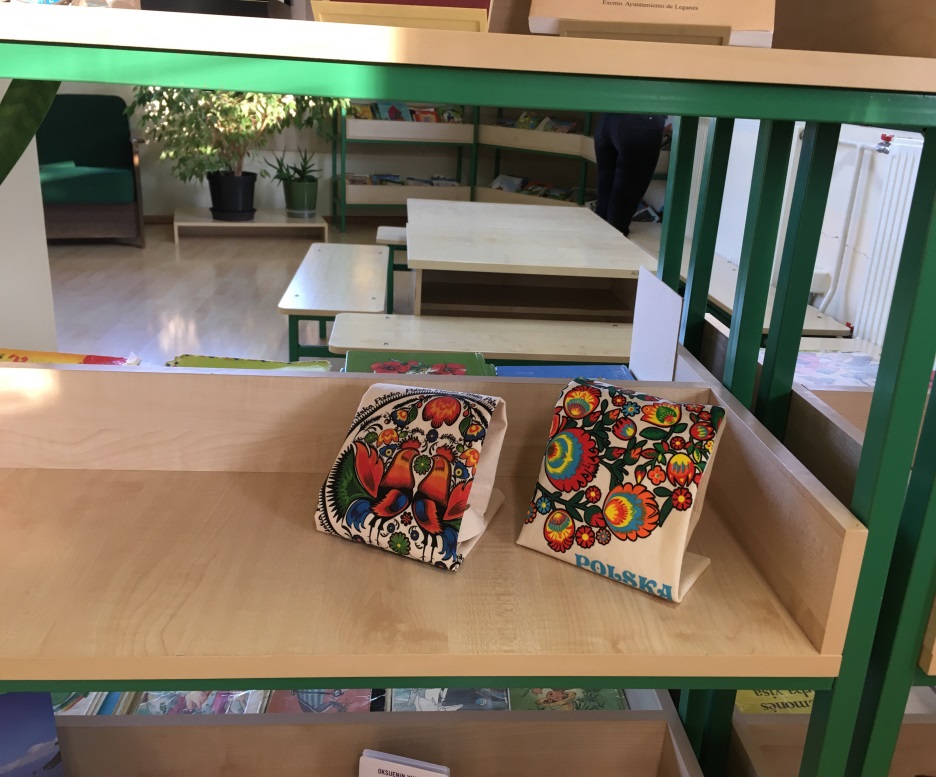 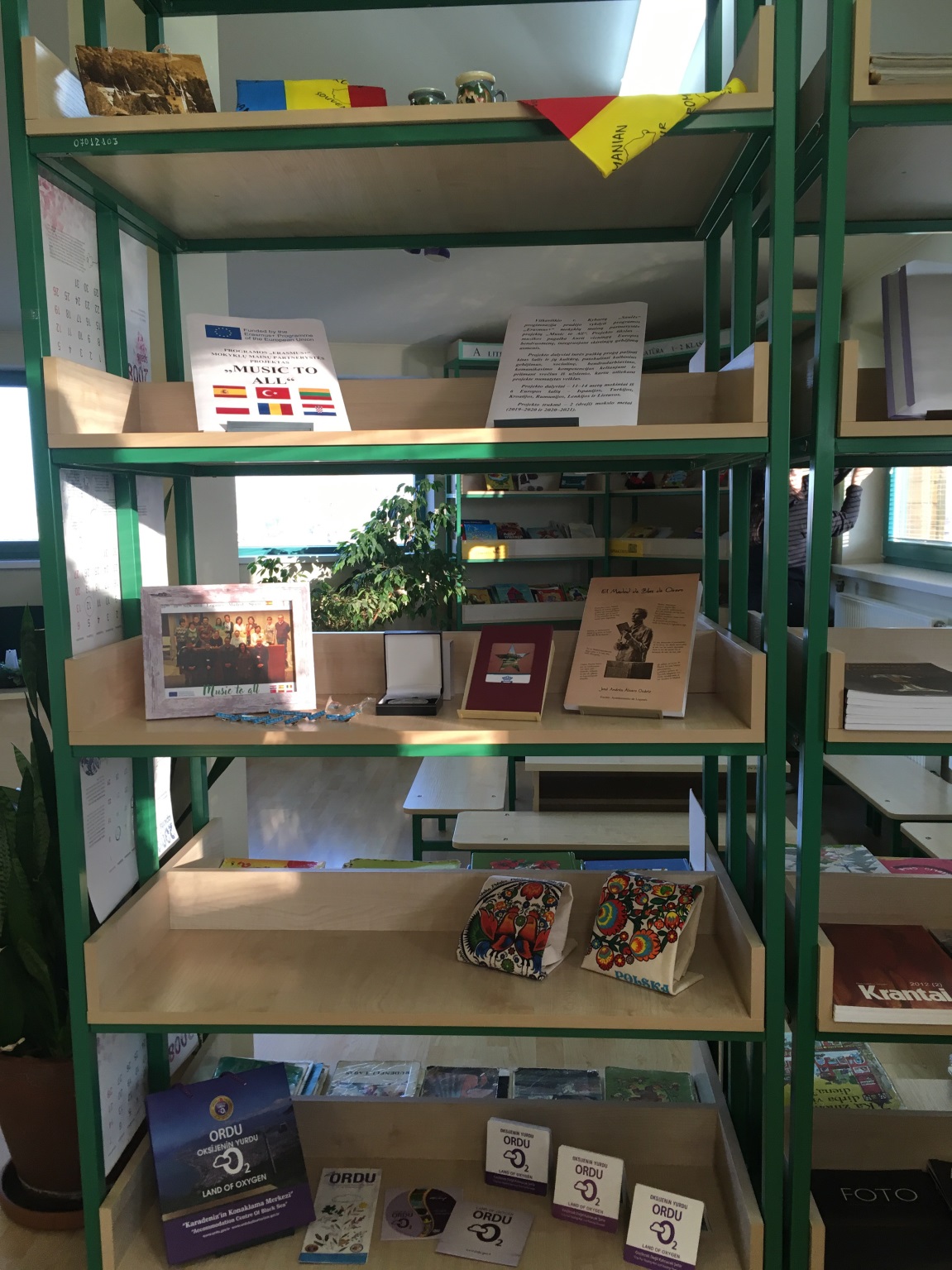 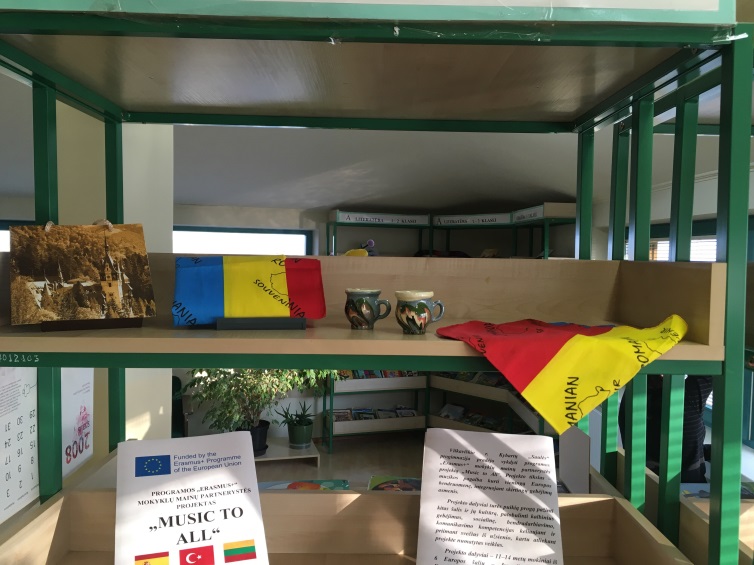 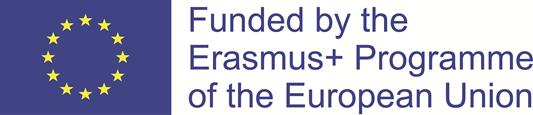